Supporting GT Students in
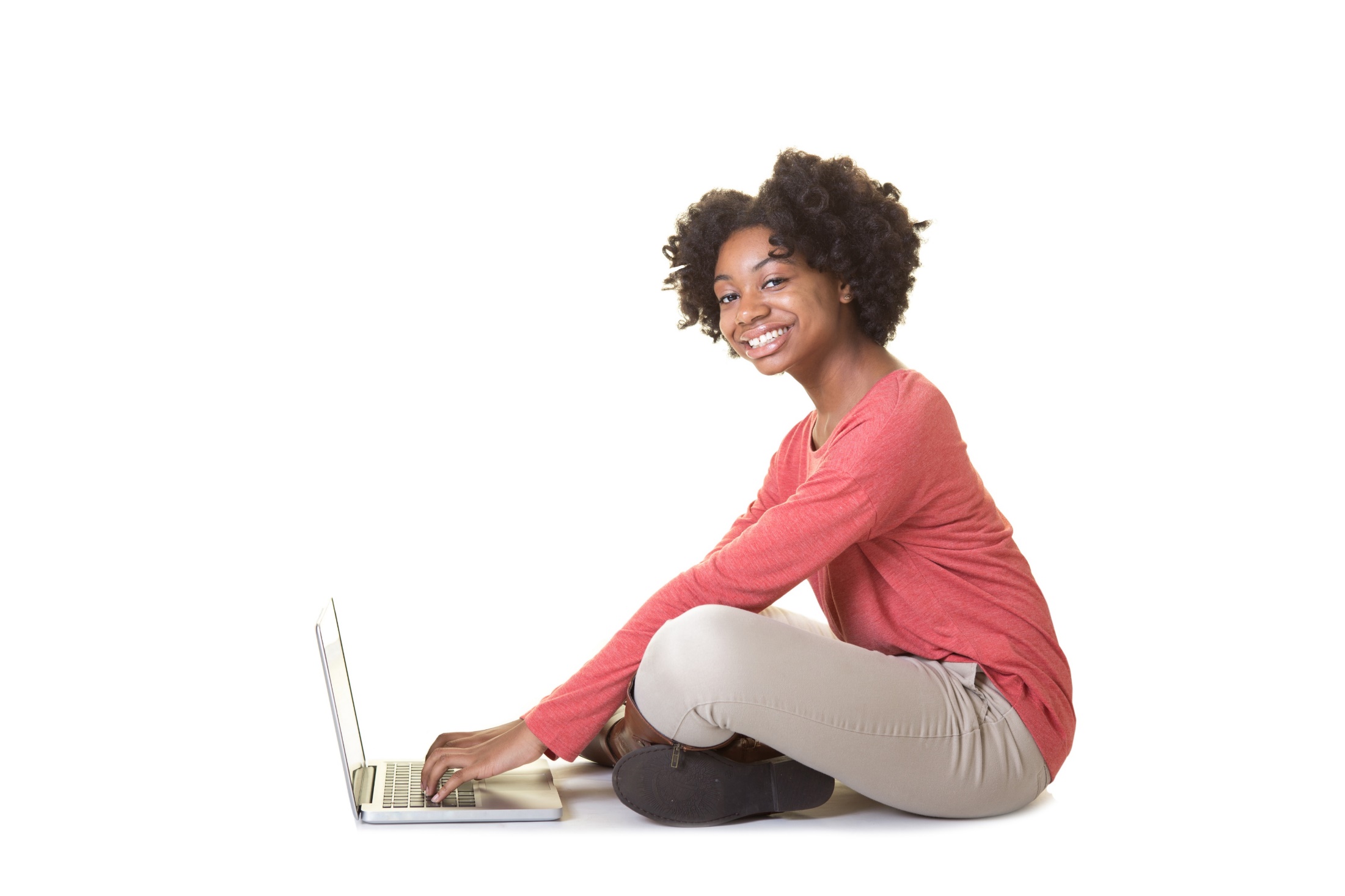 Social
Studies
Kathleen Geraghty, 
 Social Studies Success
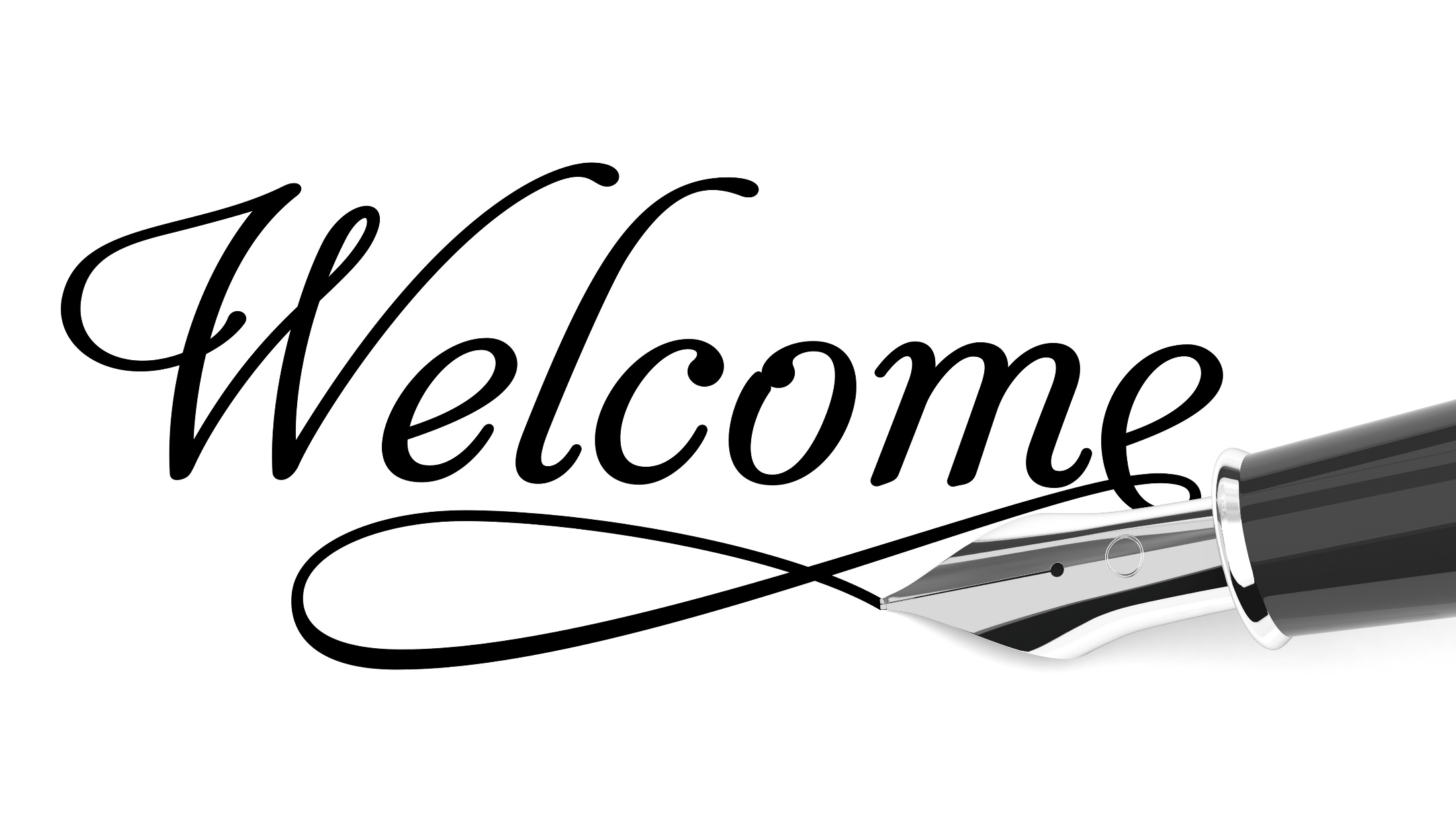 Who am i?
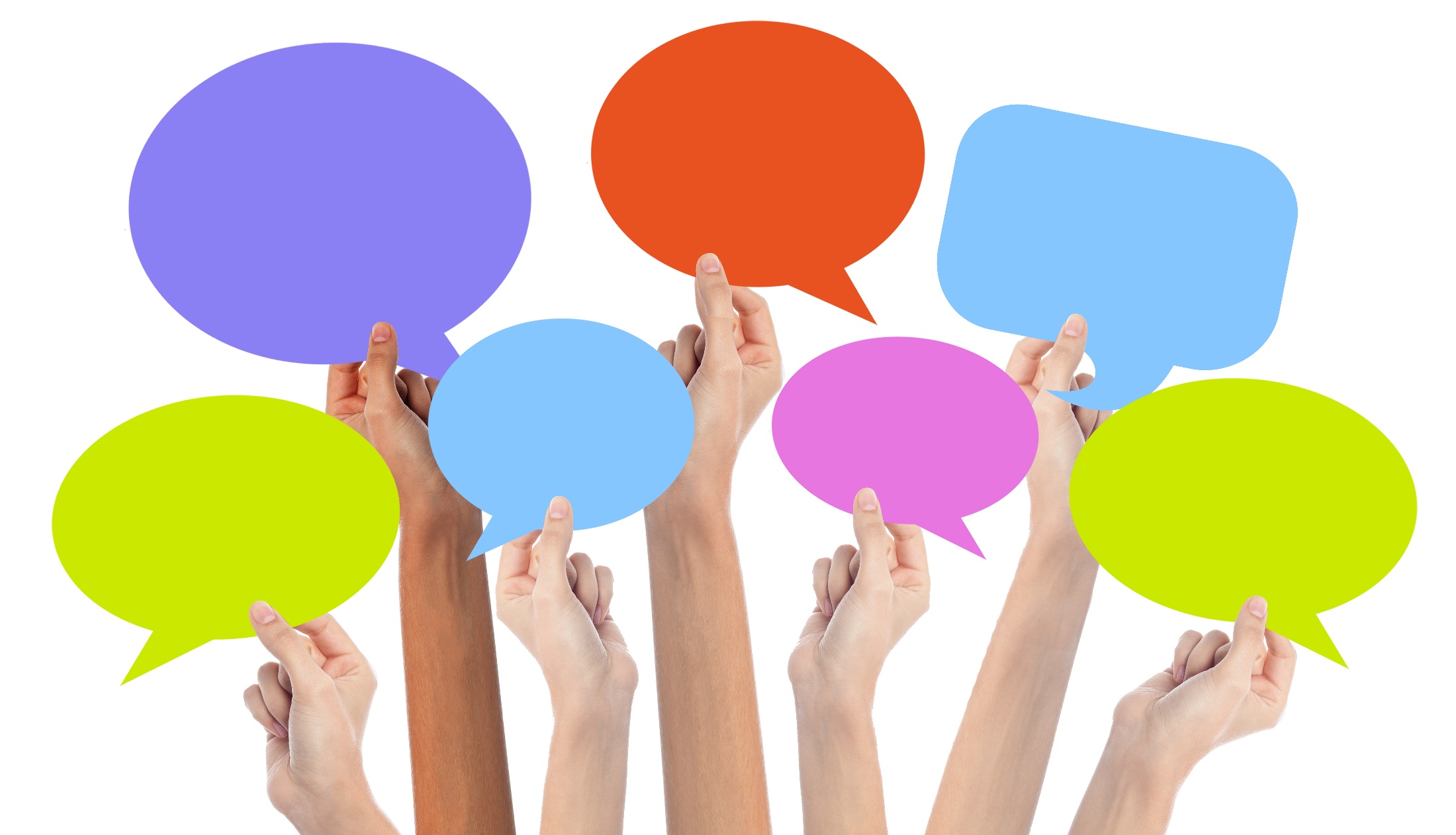 Trainer
Teacher
Mom
Dept 
Chair
Team Lead
Wife
Kathleen
Social Studies Success
[Speaker Notes: Introduce yourself]
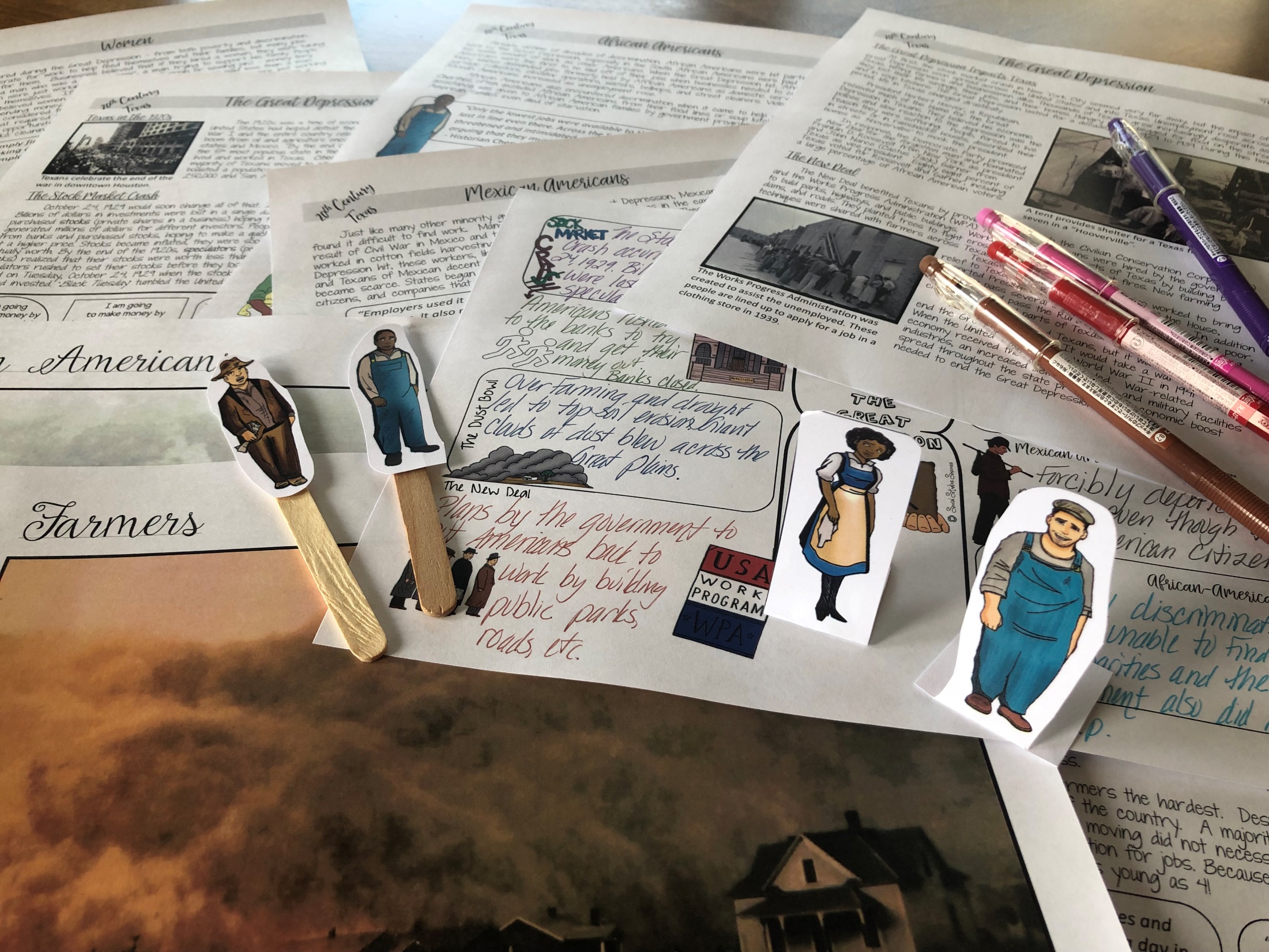 What do I believe about Social Studies instruction?
Students need to be engaged to learn. 

-Schlechty’s Design Qualities of Engagement
The students were able to understand the lessons and the text and pictures for the ELL modified lessons worked great! Thanks for making this! Made my life easier.     – Mary
Content-Area Conversations
by Douglas Fisher, Nancy Frey and Carol Rothenberg
Awesome and engaging resource! My students loved it!
[Speaker Notes: Differentiated instruction is ensuring that learning happens in an accessible way for the student. ISNs allow the students to format their thoughts however they find suitable, thus, differentiating by learning styles — someone who loves writing can love in the notebooks, another student who would rather draw is free to express his/her ideas through diagrams, charts and pictures.]
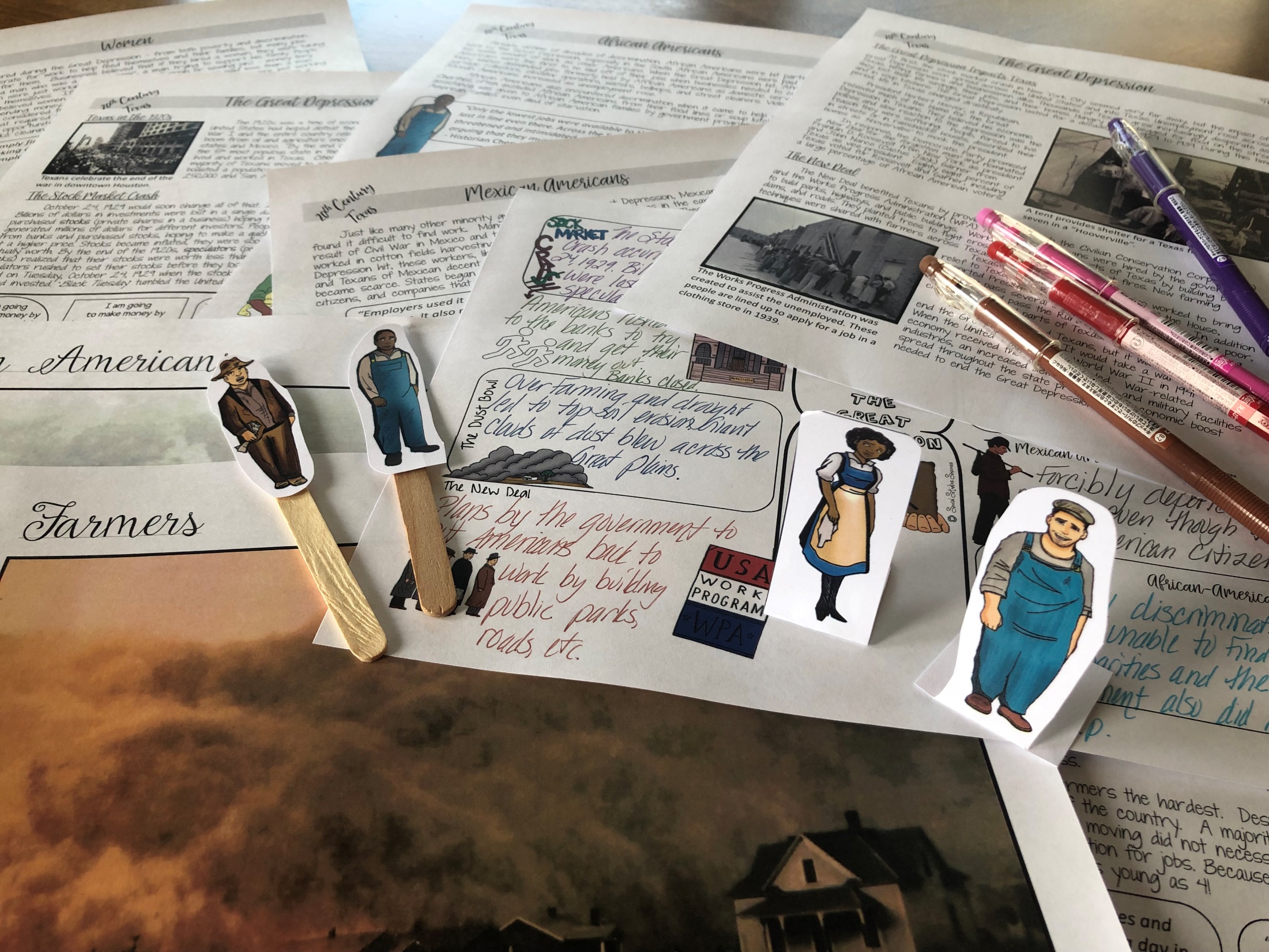 What do I believe about Social Studies instruction?
Students need to be engaged to learn. 

-Schlechty’s Design Qualities of Engagement
Students need to read in Social Studies – a lot! Like everyday! 

-Kinsella’s Considerate Text
The students were able to understand the lessons and the text and pictures for the ELL modified lessons worked great! Thanks for making this! Made my life easier.     – Mary
Content-Area Conversations
by Douglas Fisher, Nancy Frey and Carol Rothenberg
Awesome and engaging resource! My students loved it!
[Speaker Notes: Differentiated instruction is ensuring that learning happens in an accessible way for the student. ISNs allow the students to format their thoughts however they find suitable, thus, differentiating by learning styles — someone who loves writing can love in the notebooks, another student who would rather draw is free to express his/her ideas through diagrams, charts and pictures.]
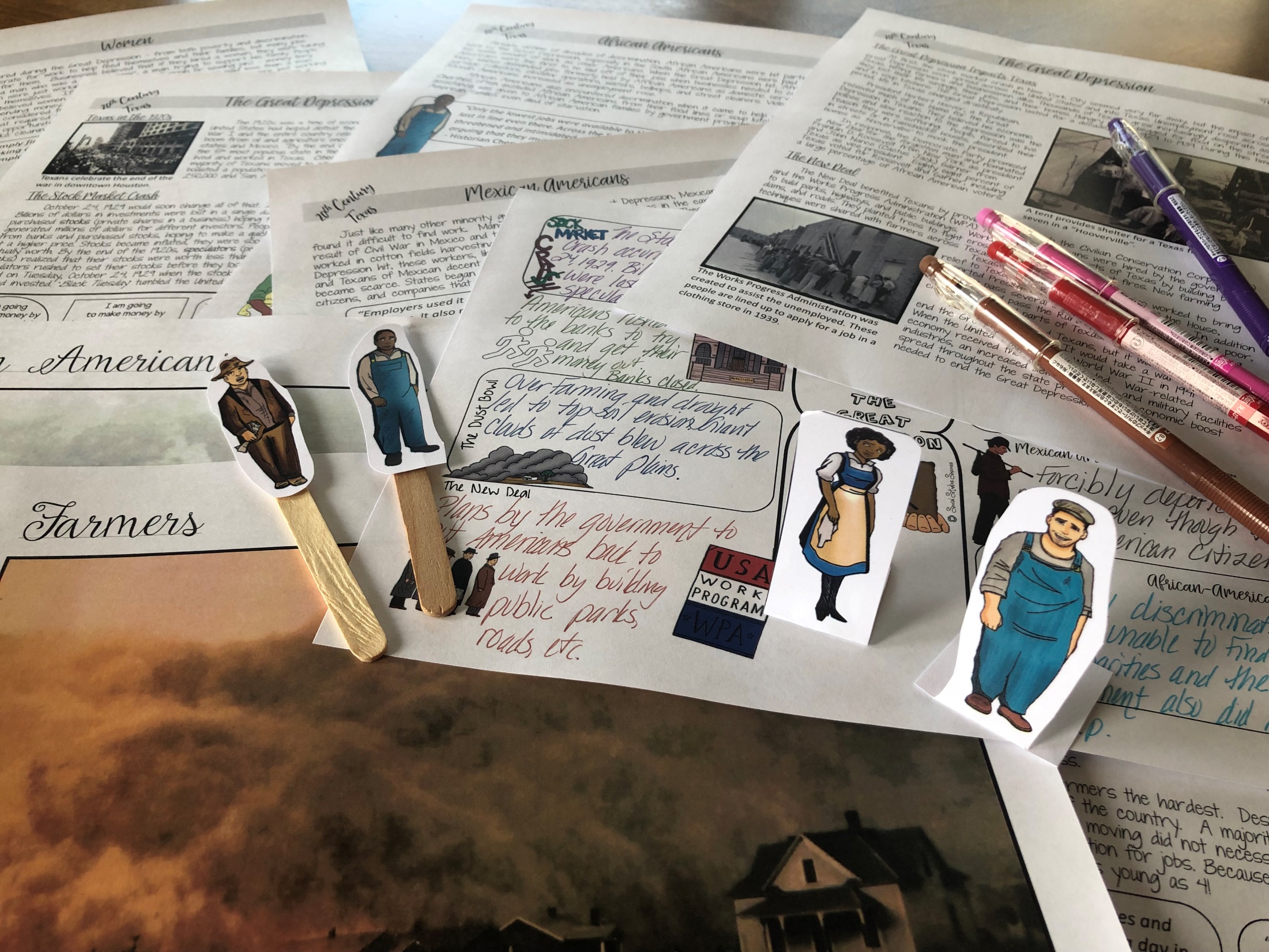 What do I believe about Social Studies instruction?
Students
 are social – purposeful talk is crucial to learning. 

-Walsh Quality Questioning
Students need to be engaged to learn. 

-Schlechty’s Design Qualities of Engagement
Students need to read in Social Studies – a lot! Like everyday! 

-Kinsella’s Considerate Text
The students were able to understand the lessons and the text and pictures for the ELL modified lessons worked great! Thanks for making this! Made my life easier.     – Mary
Content-Area Conversations
by Douglas Fisher, Nancy Frey and Carol Rothenberg
Awesome and engaging resource! My students loved it!
[Speaker Notes: Differentiated instruction is ensuring that learning happens in an accessible way for the student. ISNs allow the students to format their thoughts however they find suitable, thus, differentiating by learning styles — someone who loves writing can love in the notebooks, another student who would rather draw is free to express his/her ideas through diagrams, charts and pictures.]
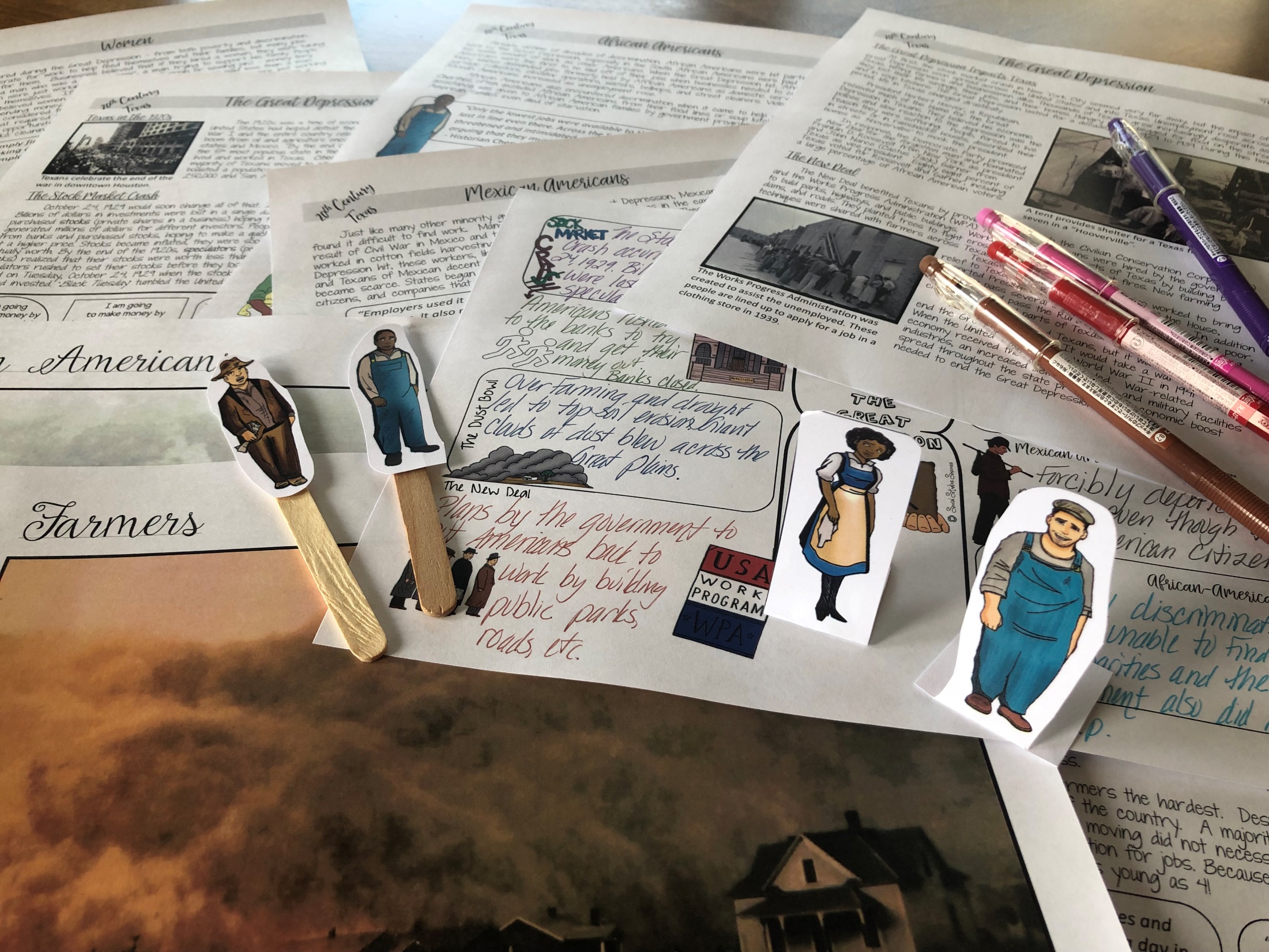 What do I believe about Social Studies instruction?
Students
 are social – purposeful talk is crucial to learning. 

-Walsh Quality Questioning
Students need to be engaged to learn. 

-Schlechty’s Design Qualities of Engagement
Students need to read in Social Studies – a lot! Like everyday! 

-Kinsella’s Considerate Text
The students were able to understand the lessons and the text and pictures for the ELL modified lessons worked great! Thanks for making this! Made my life easier.     – Mary
History can be fun and rigorous at the same time.

-Bower’s Bring Learning Alive!
Content-Area Conversations
by Douglas Fisher, Nancy Frey and Carol Rothenberg
Awesome and engaging resource! My students loved it!
[Speaker Notes: Differentiated instruction is ensuring that learning happens in an accessible way for the student. ISNs allow the students to format their thoughts however they find suitable, thus, differentiating by learning styles — someone who loves writing can love in the notebooks, another student who would rather draw is free to express his/her ideas through diagrams, charts and pictures.]
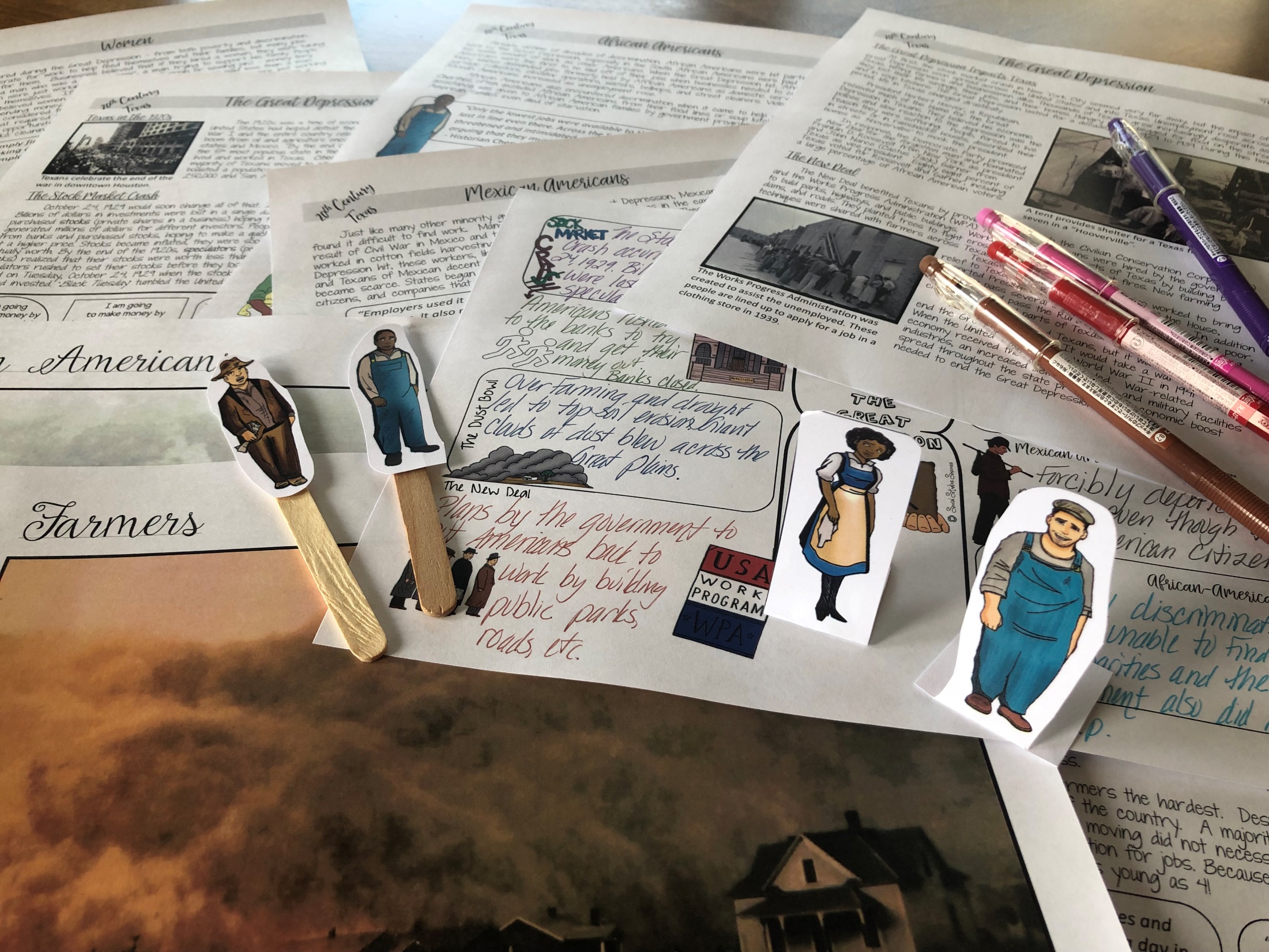 What do I believe about Social Studies instruction?
Students
 are social – purposeful talk is crucial to learning. 

-Walsh Quality Questioning
Students need to be engaged to learn. 

-Schlechty’s Design Qualities of Engagement
Students need to read in Social Studies – a lot! Like everyday! 

-Kinsella’s Considerate Text
All students can learn – we just need to support them in different ways.  

-Seidlitz’s Seven Steps
The students were able to understand the lessons and the text and pictures for the ELL modified lessons worked great! Thanks for making this! Made my life easier.     – Mary
History can be fun and rigorous at the same time.

-Bower’s Bring Learning Alive!
Content-Area Conversations
by Douglas Fisher, Nancy Frey and Carol Rothenberg
Awesome and engaging resource! My students loved it!
[Speaker Notes: Differentiated instruction is ensuring that learning happens in an accessible way for the student. ISNs allow the students to format their thoughts however they find suitable, thus, differentiating by learning styles — someone who loves writing can love in the notebooks, another student who would rather draw is free to express his/her ideas through diagrams, charts and pictures.]
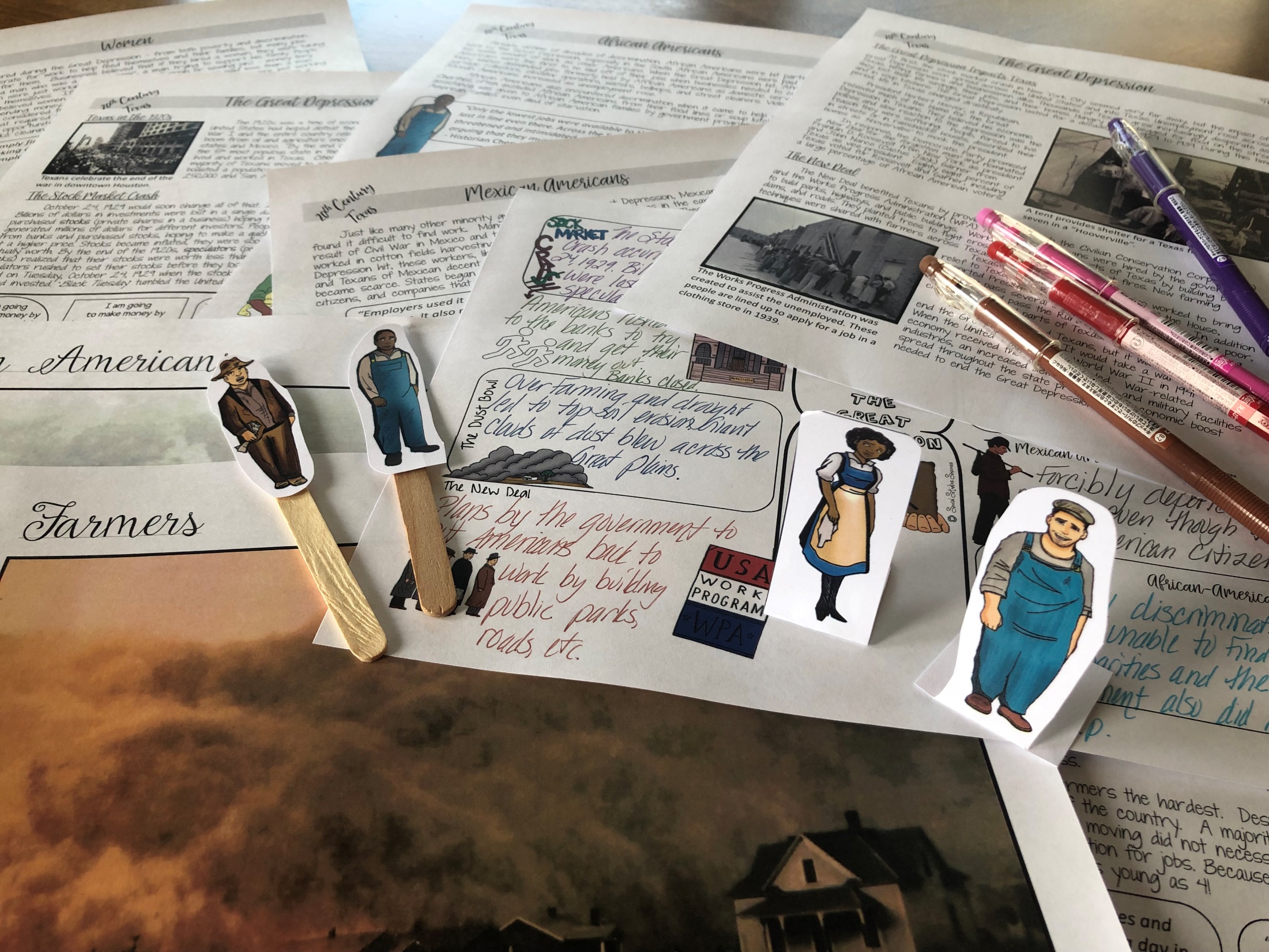 What do I believe about Social Studies instruction?
Students
 are social – purposeful talk is crucial to learning. 

-Walsh Quality Questioning
Students need to be engaged to learn. 

-Schlechty’s Design Qualities of Engagement
Students need to read in Social Studies – a lot! Like everyday! 

-Kinsella’s Considerate Text
All students can learn – we just need to support them in different ways.  

-Seidlitz’s Seven Steps
The students were able to understand the lessons and the text and pictures for the ELL modified lessons worked great! Thanks for making this! Made my life easier.     – Mary
History can be fun and rigorous at the same time.

-Bower’s Bring Learning Alive!
The 
Interactive Student 
Notebook is a powerful 
teaching tool that allows you to differentiate instruction for students in a variety of ways. 

-Wist’s Research on the Interactive Student 
Notebook
Content-Area Conversations
by Douglas Fisher, Nancy Frey and Carol Rothenberg
Awesome and engaging resource! My students loved it!
[Speaker Notes: Differentiated instruction is ensuring that learning happens in an accessible way for the student. ISNs allow the students to format their thoughts however they find suitable, thus, differentiating by learning styles — someone who loves writing can love in the notebooks, another student who would rather draw is free to express his/her ideas through diagrams, charts and pictures.]
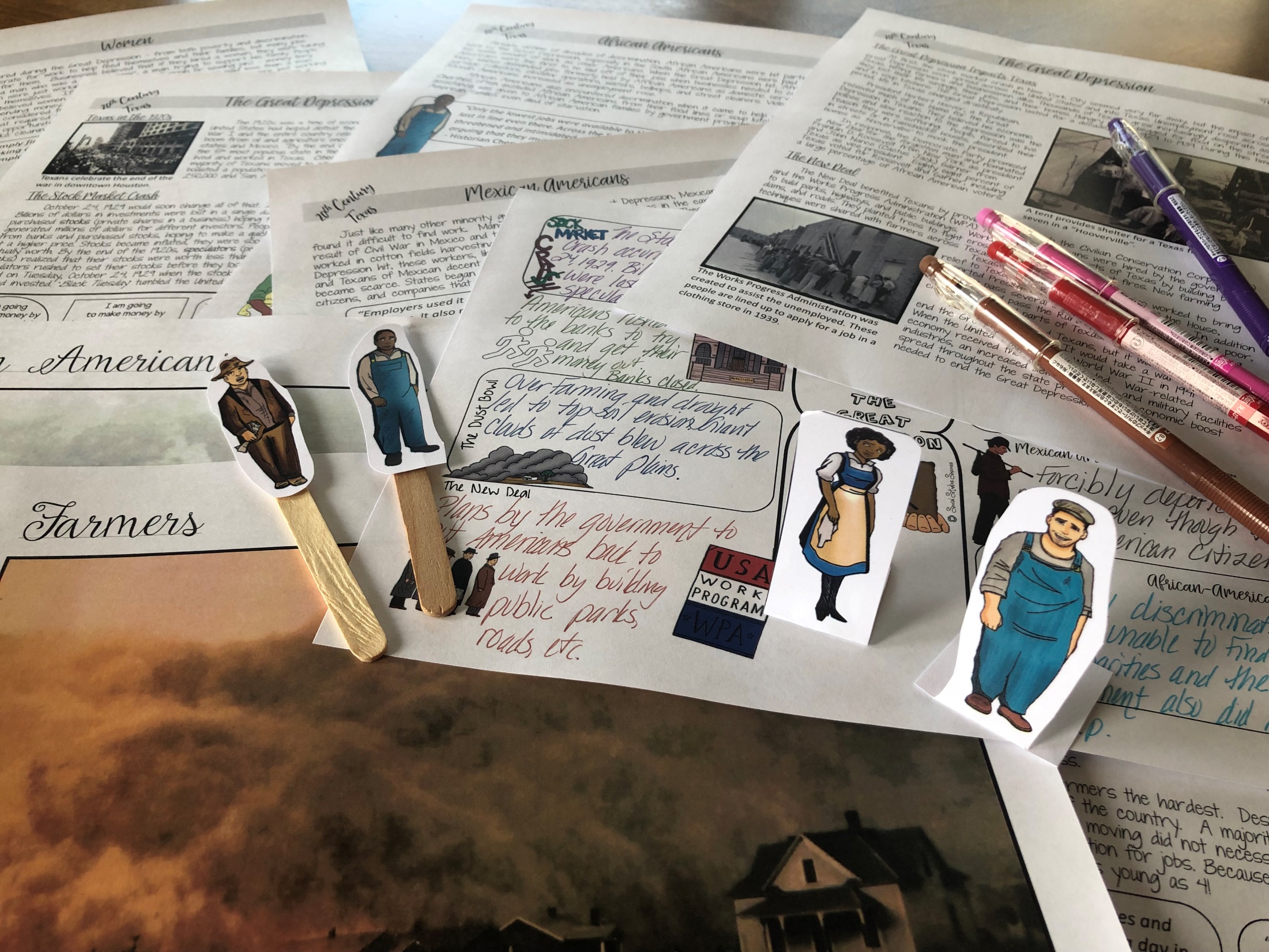 What do I believe about Social Studies instruction?
Students
 are social – purposeful talk is crucial to learning. 

-Walsh Quality Questioning
Students need to be engaged to learn. 

-Schlechty’s Design Qualities of Engagement
Students need to read in Social Studies – a lot! Like everyday! 

-Kinsella’s Considerate Text
All students can learn – we just need to support them in different ways.  

-Seidlitz’s Seven Steps
The students were able to understand the lessons and the text and pictures for the ELL modified lessons worked great! Thanks for making this! Made my life easier.     – Mary
History can be fun and rigorous at the same time.

-Bower’s Bring Learning Alive!
The 
Interactive Student 
Notebook is a powerful 
teaching tool that allows you to differentiate instruction for students in a variety of ways. 

-Wist’s Research on the Interactive Student 
Notebook
History should not be trivial pursuit – dig deeper and teach with essential questions and enduring understandings. 

-Wiggins & McTighe Essential Questions
Content-Area Conversations
by Douglas Fisher, Nancy Frey and Carol Rothenberg
Awesome and engaging resource! My students loved it!
[Speaker Notes: Differentiated instruction is ensuring that learning happens in an accessible way for the student. ISNs allow the students to format their thoughts however they find suitable, thus, differentiating by learning styles — someone who loves writing can love in the notebooks, another student who would rather draw is free to express his/her ideas through diagrams, charts and pictures.]
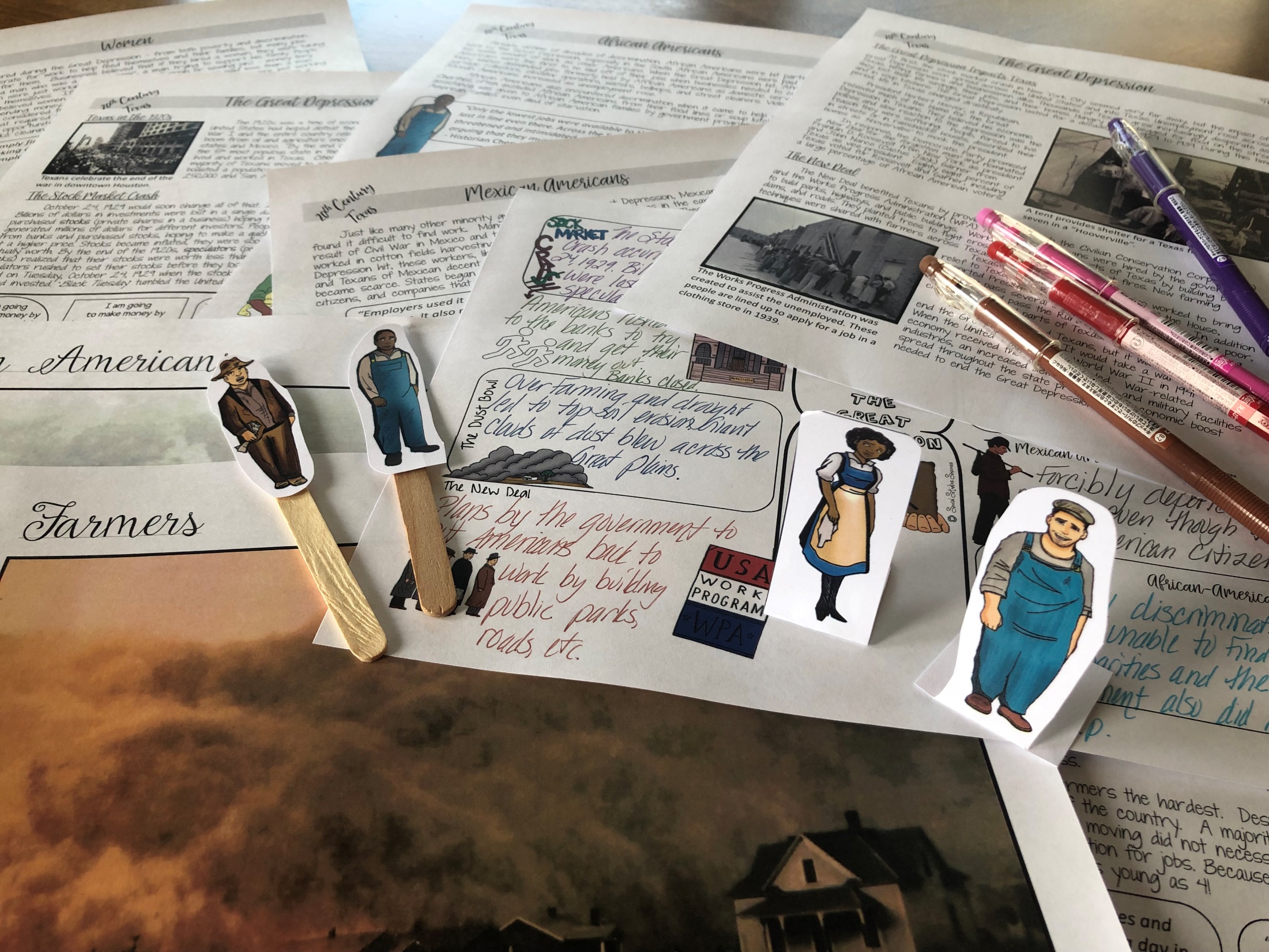 What do I believe about Social Studies instruction?
Students
 are social – purposeful talk is crucial to learning. 

-Walsh Quality Questioning
Students need to be engaged to learn. 

-Schlechty’s Design Qualities of Engagement
Students need to read in Social Studies – a lot! Like everyday! 

-Kinsella’s Considerate Text
All students can learn – we just need to support them in different ways.  

-Seidlitz’s Seven Steps
The students were able to understand the lessons and the text and pictures for the ELL modified lessons worked great! Thanks for making this! Made my life easier.     – Mary
History can be fun and rigorous at the same time.

-Bower’s Bring Learning Alive!
The 
Interactive Student 
Notebook is a powerful 
teaching tool that allows you to differentiate instruction for students in a variety of ways. 

-Wist’s Research on the Interactive Student 
Notebook
History should not be trivial pursuit – dig deeper and teach with essential questions and enduring understandings. 

-Wiggins & McTighe Essential Questions
Vocabulary instruction must be intentional and engaging. 

-Marzano Academic Vocabulary
Content-Area Conversations
by Douglas Fisher, Nancy Frey and Carol Rothenberg
Awesome and engaging resource! My students loved it!
[Speaker Notes: Differentiated instruction is ensuring that learning happens in an accessible way for the student. ISNs allow the students to format their thoughts however they find suitable, thus, differentiating by learning styles — someone who loves writing can love in the notebooks, another student who would rather draw is free to express his/her ideas through diagrams, charts and pictures.]
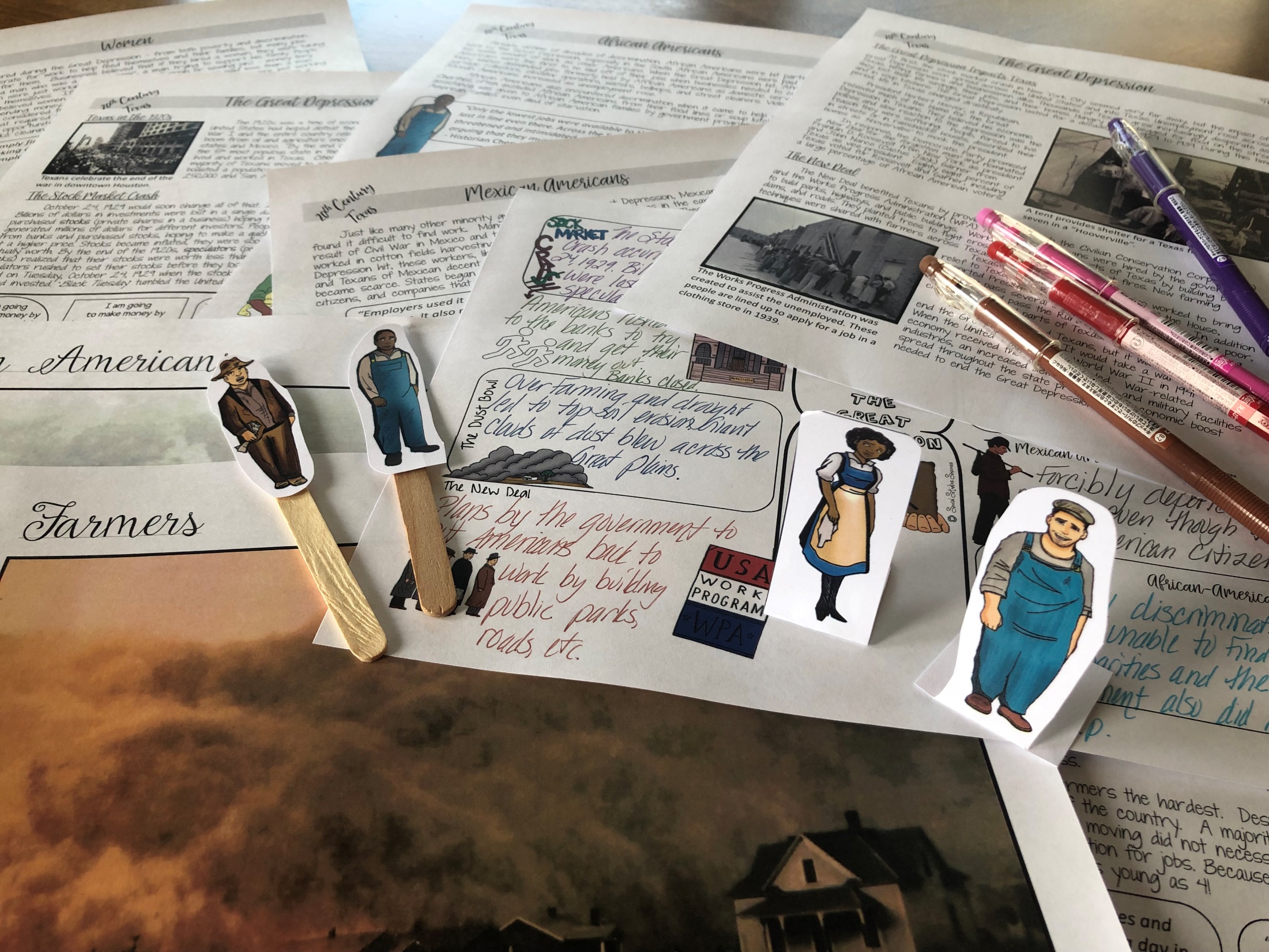 What do I believe about Social Studies instruction?
Students
 are social – purposeful talk is crucial to learning. 

-Walsh Quality Questioning
Students need to be engaged to learn. 

-Schlechty’s Design Qualities of Engagement
Students need to read in Social Studies – a lot! Like everyday! 

-Kinsella’s Considerate Text
All students can learn – we just need to support them in different ways.  

-Seidlitz’s Seven Steps
The students were able to understand the lessons and the text and pictures for the ELL modified lessons worked great! Thanks for making this! Made my life easier.     – Mary
History can be fun and rigorous at the same time.

-Bower’s Bring Learning Alive!
The 
Interactive Student 
Notebook is a powerful 
teaching tool that allows you to differentiate instruction for students in a variety of ways. 

-Wist’s Research on the Interactive Student 
Notebook
History should not be trivial pursuit – dig deeper and teach with essential questions and enduring understandings. 

-Wiggins & McTighe Essential Questions
Vocabulary instruction must be intentional and engaging. 

-Marzano Academic Vocabulary
Content-Area Conversations
by Douglas Fisher, Nancy Frey and Carol Rothenberg
Writing is essential for learning, not just assessment. 

-Daniels’ Content Area Writing
Awesome and engaging resource! My students loved it!
[Speaker Notes: Differentiated instruction is ensuring that learning happens in an accessible way for the student. ISNs allow the students to format their thoughts however they find suitable, thus, differentiating by learning styles — someone who loves writing can love in the notebooks, another student who would rather draw is free to express his/her ideas through diagrams, charts and pictures.]
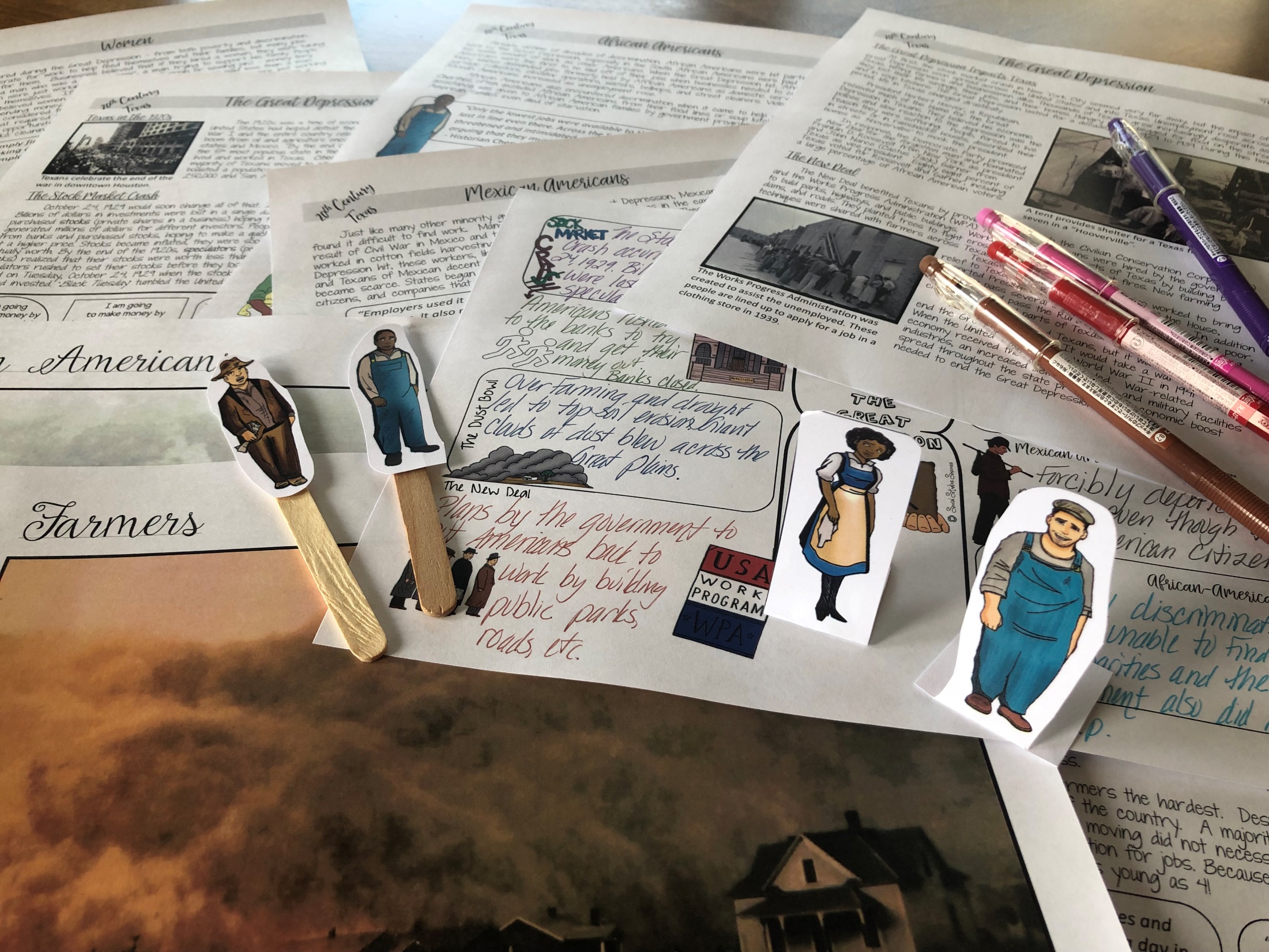 What do I believe about Social Studies instruction?
Students
 are social – purposeful talk is crucial to learning. 

-Walsh Quality Questioning
Students need to be engaged to learn. 

-Schlechty’s Design Qualities of Engagement
Students need to read in Social Studies – a lot! Like everyday! 

-Kinsella’s Considerate Text
All students can learn – we just need to support them in different ways.  

-Seidlitz’s Seven Steps
The students were able to understand the lessons and the text and pictures for the ELL modified lessons worked great! Thanks for making this! Made my life easier.     – Mary
History can be fun and rigorous at the same time.

-Bower’s Bring Learning Alive!
The 
Interactive Student 
Notebook is a powerful 
teaching tool that allows you to differentiate instruction for students in a variety of ways. 

-Wist’s Research on the Interactive Student 
Notebook
History should not be trivial pursuit – dig deeper and teach with essential questions and enduring understandings. 

-Wiggins & McTighe Essential Questions
Vocabulary instruction must be intentional and engaging. 

-Marzano Academic Vocabulary
Content-Area Conversations
by Douglas Fisher, Nancy Frey and Carol Rothenberg
Kids need to continuously review content. All students need to participate in classroom activities. 

-Himmele’s Total Participation Techniques
Writing is essential for learning, not just assessment. 

-Daniels’ Content Area Writing
Awesome and engaging resource! My students loved it!
[Speaker Notes: Differentiated instruction is ensuring that learning happens in an accessible way for the student. ISNs allow the students to format their thoughts however they find suitable, thus, differentiating by learning styles — someone who loves writing can love in the notebooks, another student who would rather draw is free to express his/her ideas through diagrams, charts and pictures.]
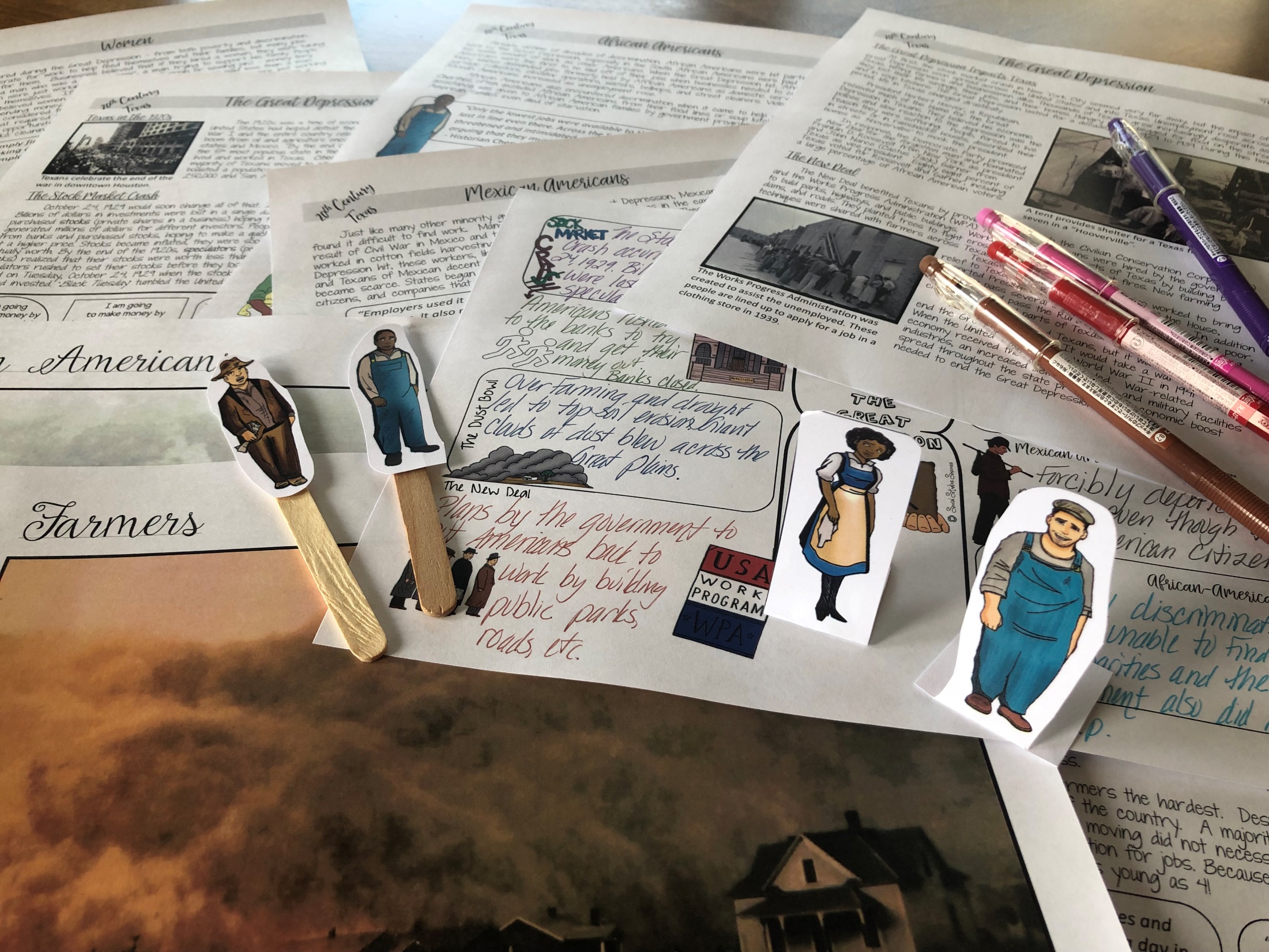 What do I believe about Social Studies instruction?
Students
 are social – purposeful talk is crucial to learning. 

-Walsh Quality Questioning
Students need to be engaged to learn. 

-Schlechty’s Design Qualities of Engagement
Students need to read in Social Studies – a lot! Like everyday! 

-Kinsella’s Considerate Text
All students can learn – we just need to support them in different ways.  

-Seidlitz’s Seven Steps
The students were able to understand the lessons and the text and pictures for the ELL modified lessons worked great! Thanks for making this! Made my life easier.     – Mary
History can be fun and rigorous at the same time.

-Bower’s Bring Learning Alive!
The 
Interactive Student 
Notebook is a powerful 
teaching tool that allows you to differentiate instruction for students in a variety of ways. 

-Wist’s Research on the Interactive Student 
Notebook
History should not be trivial pursuit – dig deeper and teach with essential questions and enduring understandings. 

-Wiggins & McTighe Essential Questions
Vocabulary instruction must be intentional and engaging. 

-Marzano Academic Vocabulary
Content-Area Conversations
by Douglas Fisher, Nancy Frey and Carol Rothenberg
Kids need to continuously review content. All students need to participate in classroom activities. 

-Himmele’s Total Participation Techniques
Writing is essential for learning, not just assessment. 

-Daniels’ Content Area Writing
Awesome and engaging resource! My students loved it!
“Soft skills” of collaboration, communication, critical thinking, and creativity are essential to future success in the job market. 

-Muir Reasons Millennials Get Fired
[Speaker Notes: Differentiated instruction is ensuring that learning happens in an accessible way for the student. ISNs allow the students to format their thoughts however they find suitable, thus, differentiating by learning styles — someone who loves writing can love in the notebooks, another student who would rather draw is free to express his/her ideas through diagrams, charts and pictures.]
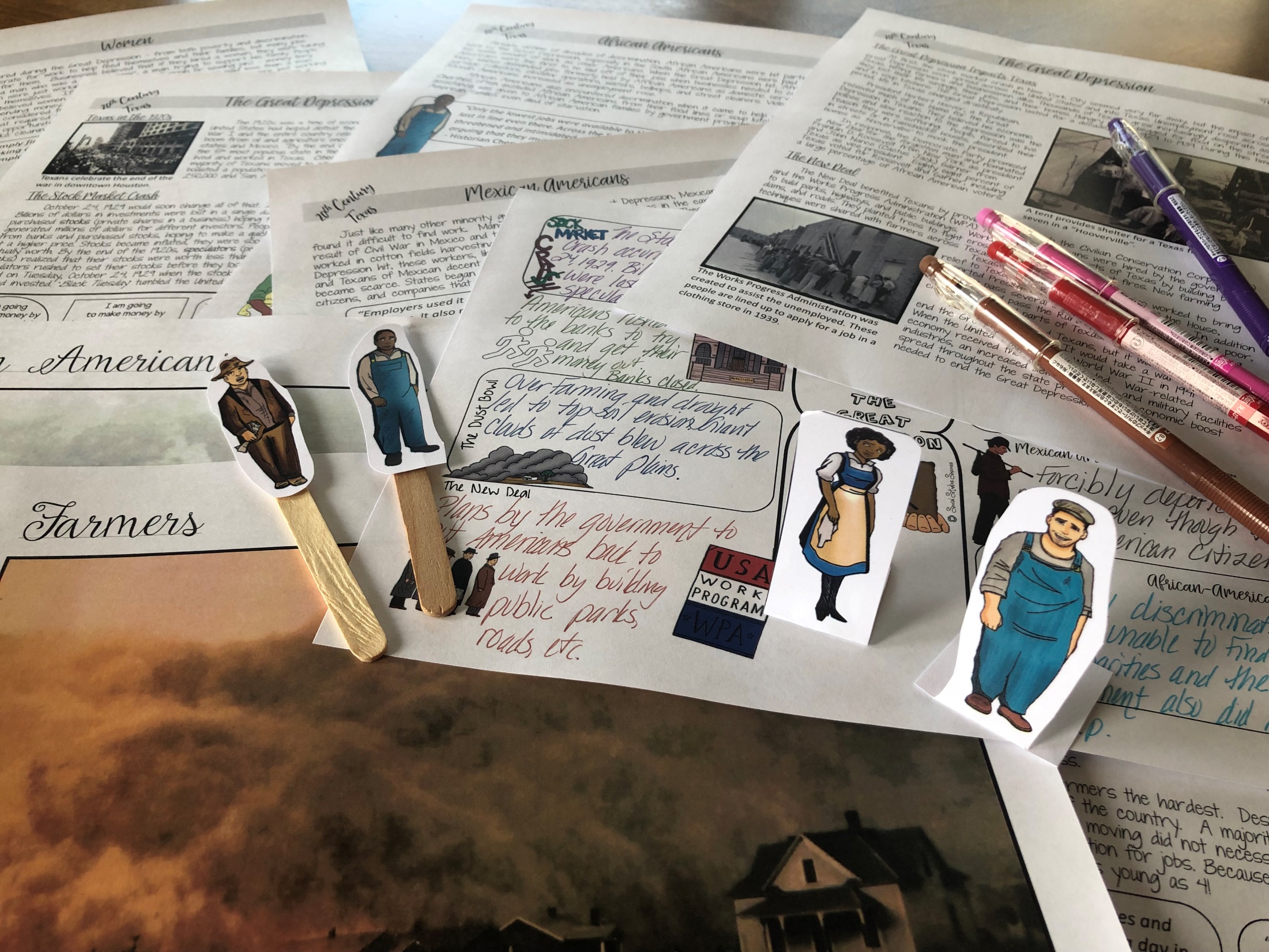 What do I believe about Social Studies instruction?
Students
 are social – purposeful talk is crucial to learning. 

-Walsh Quality Questioning
Students need to be engaged to learn. 

-Schlechty’s Design Qualities of Engagement
Students need to read in Social Studies – a lot! Like everyday! 

-Kinsella’s Considerate Text
All students can learn – we just need to support them in different ways.  

-Seidlitz’s Seven Steps
History can be fun and rigorous at the same time.

-Bower’s Bring Learning Alive!
The 
Interactive Student 
Notebook is a powerful 
teaching tool that allows you to differentiate instruction for students in a variety of ways. 

-Wist’s Research on the Interactive Student 
Notebook
History should not be trivial pursuit – dig deeper and teach with essential questions and enduring understandings. 

-Wiggins & McTighe Essential Questions
Vocabulary instruction must be intentional and engaging. 

-Marzano Academic Vocabulary
Kids need to continuously review content. All students need to participate in classroom activities. 

-Himmele’s Total Participation Techniques
Writing is essential for learning, not just assessment. 

-Daniels’ Content Area Writing
The best way to improve reading comprehension and scores, is to focus on building knowledge through Social Studies instruction. 
     -Wexler The Knowledge Gap
“Soft skills” of collaboration, communication, critical thinking, and creativity are essential to future success in the job market. 

-Muir Reasons Millennials Get Fired
[Speaker Notes: Differentiated instruction is ensuring that learning happens in an accessible way for the student. ISNs allow the students to format their thoughts however they find suitable, thus, differentiating by learning styles — someone who loves writing can love in the notebooks, another student who would rather draw is free to express his/her ideas through diagrams, charts and pictures.]
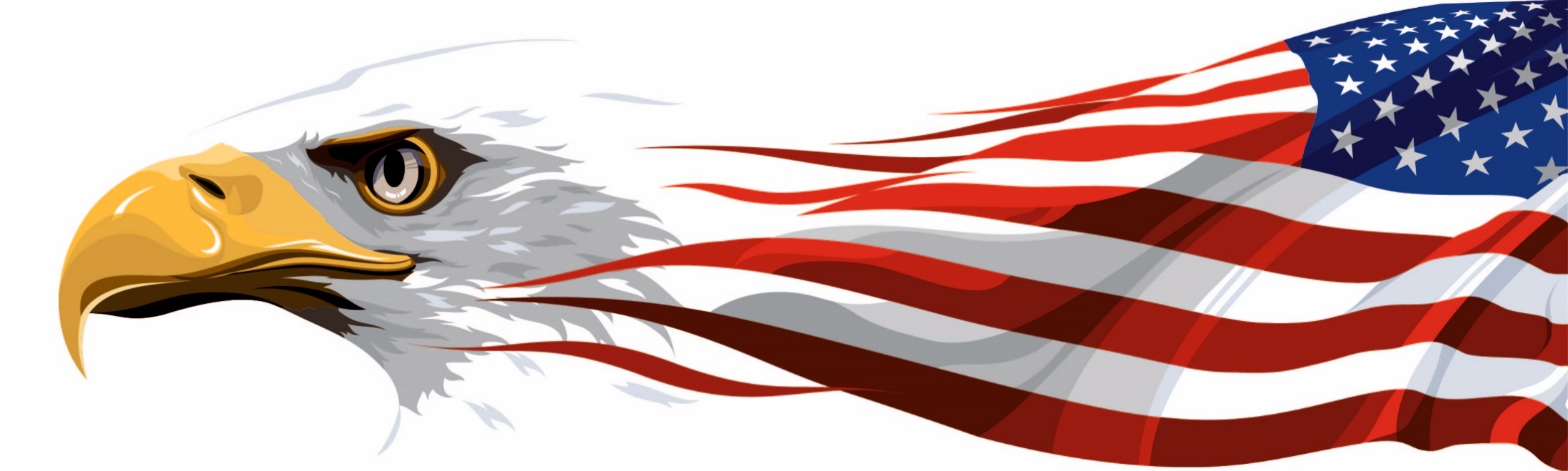 History Teachers 
are the
Guardians
Democracy!
of
[Speaker Notes: History teachers are the guardians of democracy]
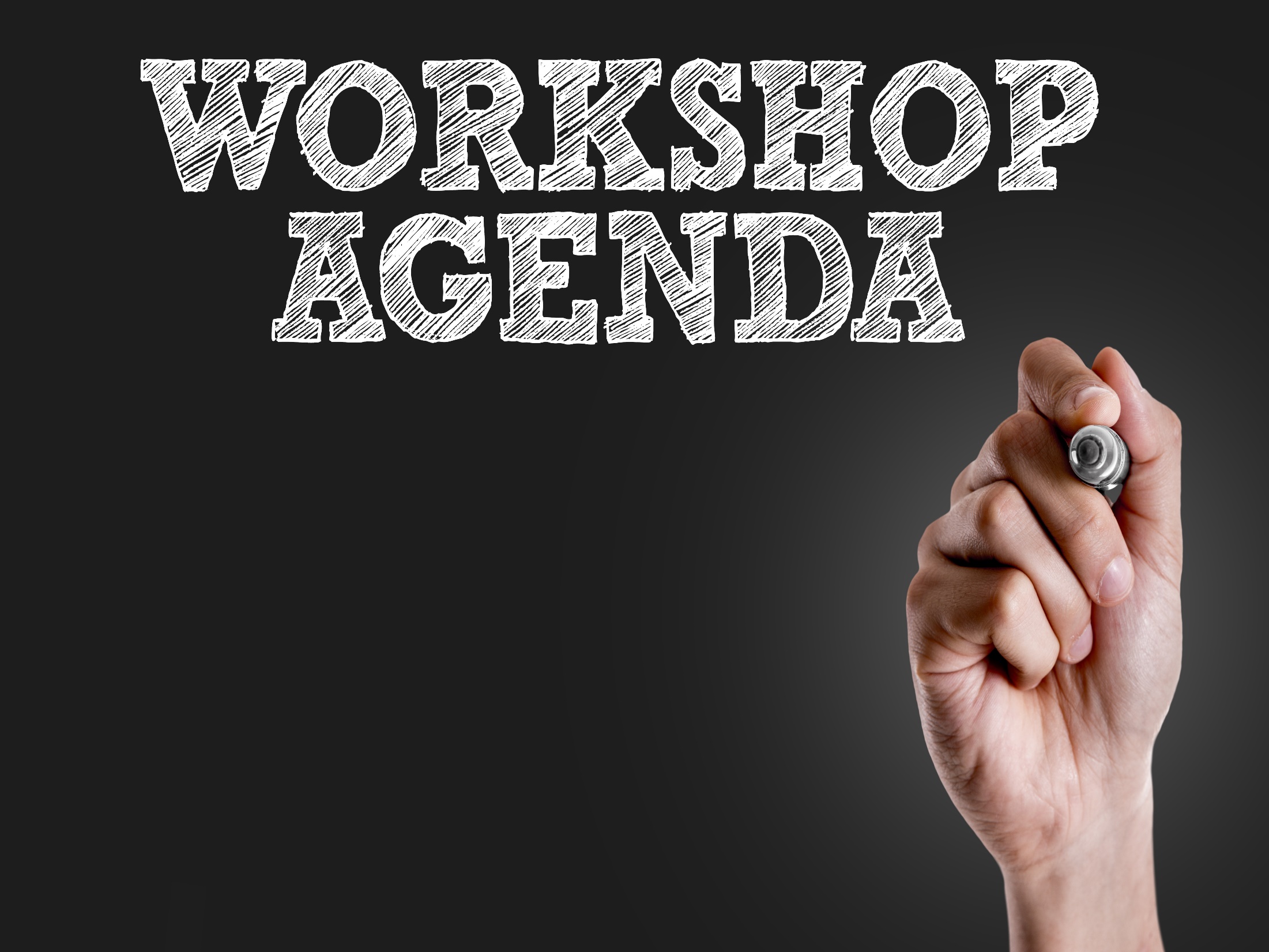 Explore strategies for supporting GT students

Experience model lessons
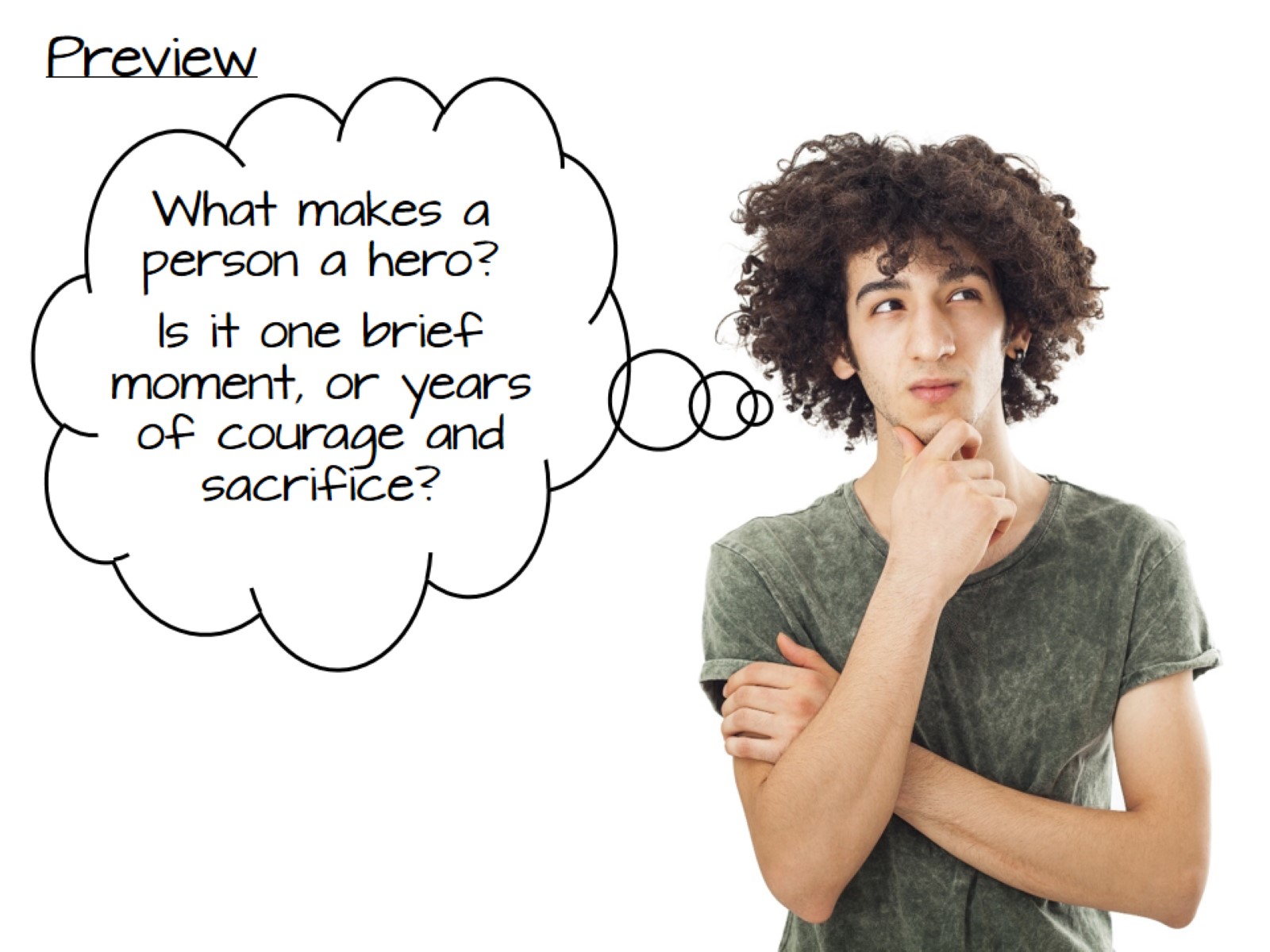 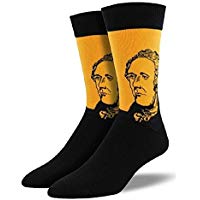 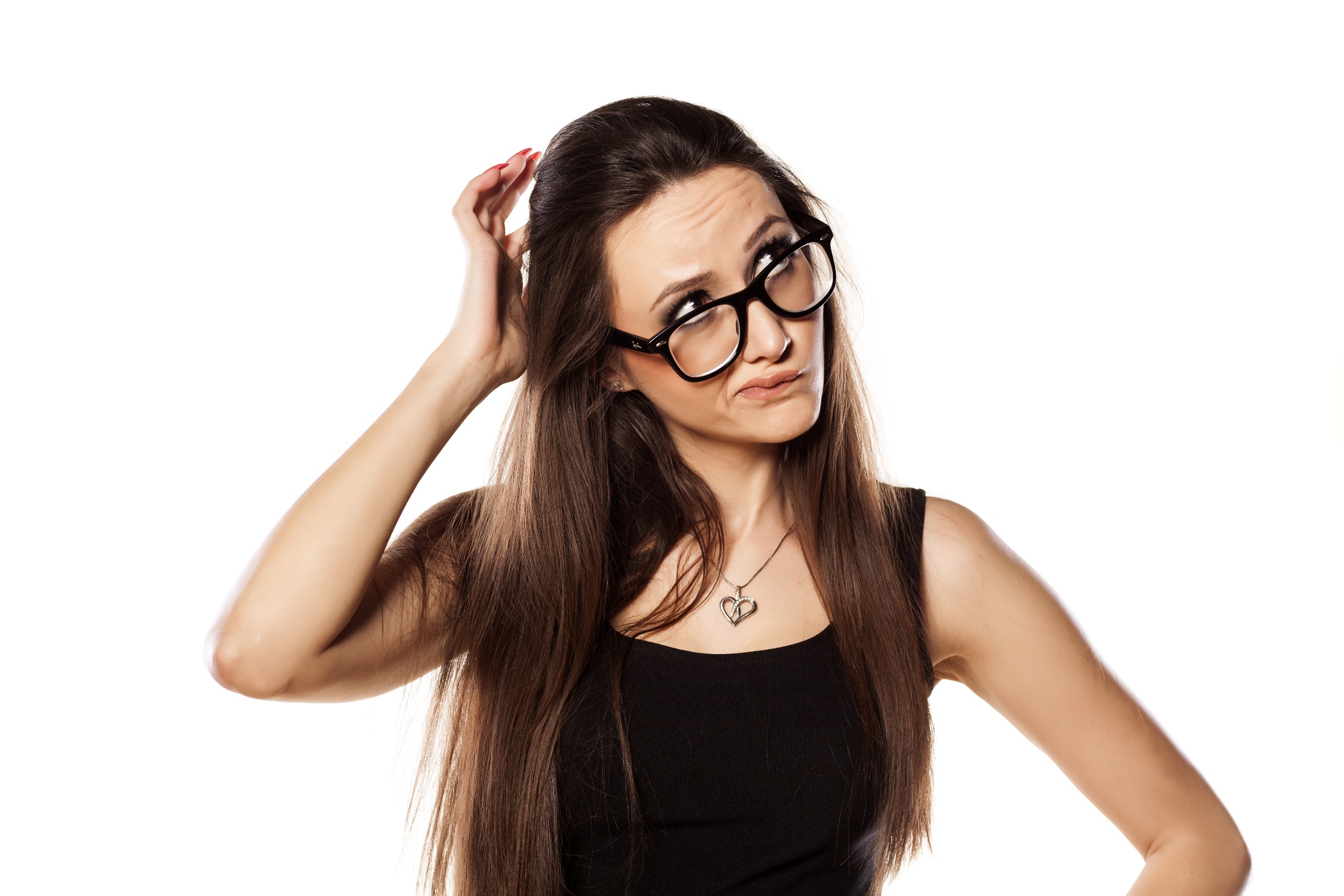 How do you support GT students?

Create a bullet list of everything you know about it.
[Speaker Notes: Pass out handout on supporting GT Students.  Once they have had a chance to write some ideas, hand out the envelopes with the GT sentences and add to the list.]
Supporting GT Students
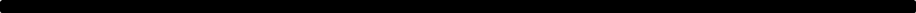 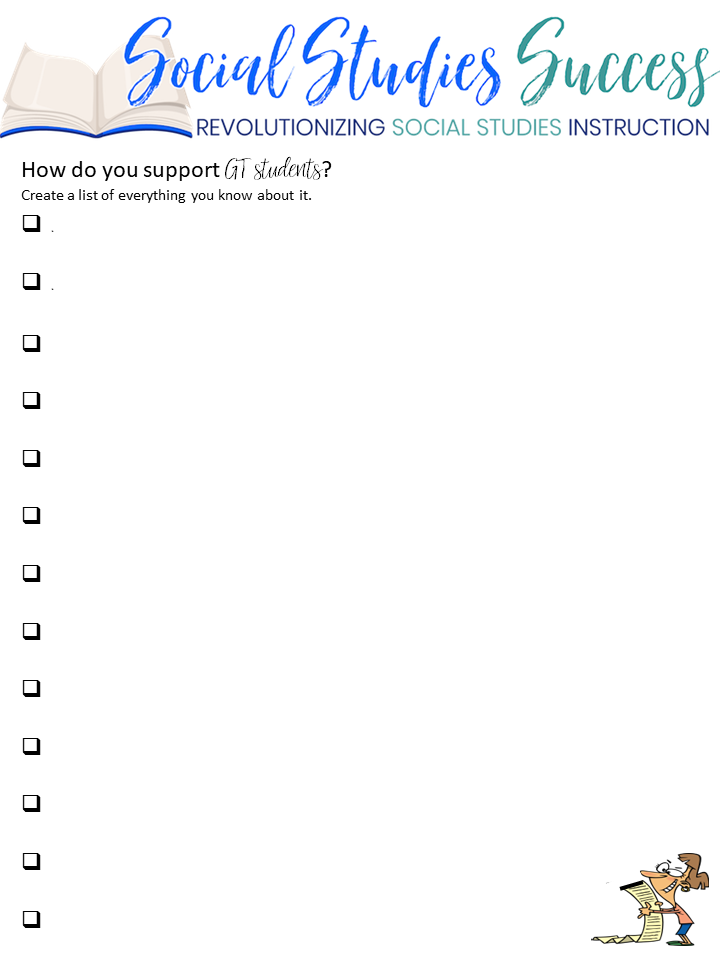 Review the strips of information on supporting GT students.

Do you have a similar description? Lay the strip on top of your own description.

Have you left off information? Summarize and add it to your list.
Have students work together, teach one another, and actively participate in their own and their classmates’ education.
[Speaker Notes: Get with a partner Take the envelope of information about supporting GT Students
Lay each strip on top of your bulleted list if it is similar
Discuss – what was left off?
Create your own definition of formative assessment]
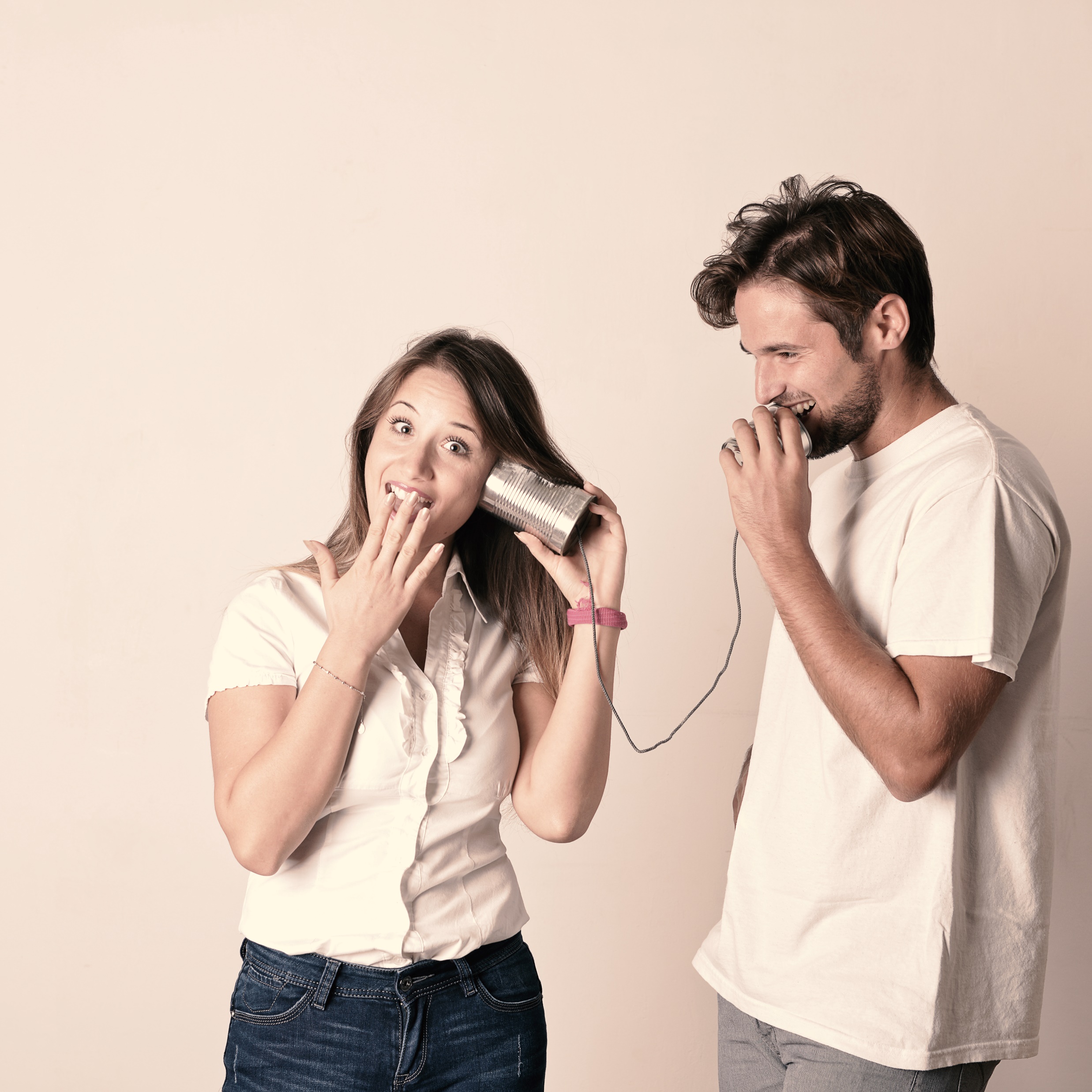 How does this list validate what you already know?
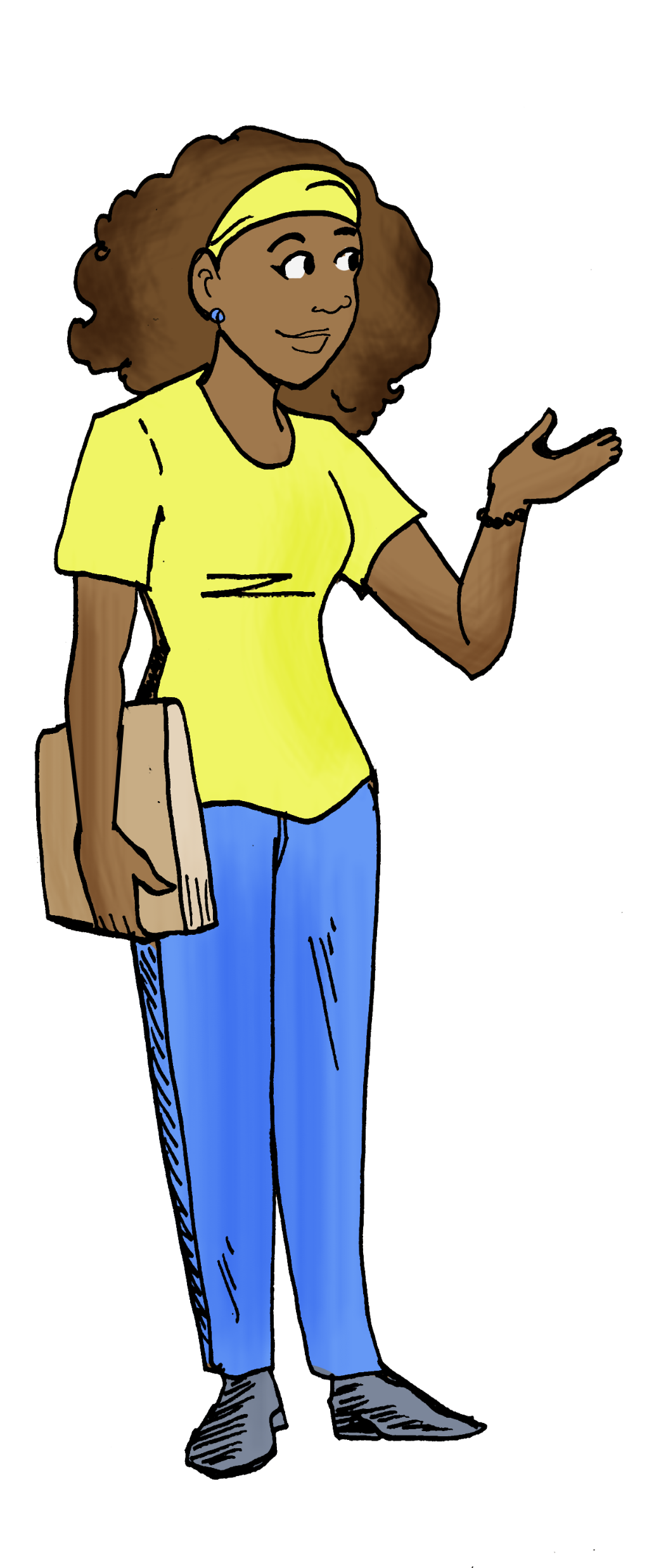 Gifted or Advanced
Depth 
and Complexity
[Speaker Notes: We are now going to explore the concept of adding depth and complexity to our assignments.]
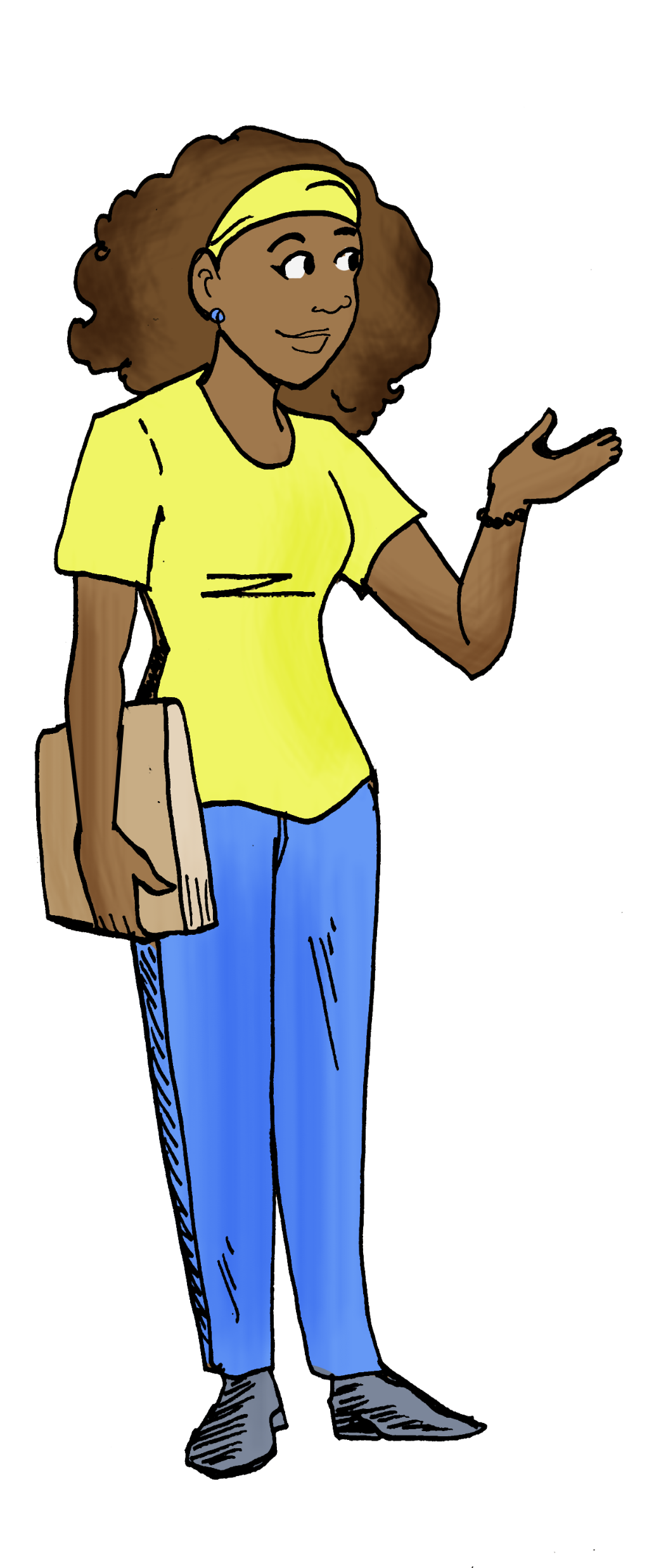 GT 
Tip
Design lessons that encourage greater study.
One
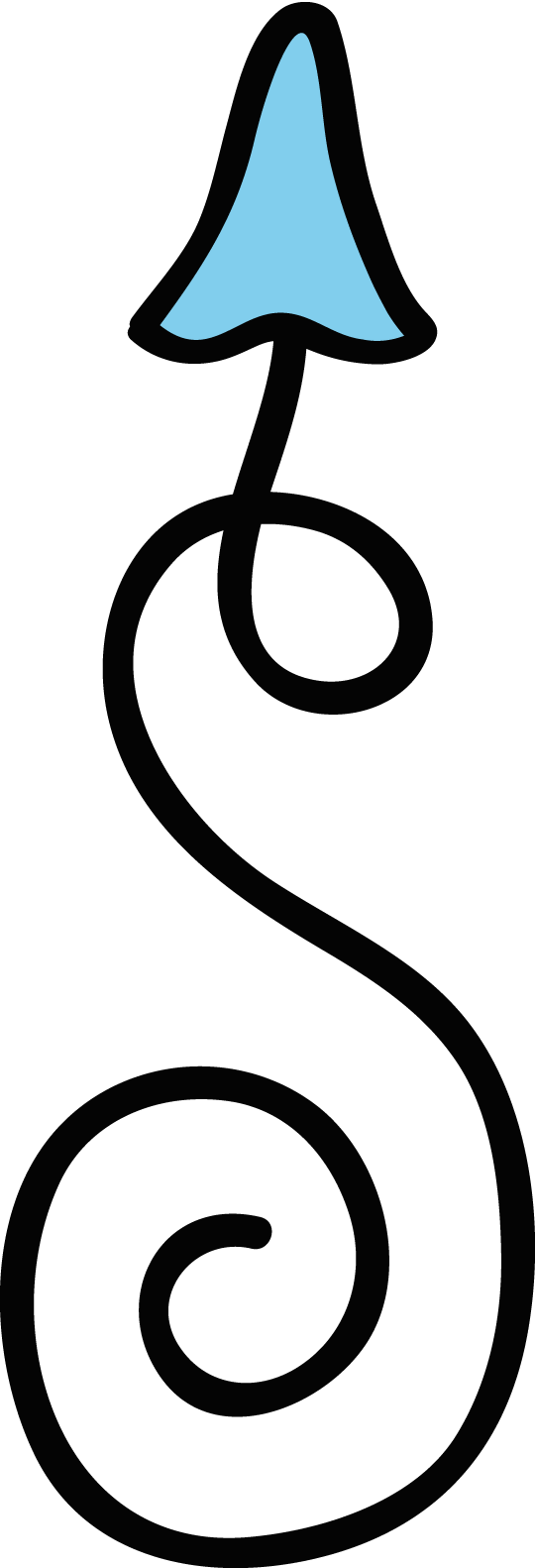 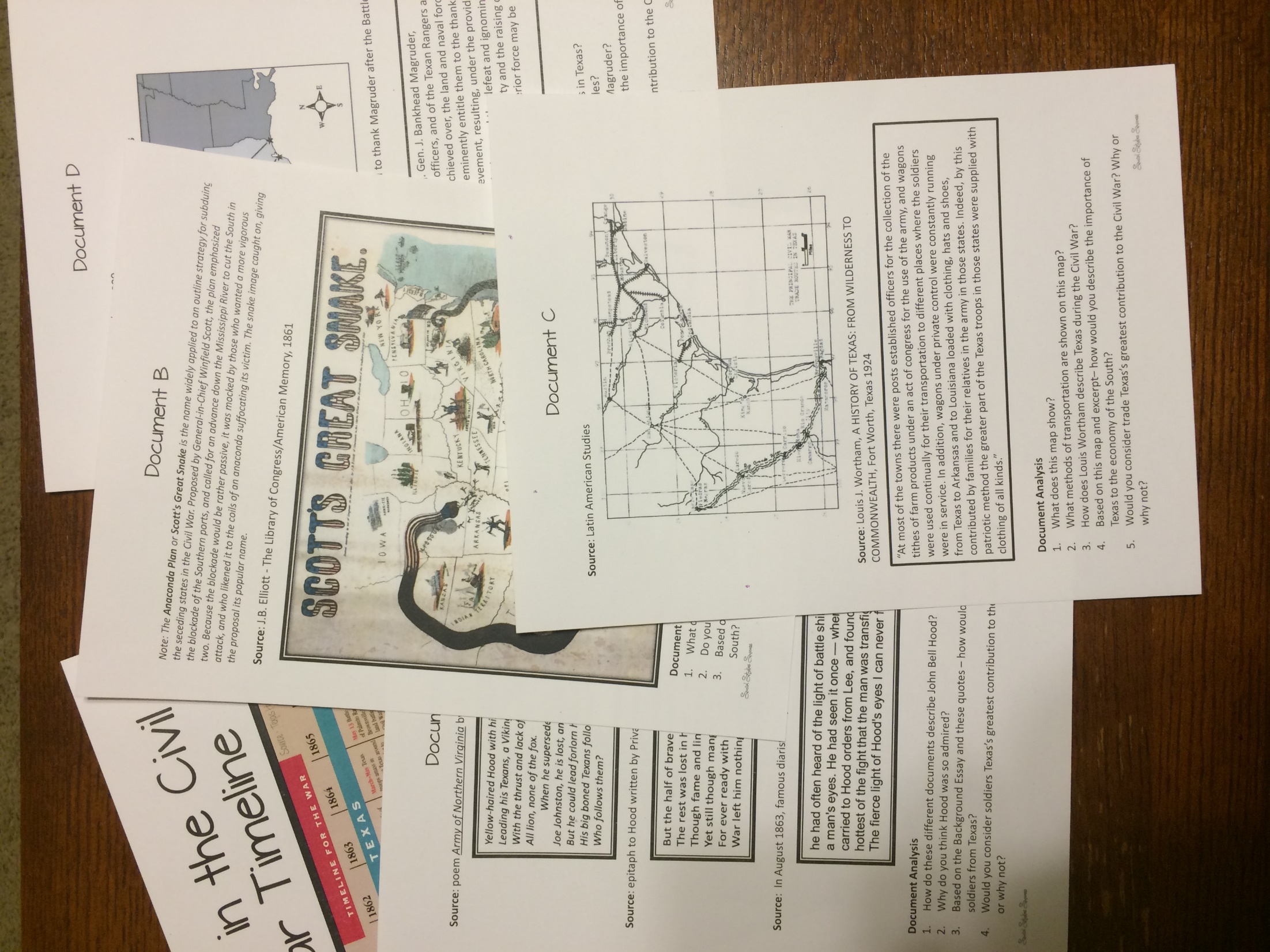 Design and offer choice in your lesson.

Tier up literacy levels.

Emphasize primary sources.
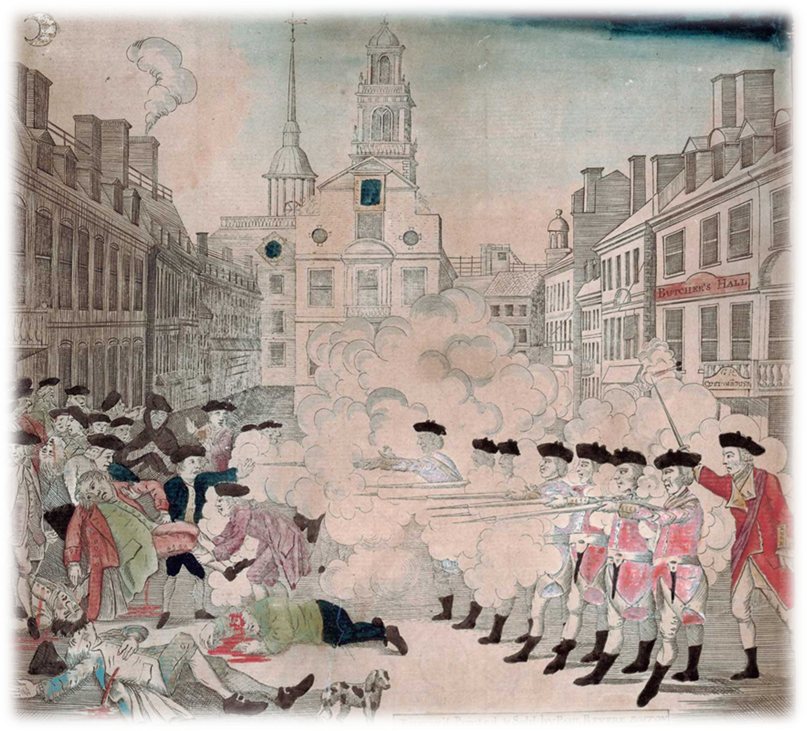 Digging
Boston
Massacre
Deeper
Social Studies Success
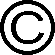 Find a Partner
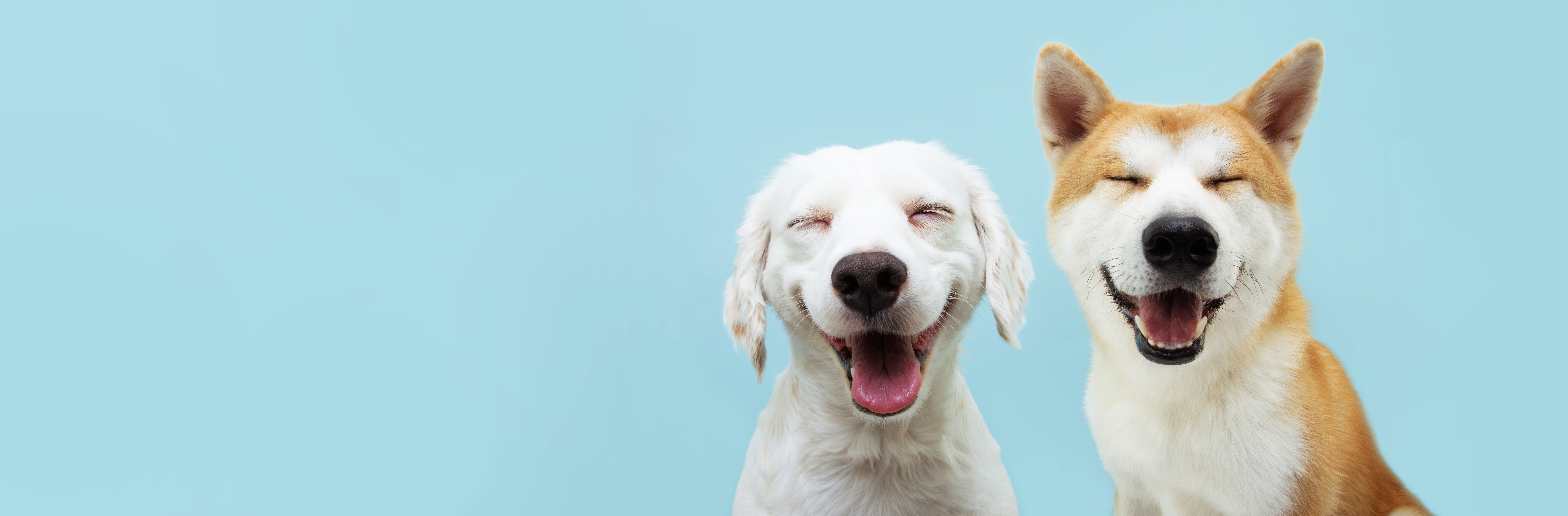 Objectives
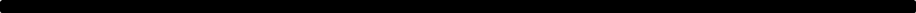 Content Objective: Students will analyze causes of the American Revolution and the roles played by significant individuals.

		Language Objective: Students will 				speak using and write using 			
		vocabulary terms and content
			 knowledge on the Boston
     Massacre.
analyze causes of the American Revolution, including the Proclamation of 1763, the
Intolerable Acts, the Stamp Act, mercantilism, lack of representation in Parliament, and
British economic policies following the French and Indian War;
(B) explain the roles played by significant individuals during the American Revolution,
including Abigail Adams, John Adams, Wentworth Cheswell, Samuel Adams, Mercy
Otis Warren, James Armistead, Benjamin Franklin, Crispus Attucks, King George III,
Patrick Henry, Thomas Jefferson, the Marquis de Lafayette, Thomas Paine, and George
Washington;
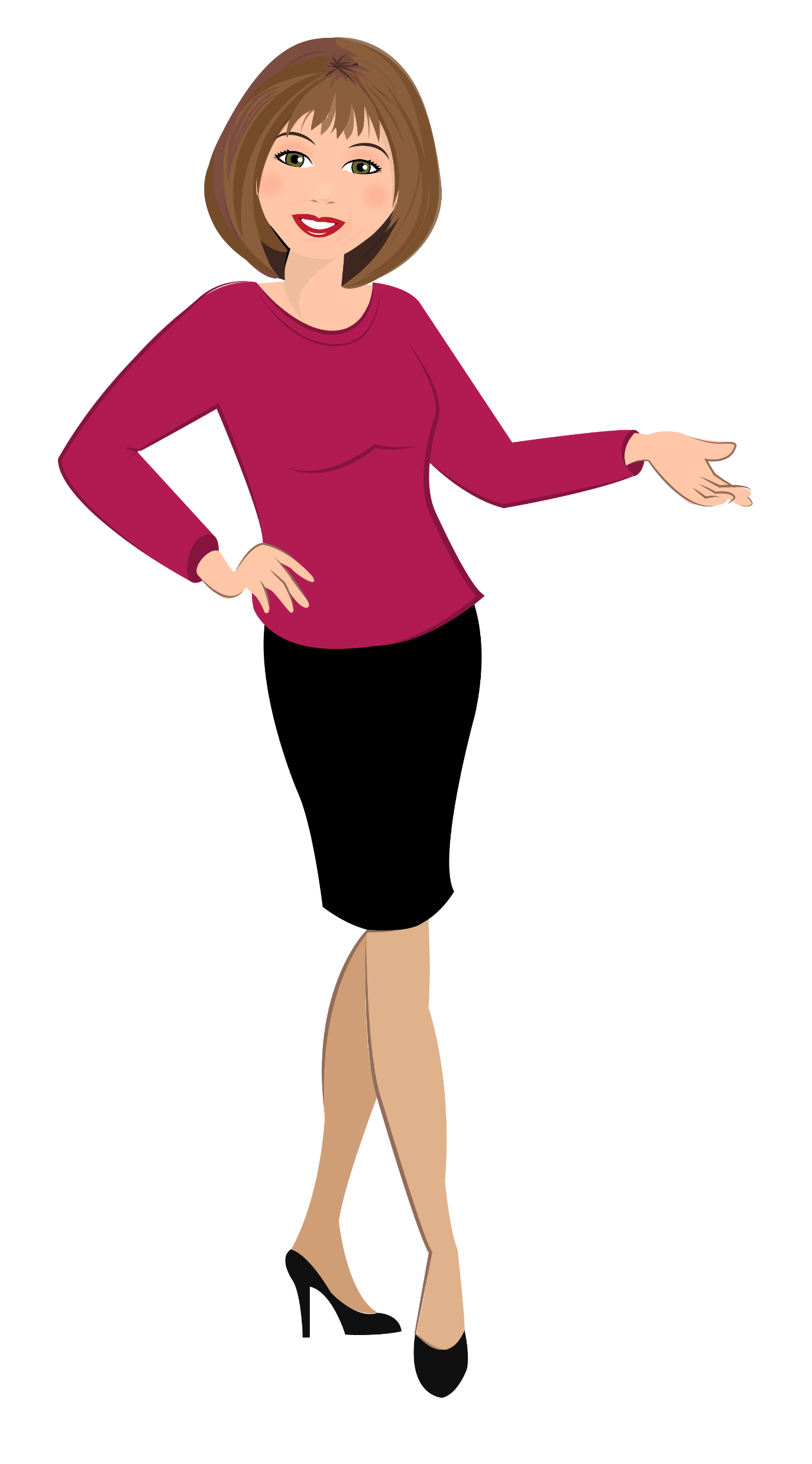 [Speaker Notes: analyze the political, economic, and social impact of World War I, the Great Depression, World War II, and significant issues in the latter half of the 20th and early 2
(B) explain ways in which geographic factors such as the Galveston Hurricane of 1900, the Dust Bowl, limited water resources, and alternative energy sources have affected the political, economic, and social development of Texas. 
1st centuries such as political and economic controversies, immigration, and migration on the history of Texas.]
Word Wall
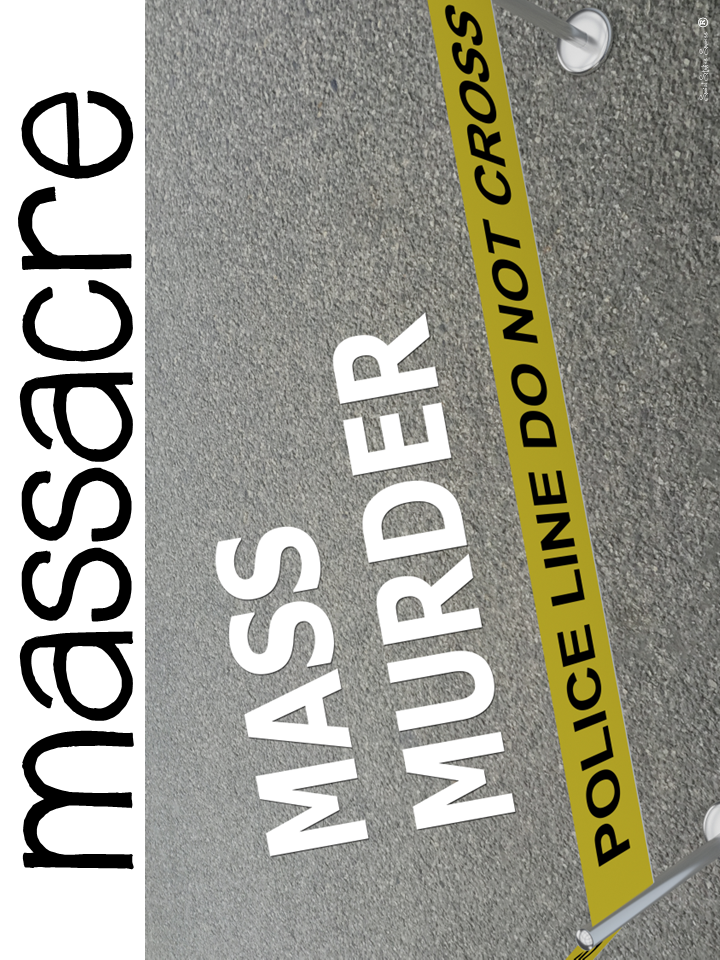 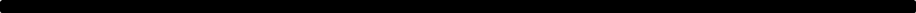 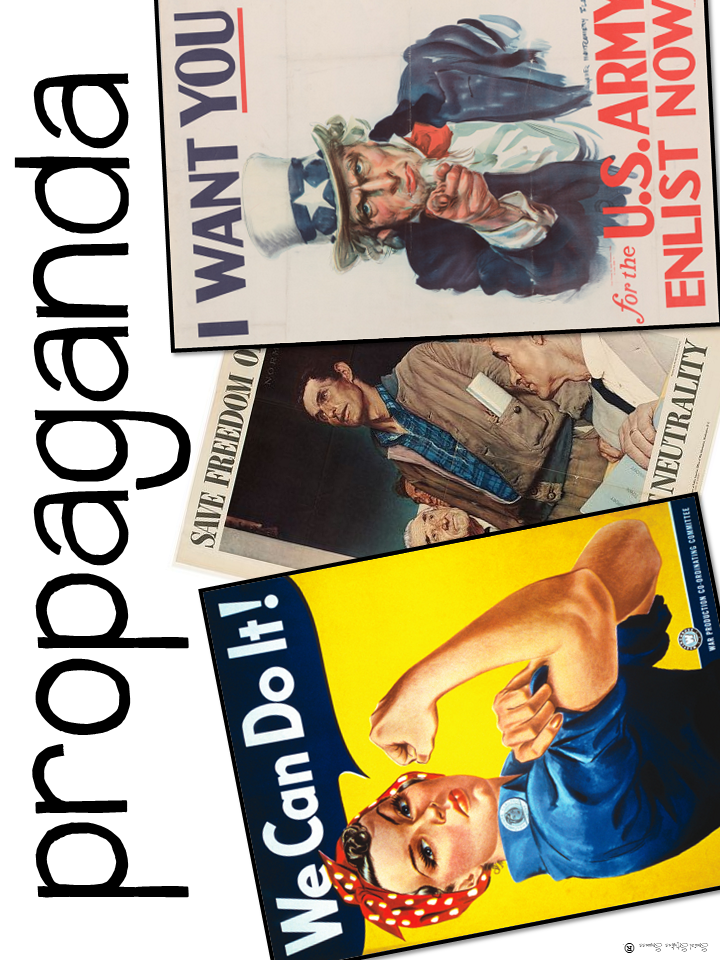 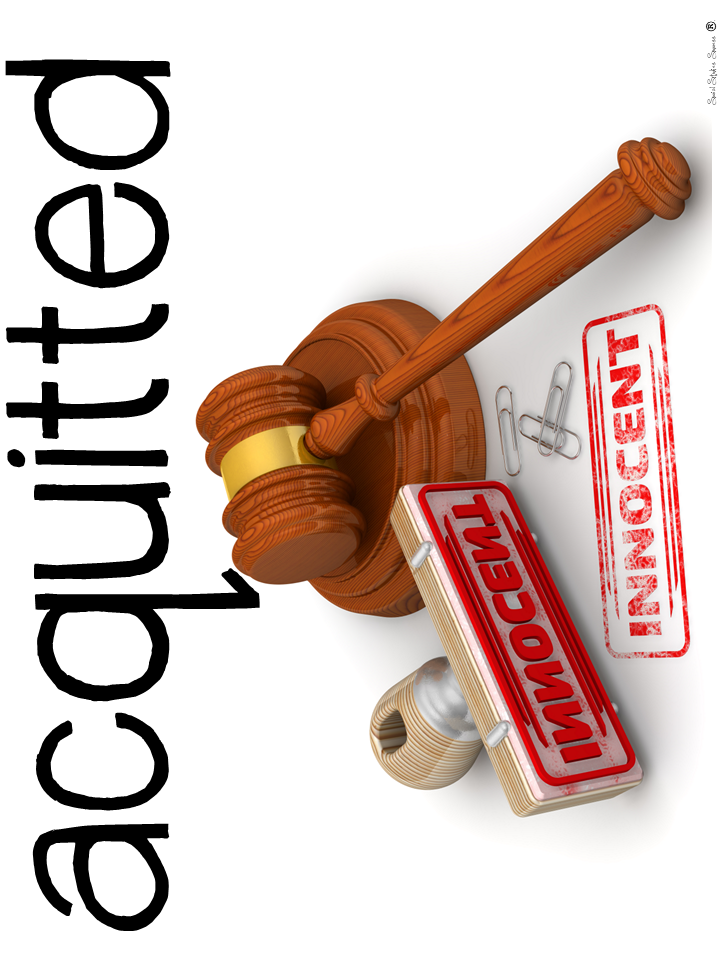 3, 2, 1  Definitions
2
3
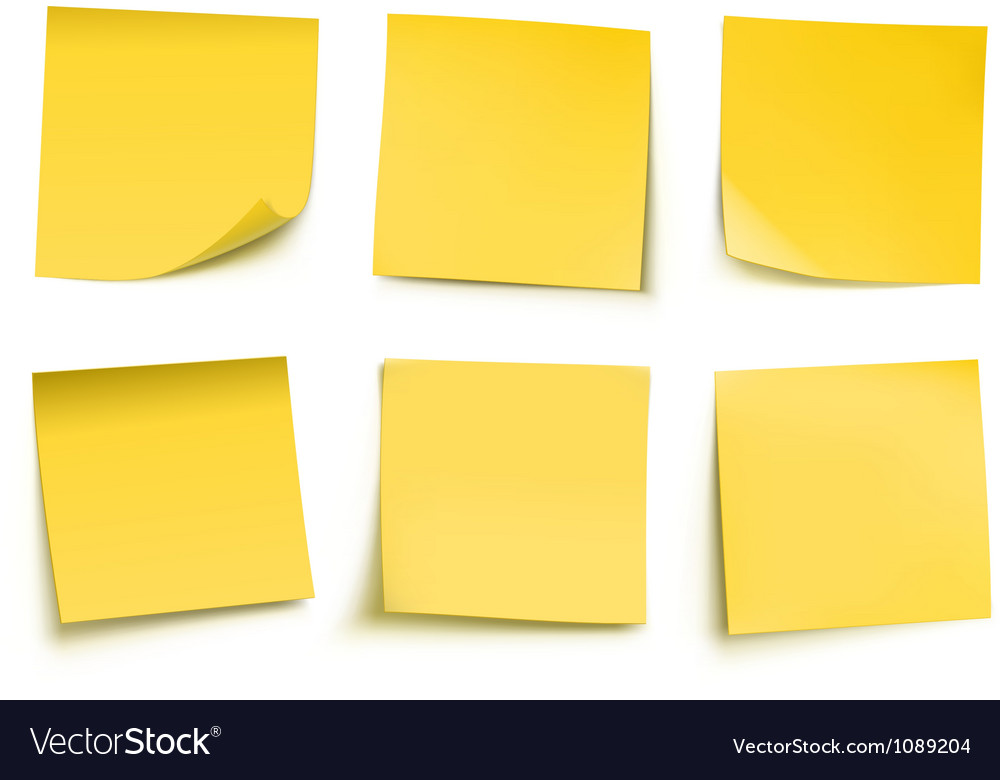 1
actions or 
senses
things you see
definition
[Speaker Notes: Allow them to pick a term with a partner and complete the 3, 2, 1 definition. I always bring the teachers close to word wall to get them out of their seats.]
Image analysis
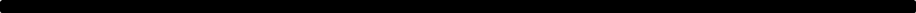 Directions: Examine each of the images depicting the Boston Massacre.  Discuss the following questions with your group:

List three details you see in each image.

What are three similarities you see in each image? Three differences between the images?

Whose story are these images telling?
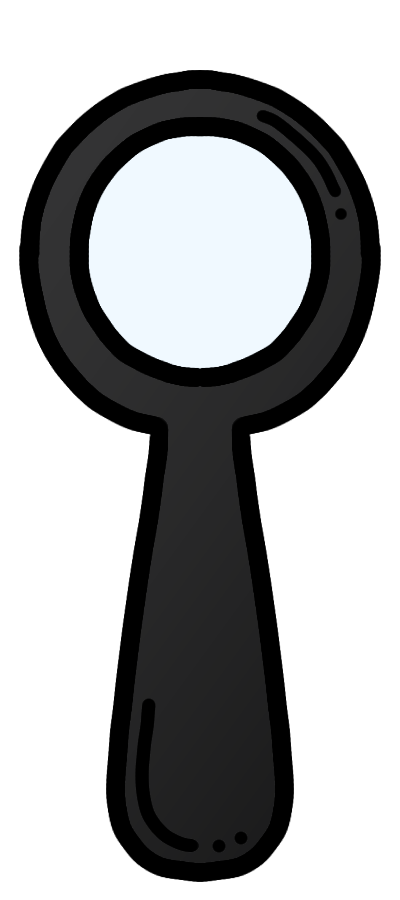 Reading
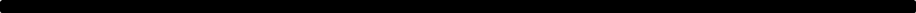 Take turns reading the information with your partner.
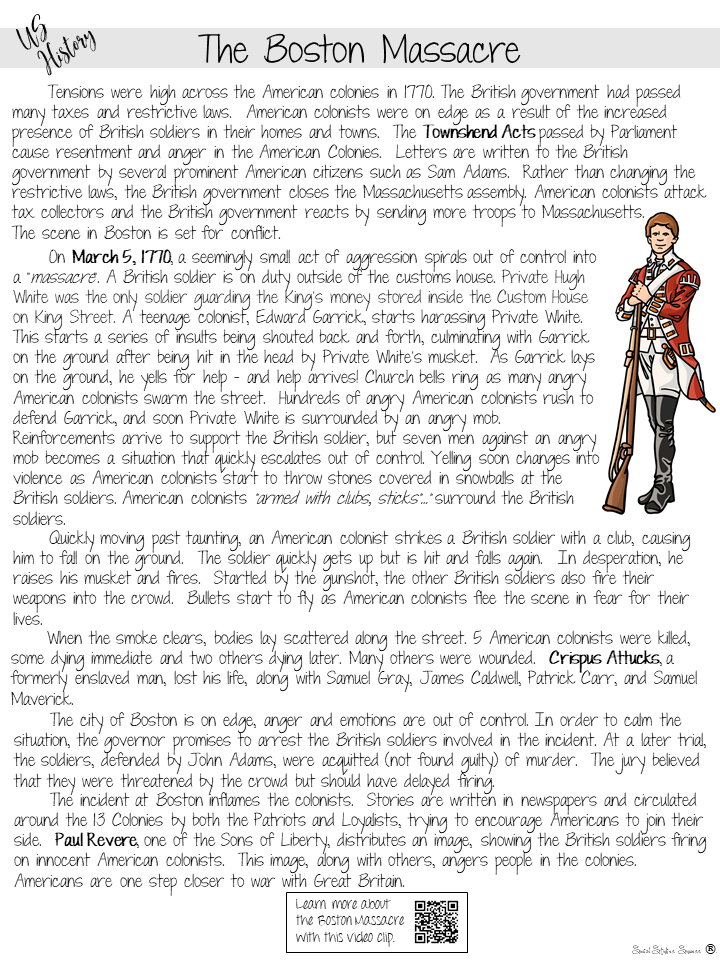 Primary Sources
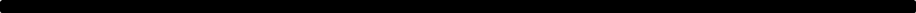 Read the primary source quotes and discuss the questions with your partner.
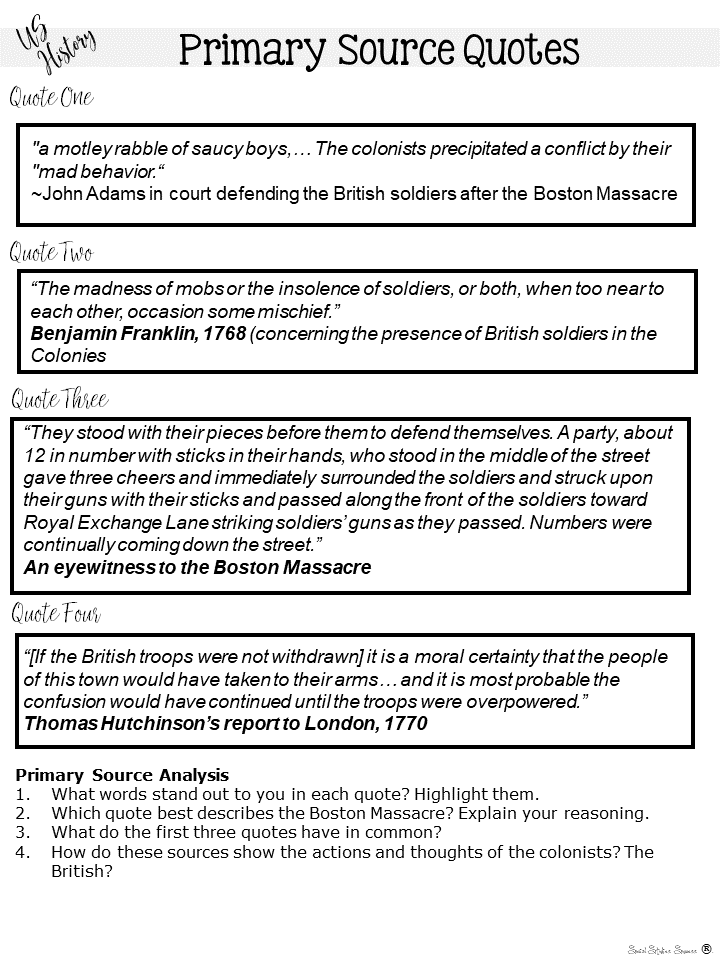 notes
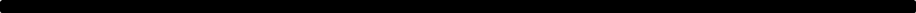 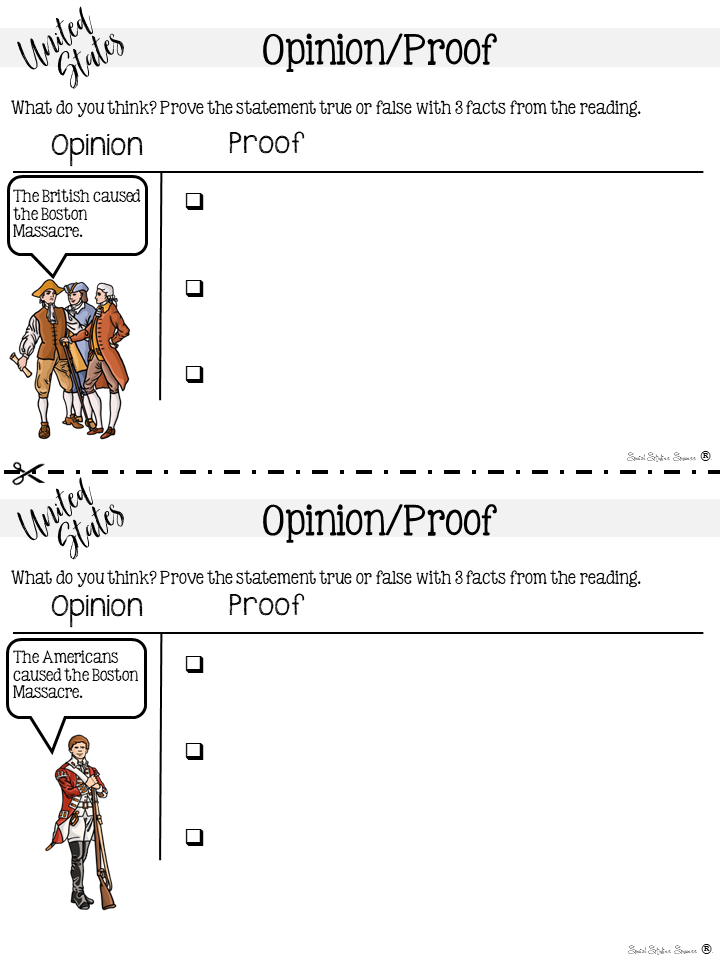 Decide if you are going to represent a Loyalist or a Patriot.

Complete the Opinion/Proof notes from “your” point of view.
Puppet show
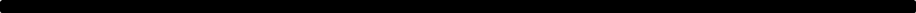 Write a dialogue discussing the Boston Massacre.

Practice your dialogue with your puppets.

Perform your dialogue to a small group.
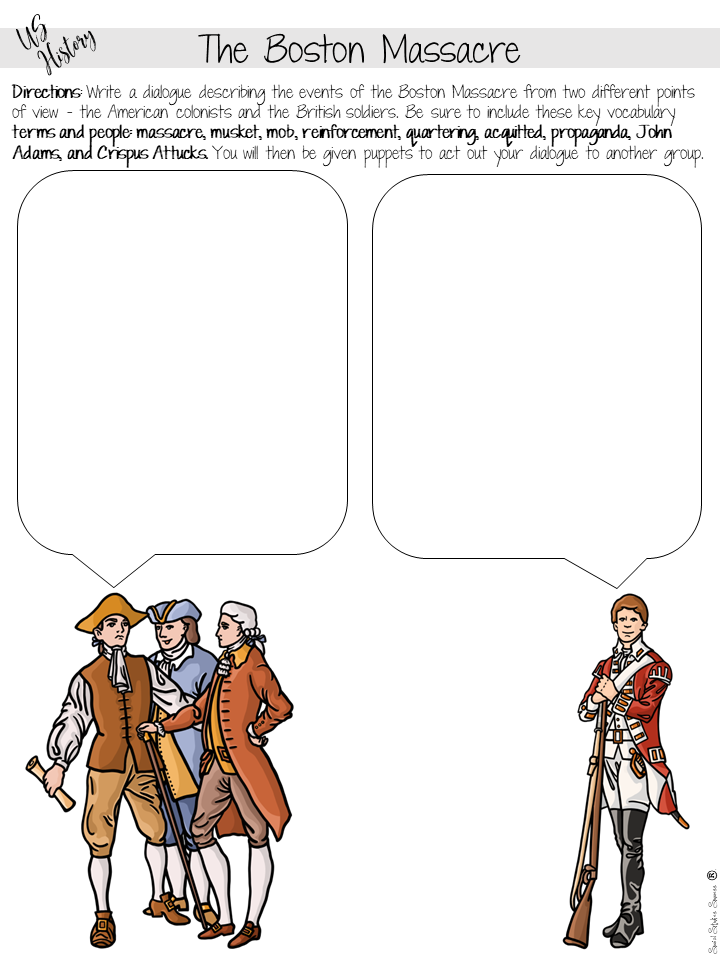 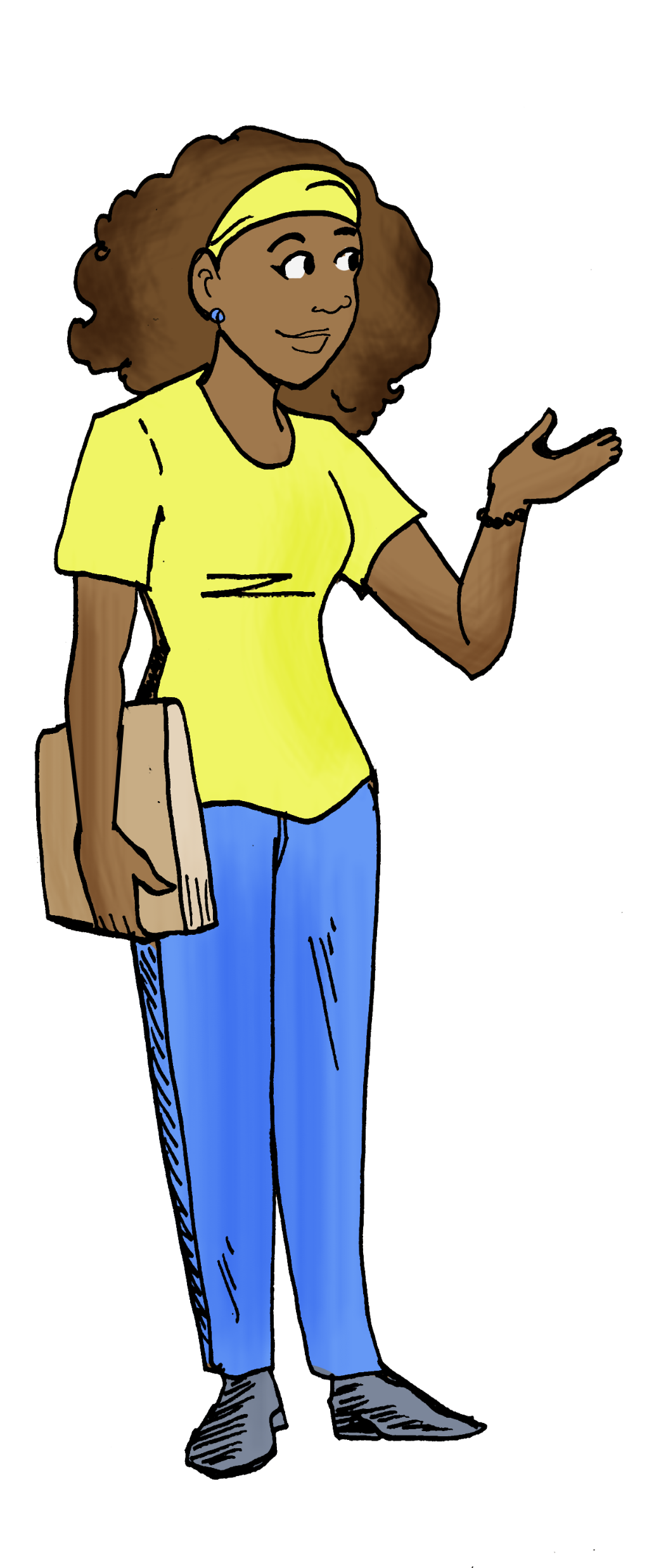 GT 
Tip
Design lessons that encourage greater study.
One
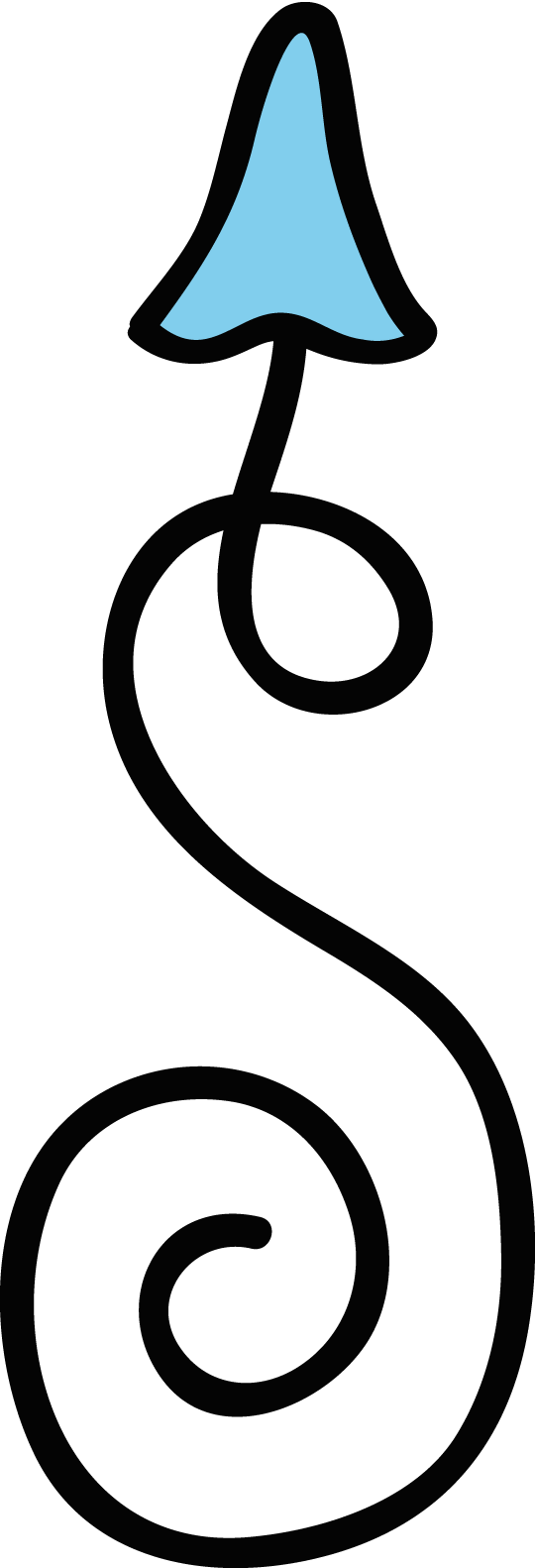 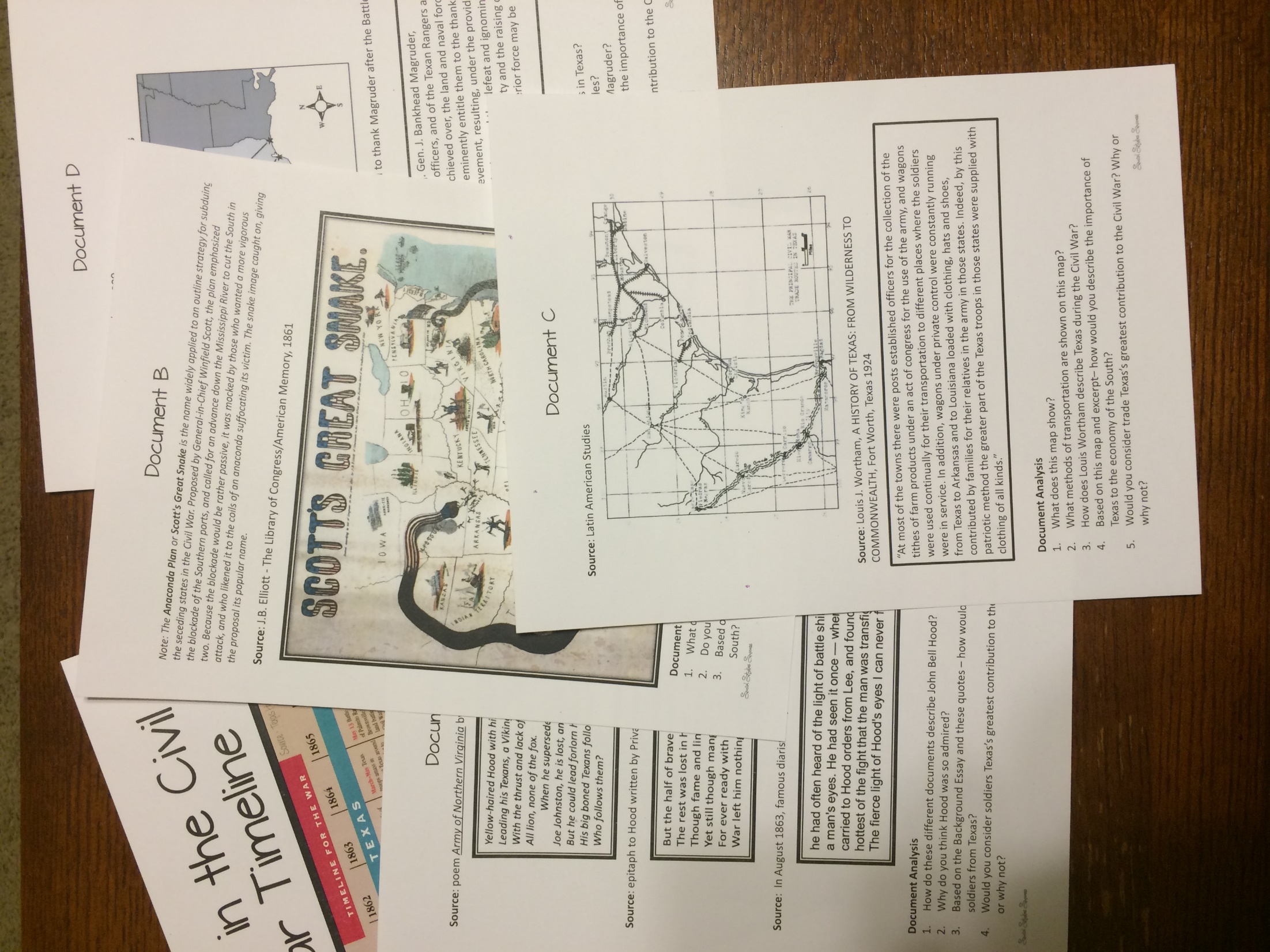 Design and offer choice in your lesson.

Tier up literacy levels.

Emphasize primary sources.
[Speaker Notes: Reflect on how the model lesson showcased each of these elements.

Now we are going to look at some additional ways to support these elements.]
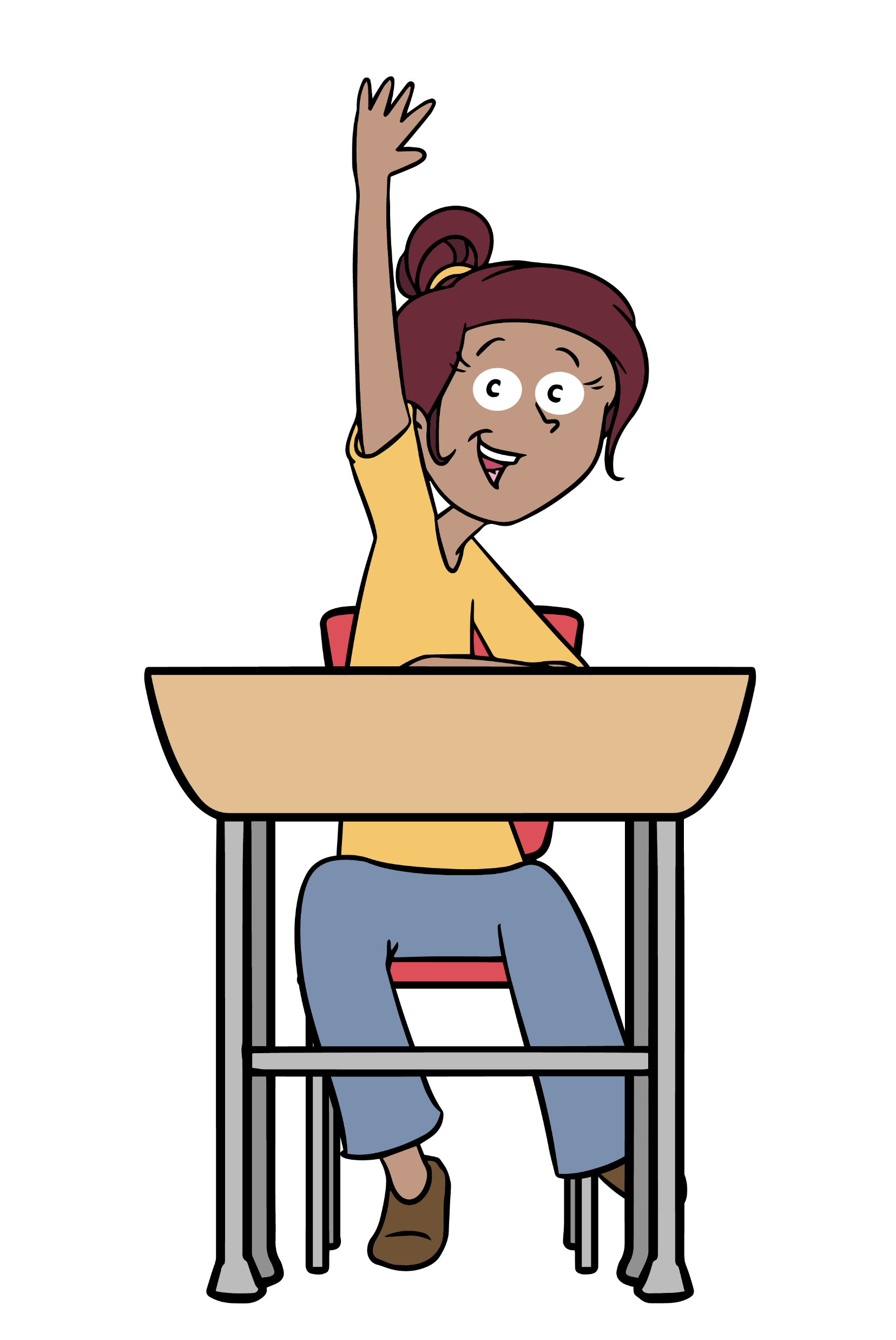 Create Choice Boards or Activities
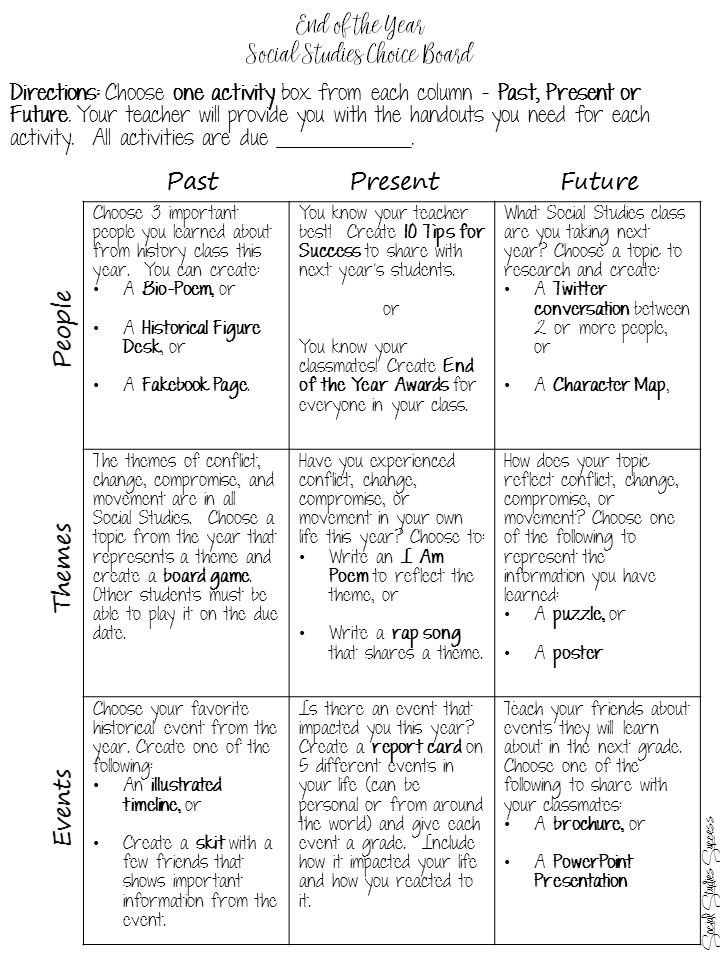 [Speaker Notes: Additional ideas for greater study -]
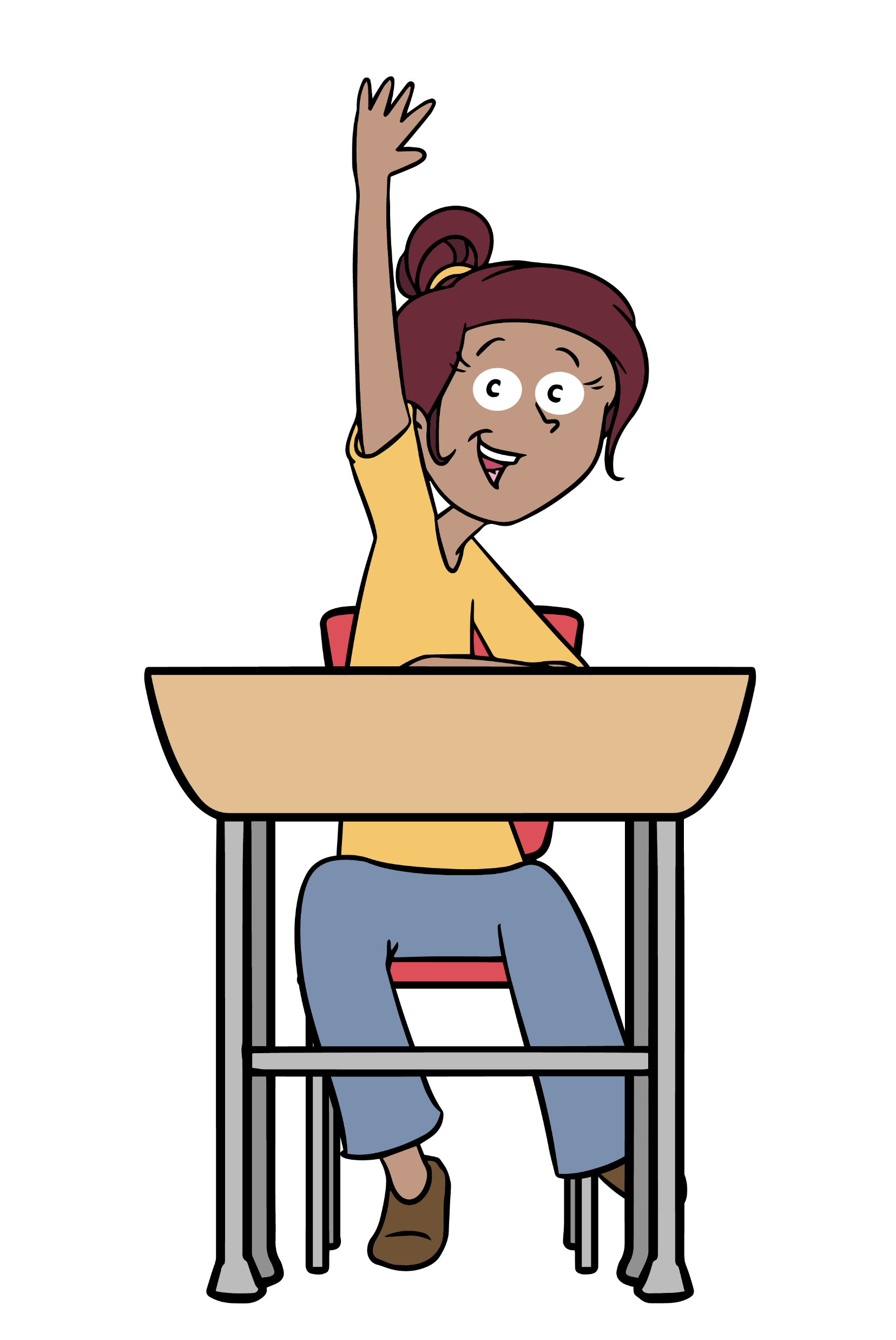 Tier Up Literacy
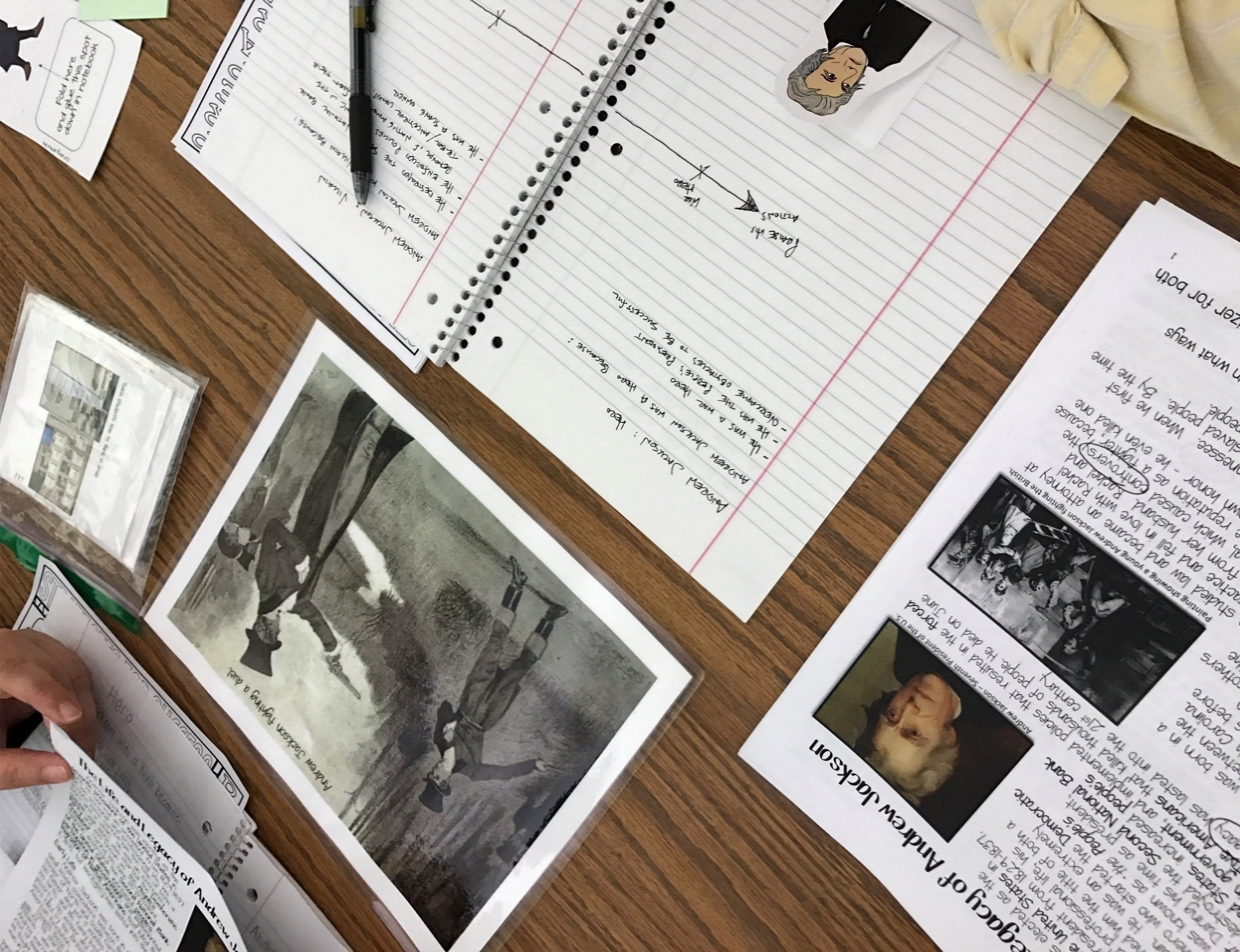 Go into greater depth in reading resources.

Offer multiple and varied types of writing assignments.
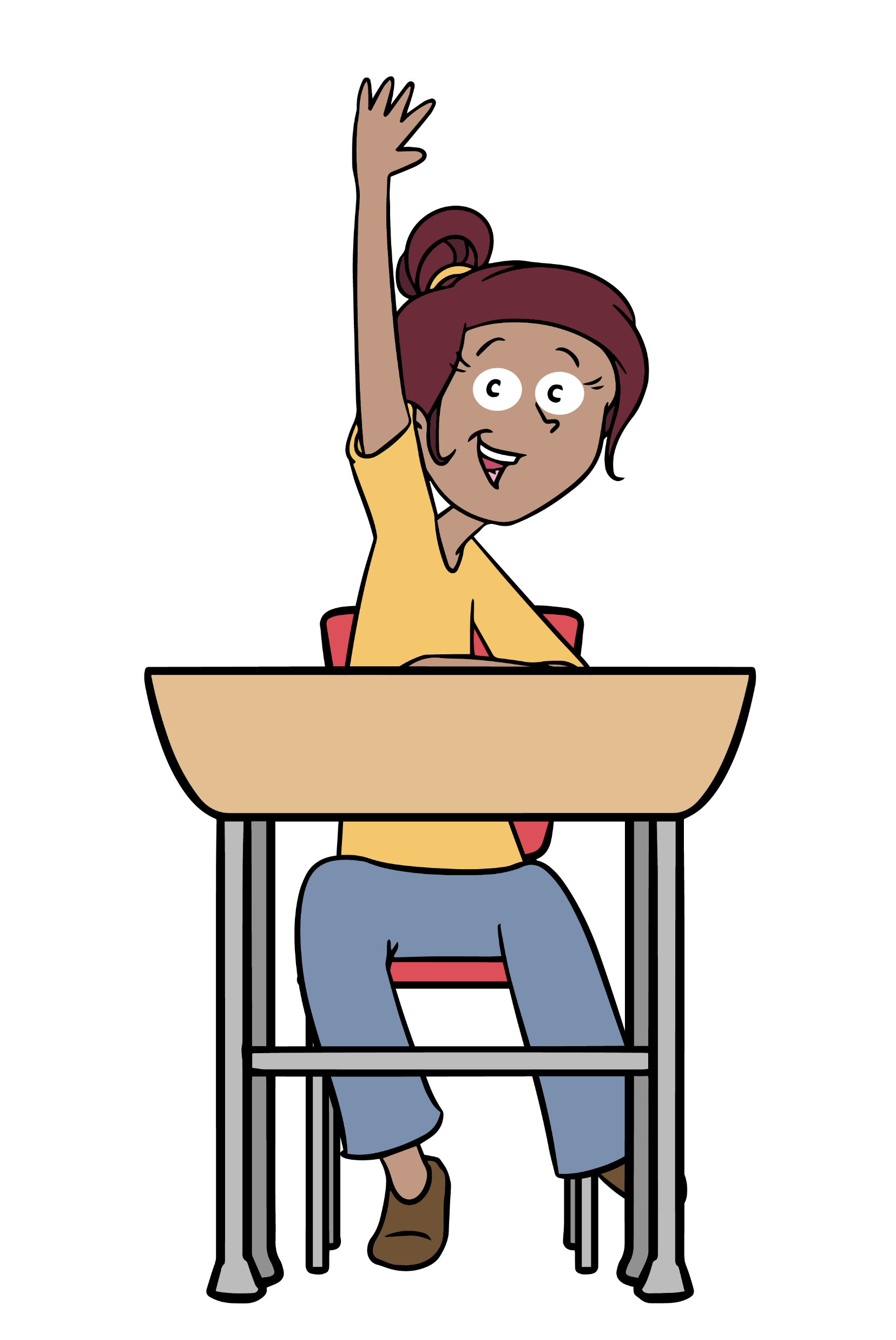 Use Primary Sources
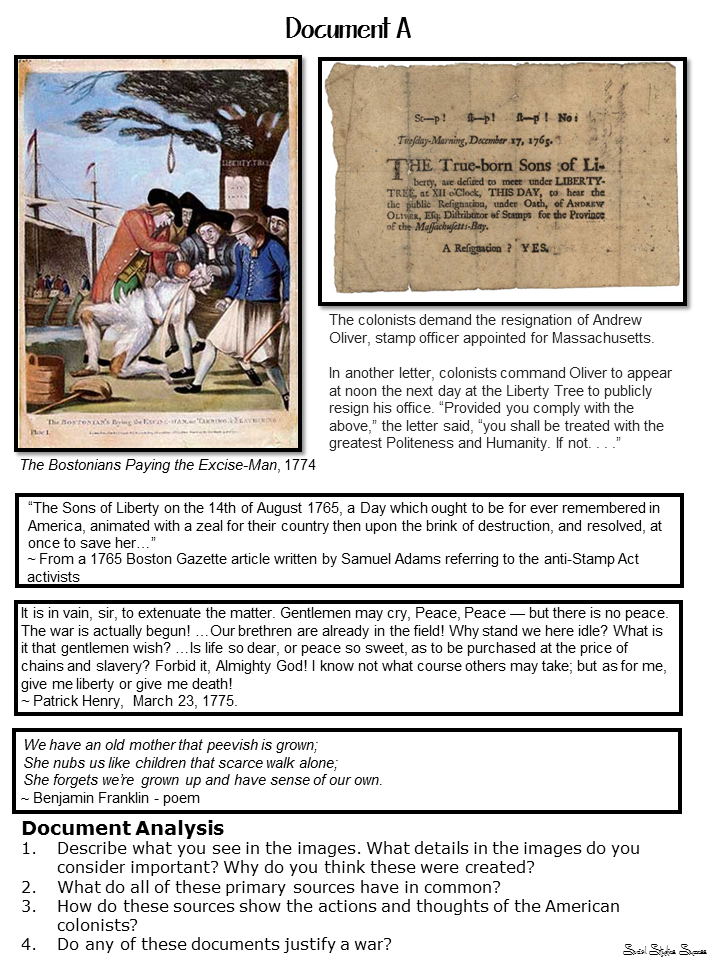 Use images for building background knowledge.

Add primary source excerpts to daily assignments.
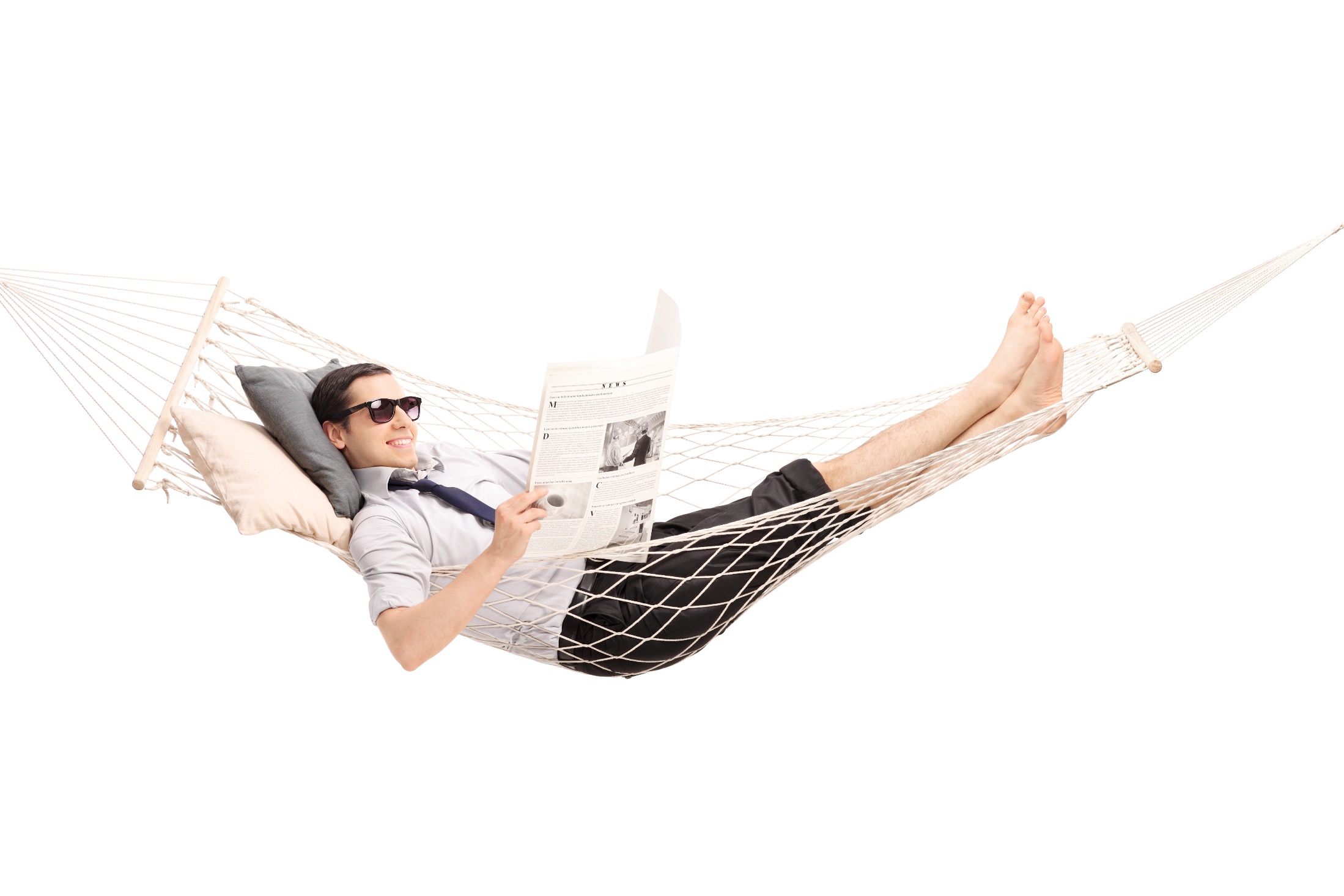 Take a 15 minute
Break!
Do a “one-legged interview.” 











Share what you have learned so far.
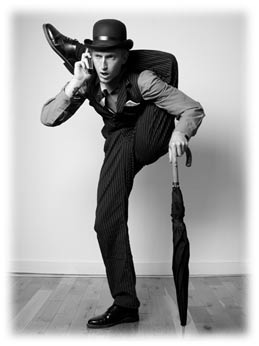 [Speaker Notes: Pair participants. 
One person stands on one leg and shares everything they have learned about before reading strategies.
When that person loses her balance (or runs out of things to say), the other person stands on one leg & shares what she knows. 
Gets blood flowing & usually keeps summaries short – people can’t maintain their balance & think. Plus it is funny to watch!]
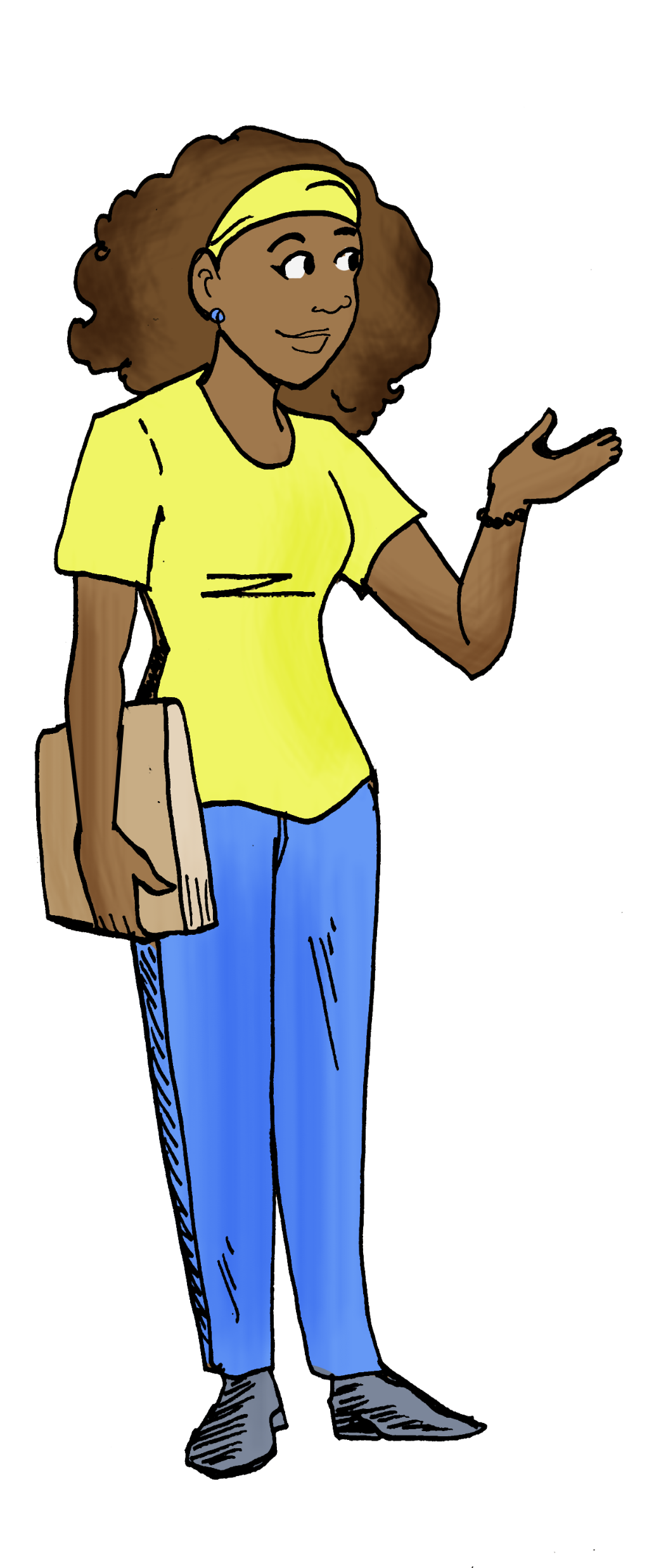 GT 
Tip
Design lessons that are complex and challenging.
Two
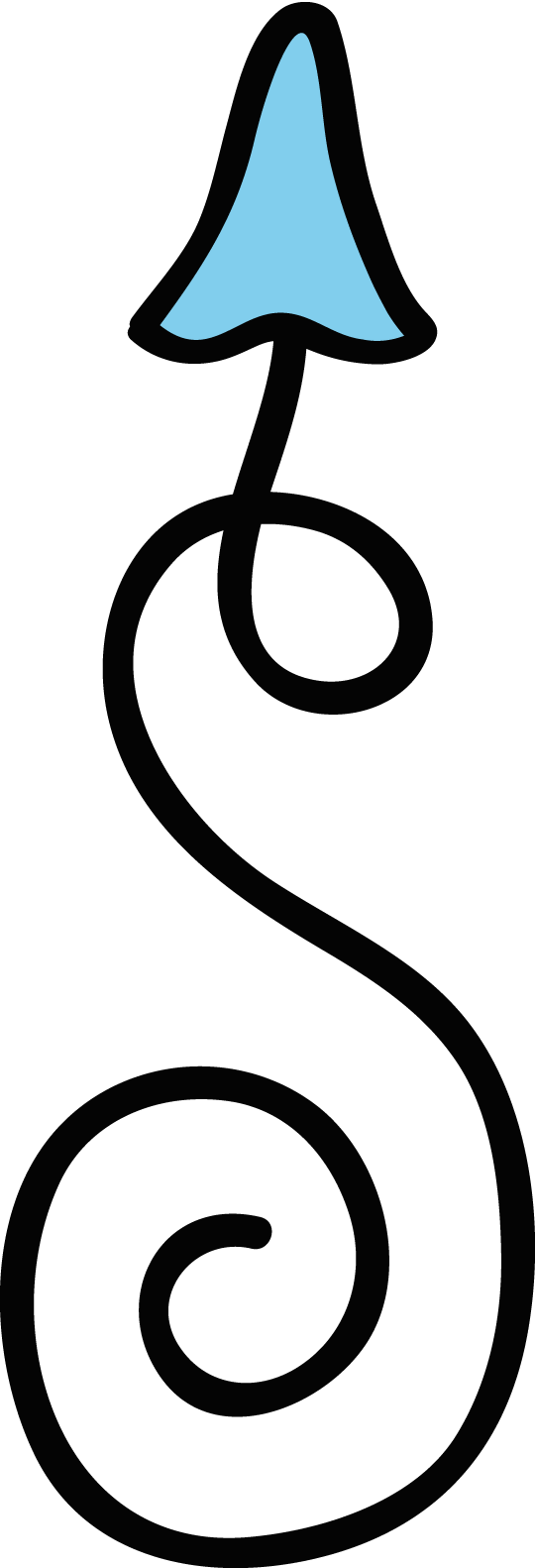 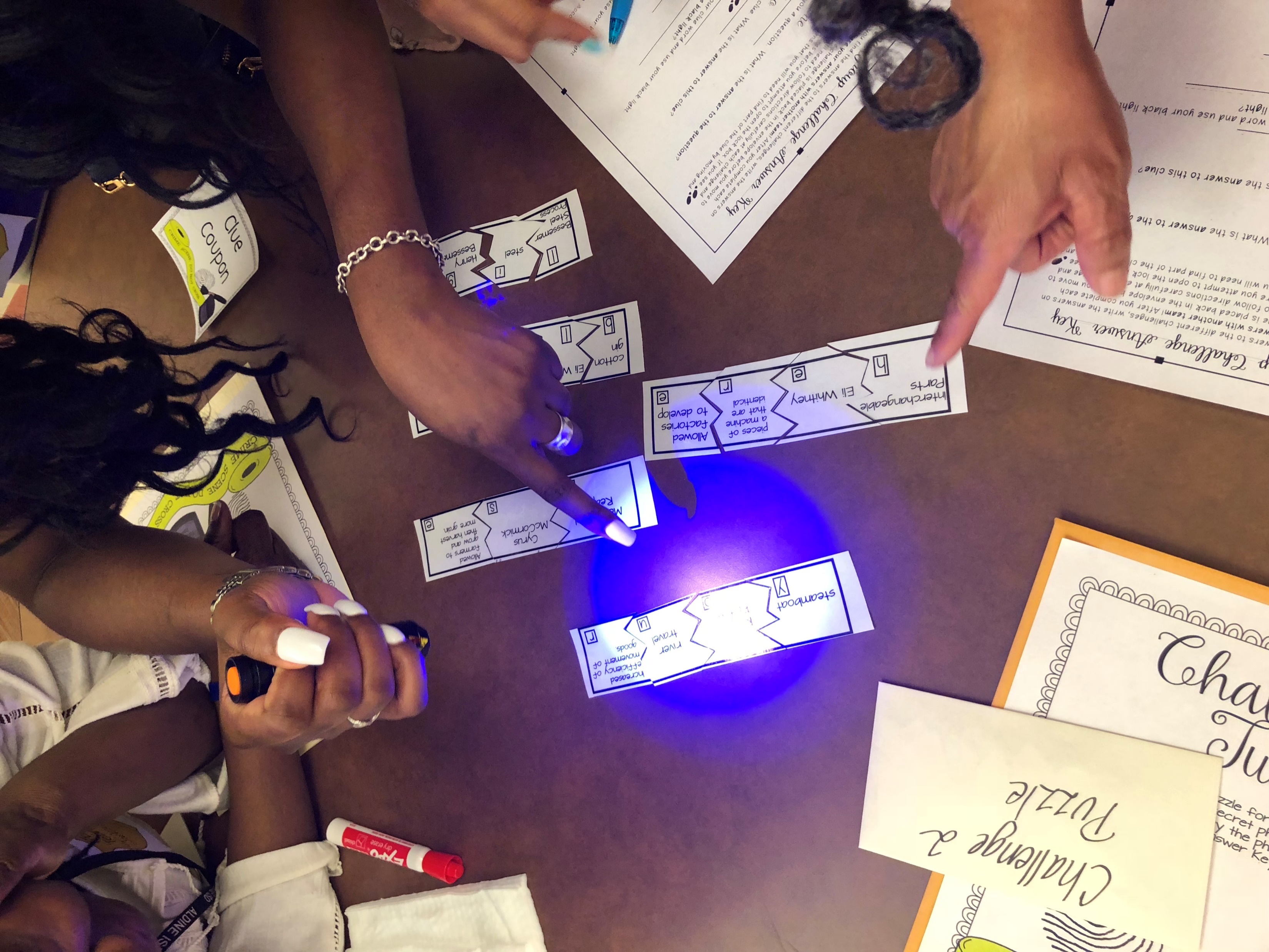 Design student challenges.
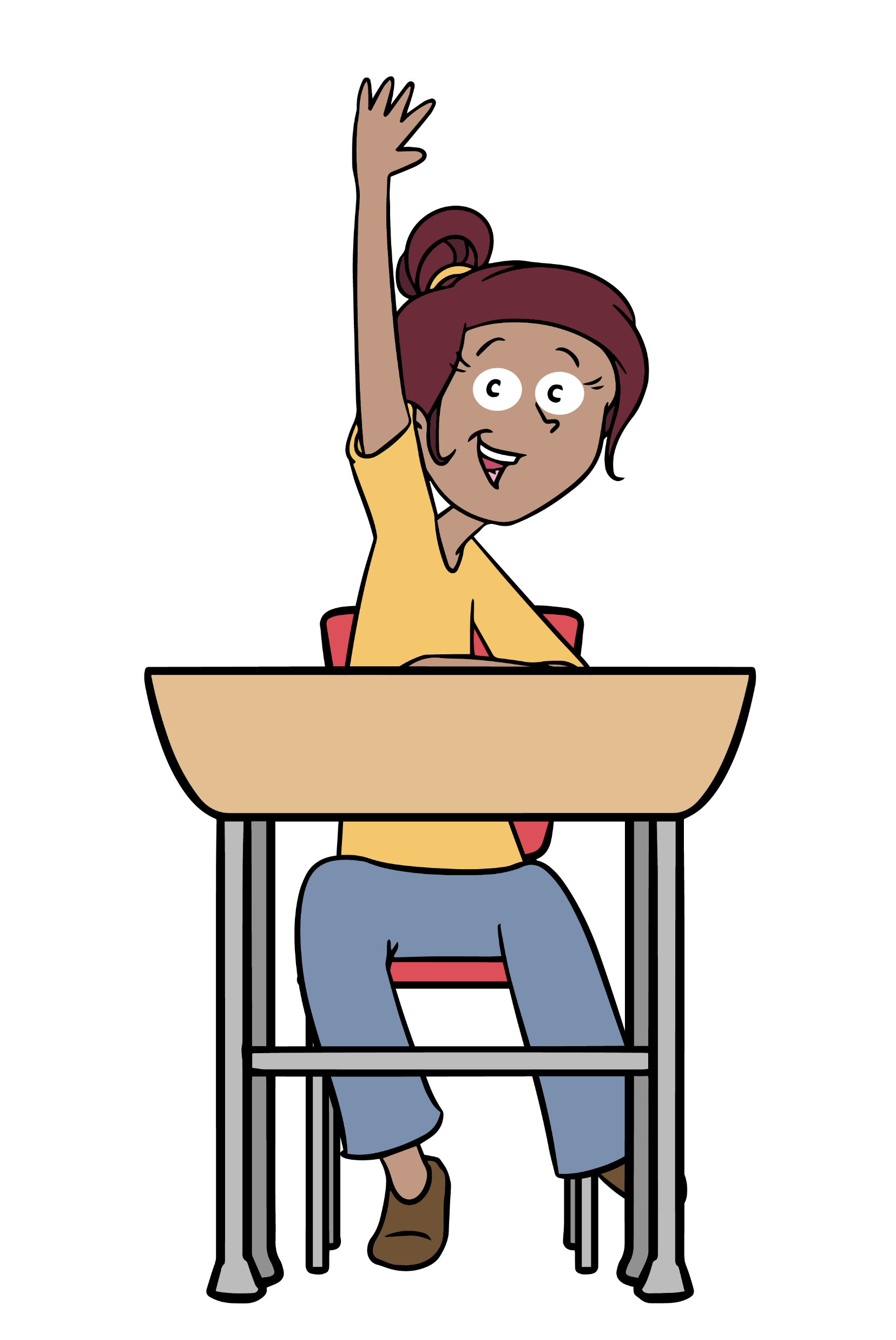 Create Student Challenges
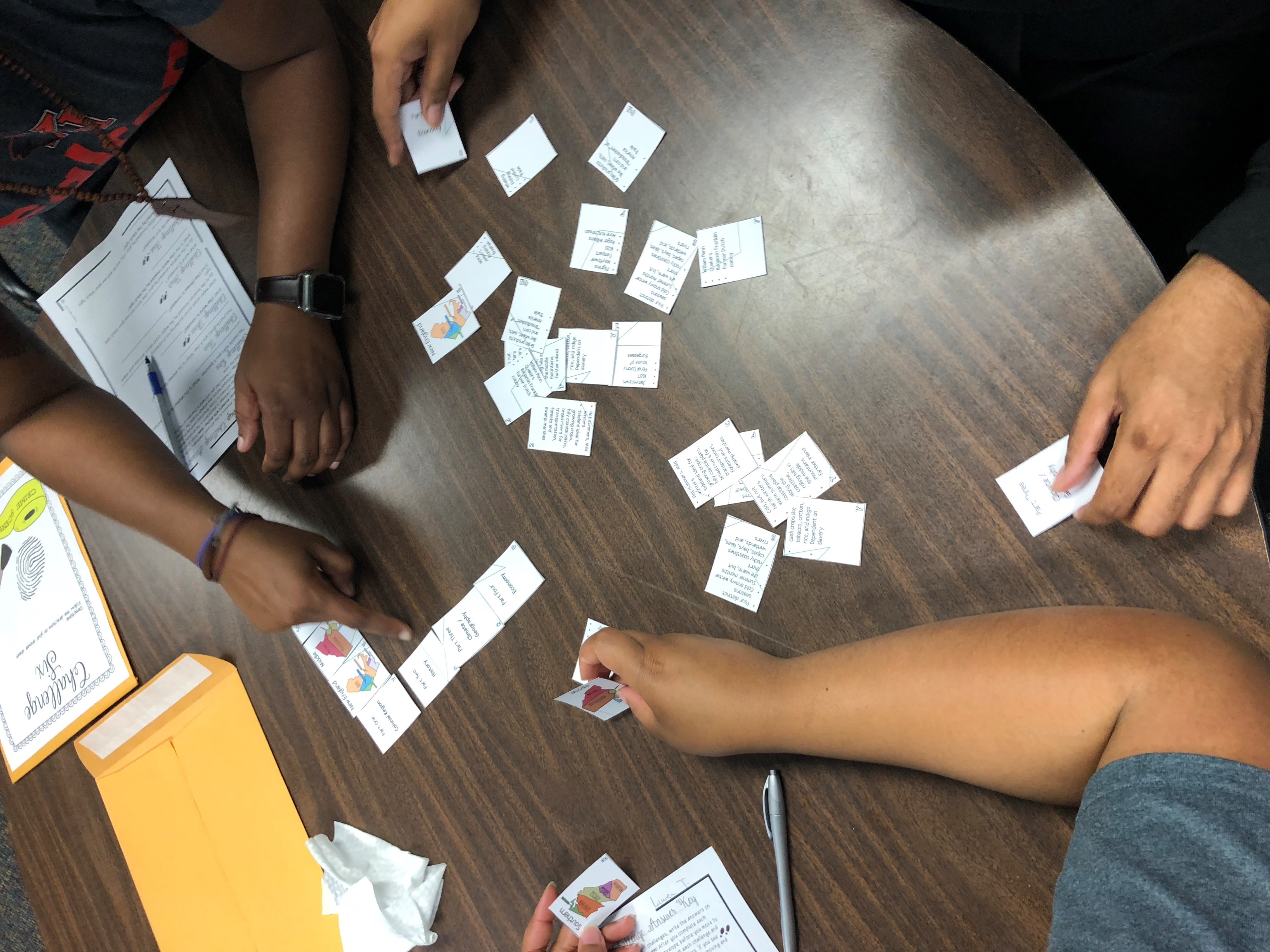 Escape the Room

Lock Box Activities

Puzzles

Scavenger Hunts
The Explorers of Texas
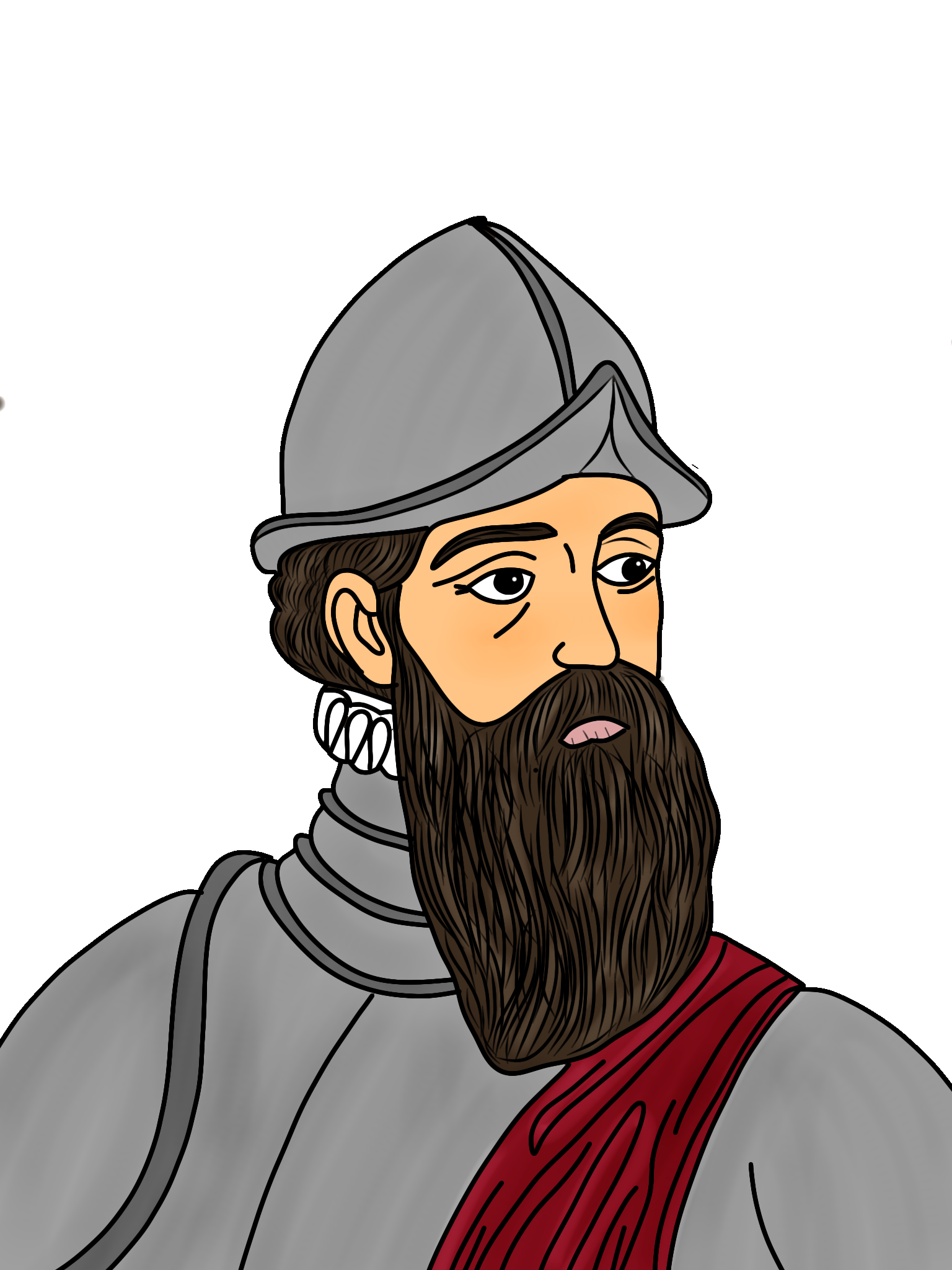 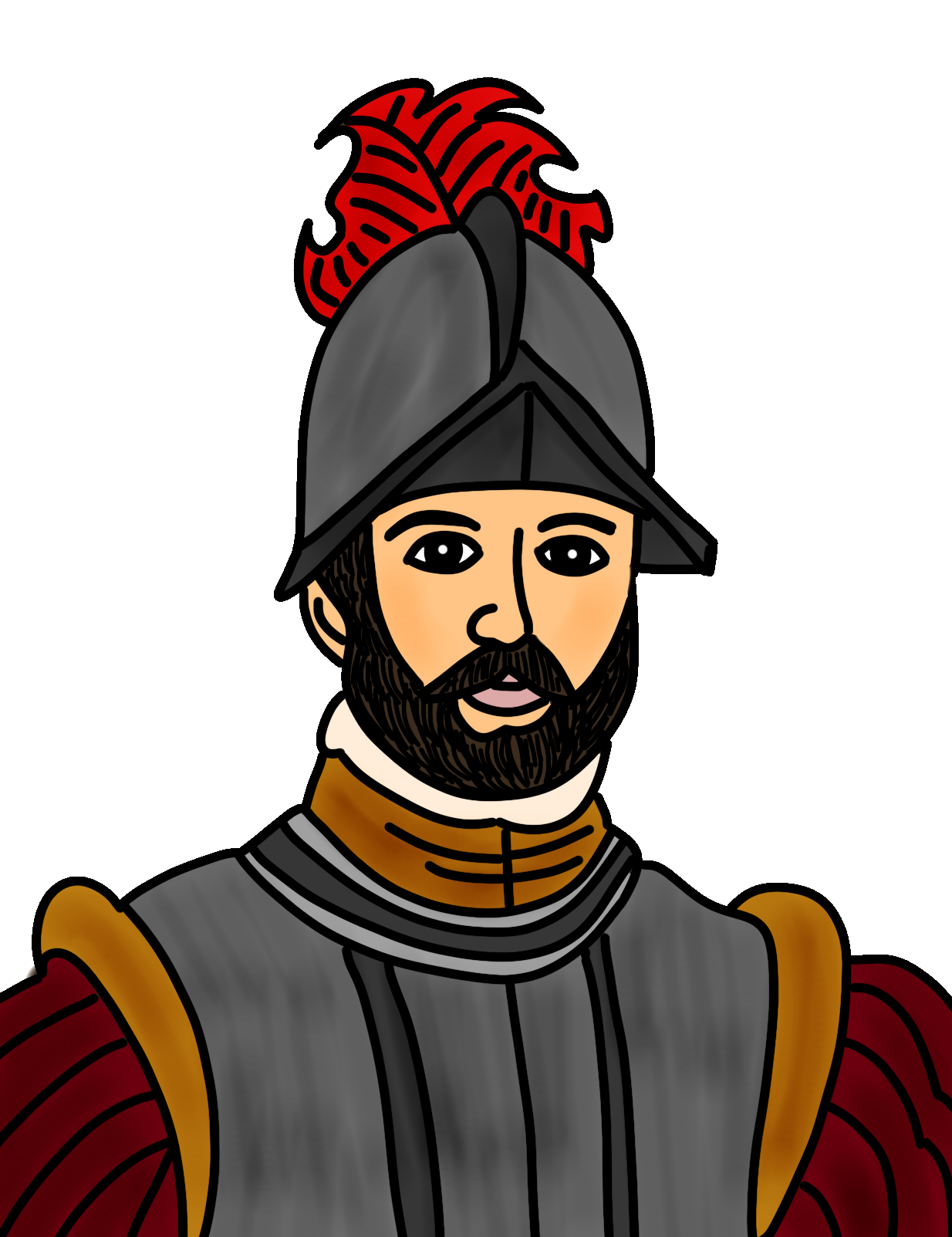 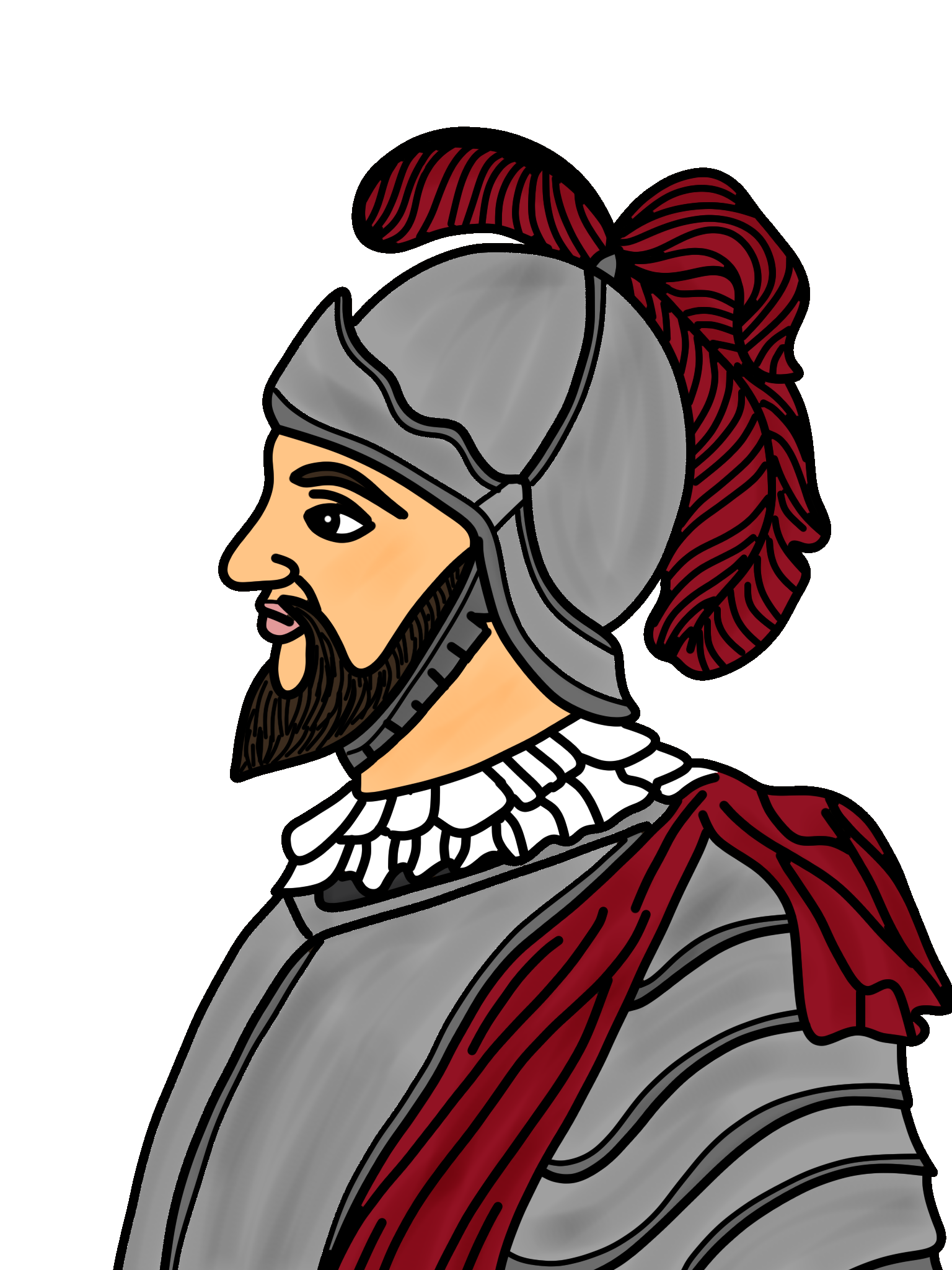 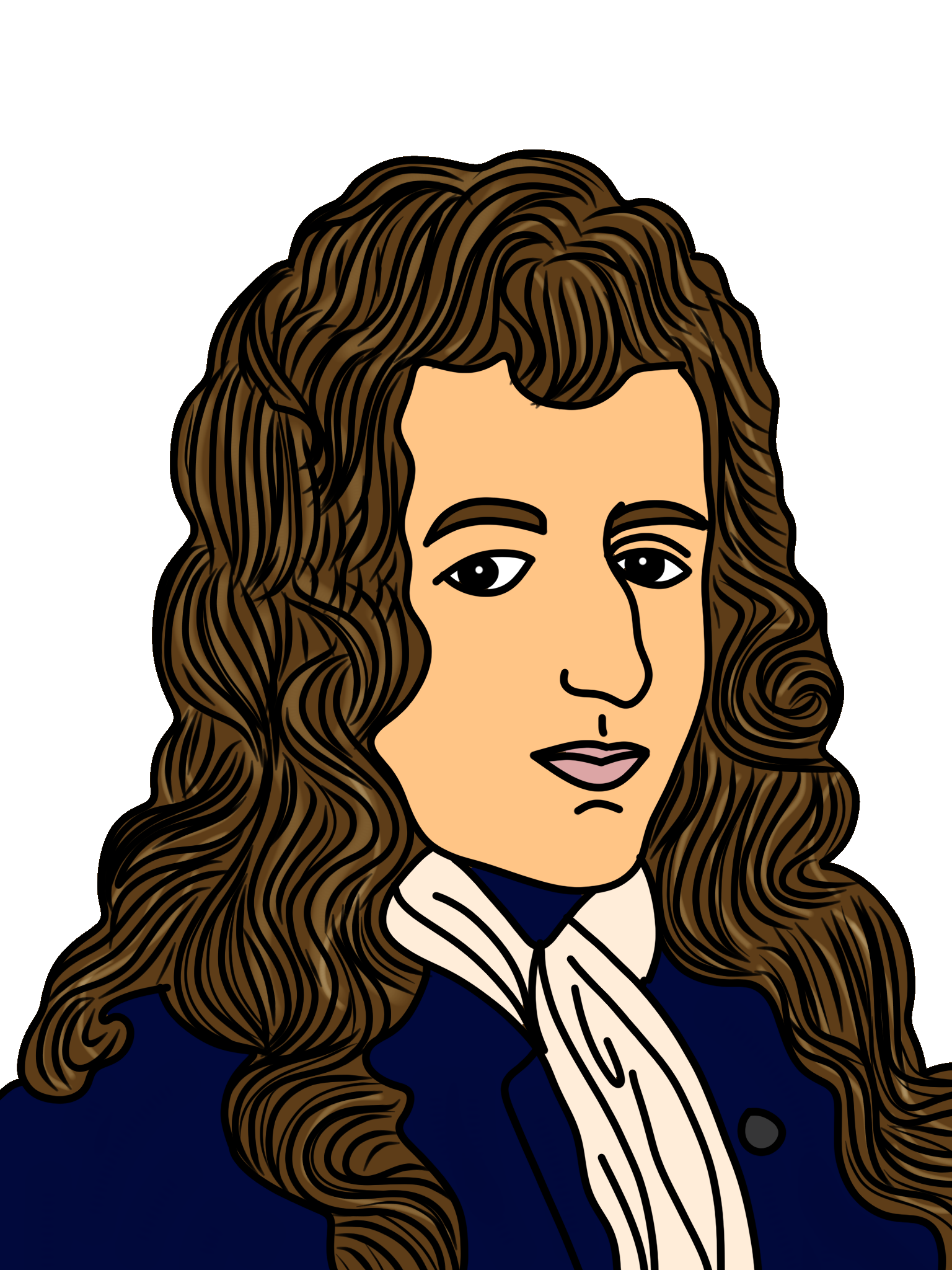 [Speaker Notes: The sample we are going to do next is a scavenger hunt that relies heavily on inferencing.]
Objectives
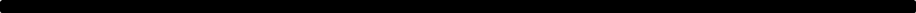 (B) identify important individuals, events, and issues related to European exploration of Texas such as Alonso Álvarez de Pineda, Álvar Núñez Cabeza de Vaca, the search for gold, and the conflicting territorial claims between France and Spain;
Content Objective: Students will identify important individuals, events and issues related to European exploration of Texas.

		Language Objective: Students will 				show comprehension through
     inferential skills while reading.
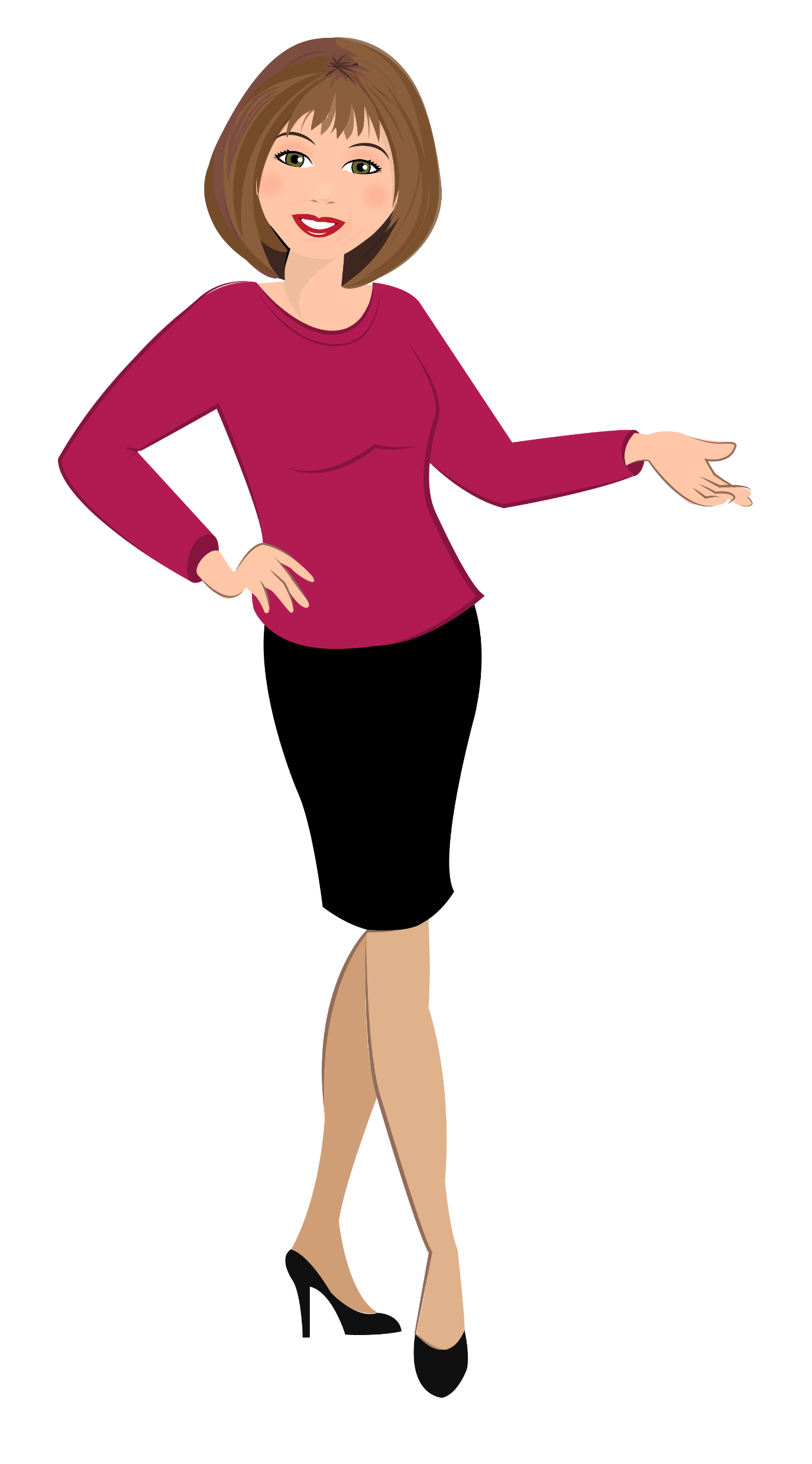 Preview
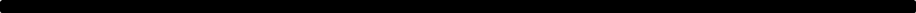 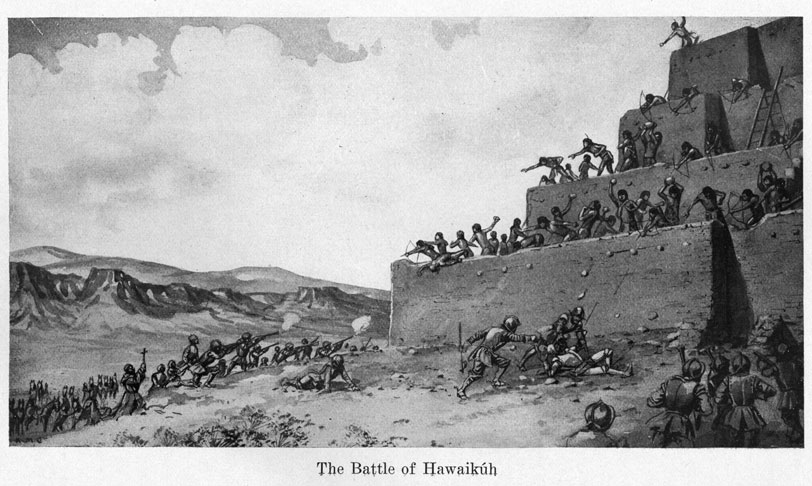 [Speaker Notes: Project this image and ask the students to discuss what they see.]
Preview
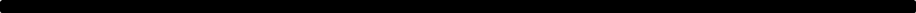 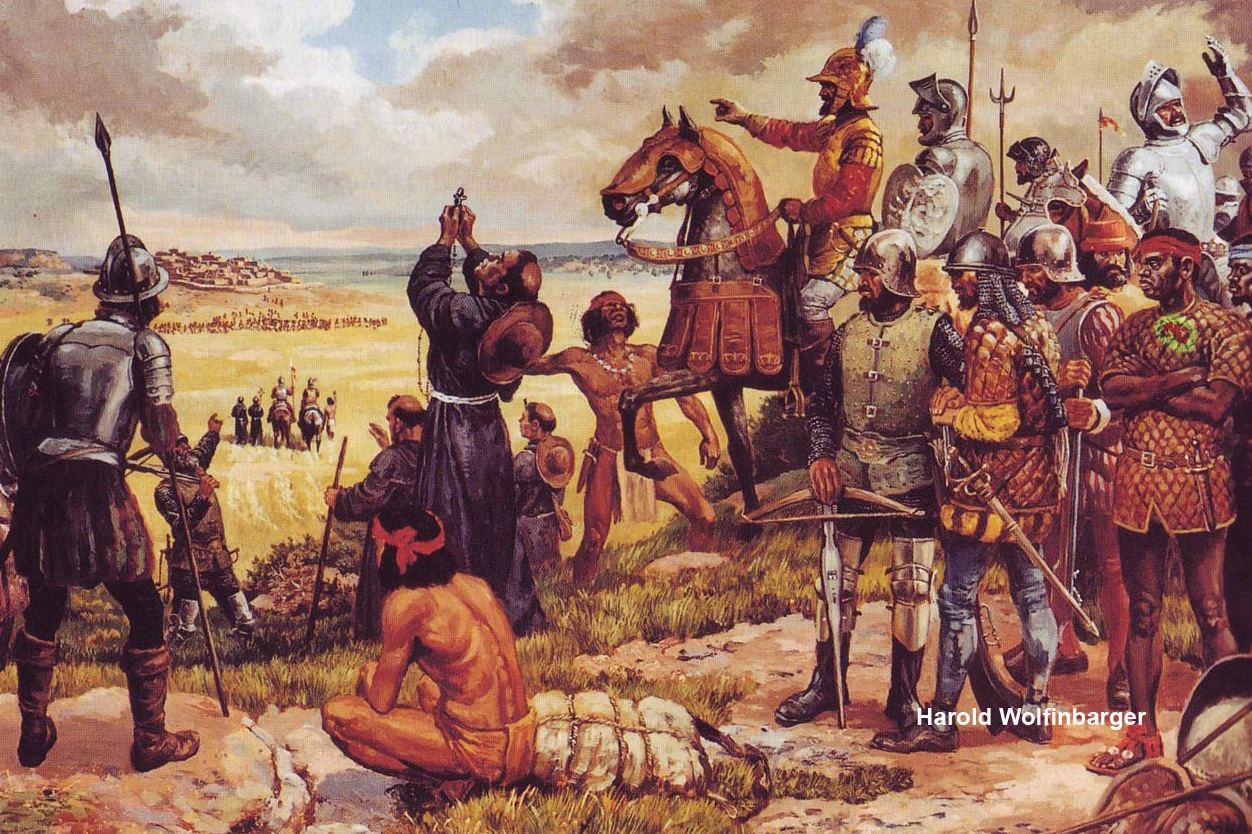 [Speaker Notes: Project this image and ask the students to discuss what they see.]
Place the sentence strip next to the image you think it matches – one example has been done for you.
Preview
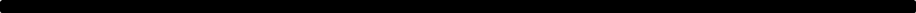 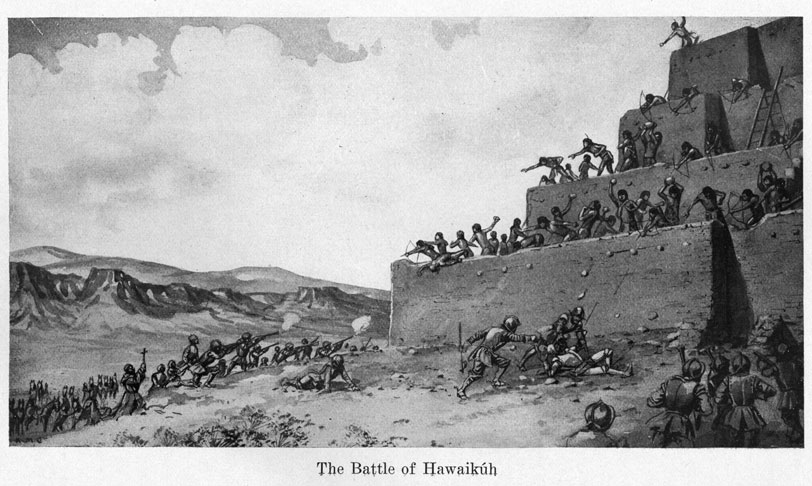 This painting depicted the battle between Spanish soldiers and Zuñis during Coronado’s attack of July 6, 1540.
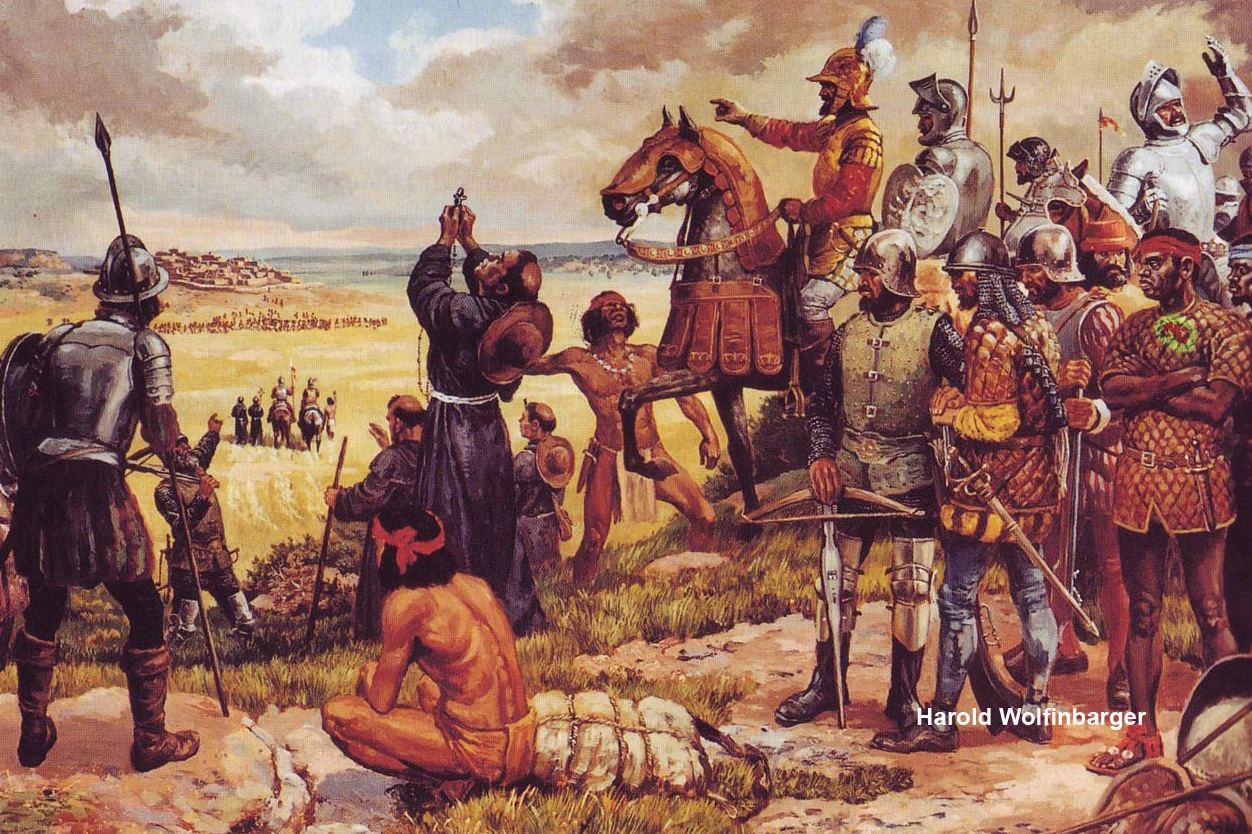 [Speaker Notes: Give students time to match sentences to pictures. Debrief.]
Scavenger Hunt
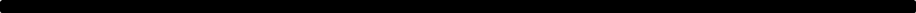 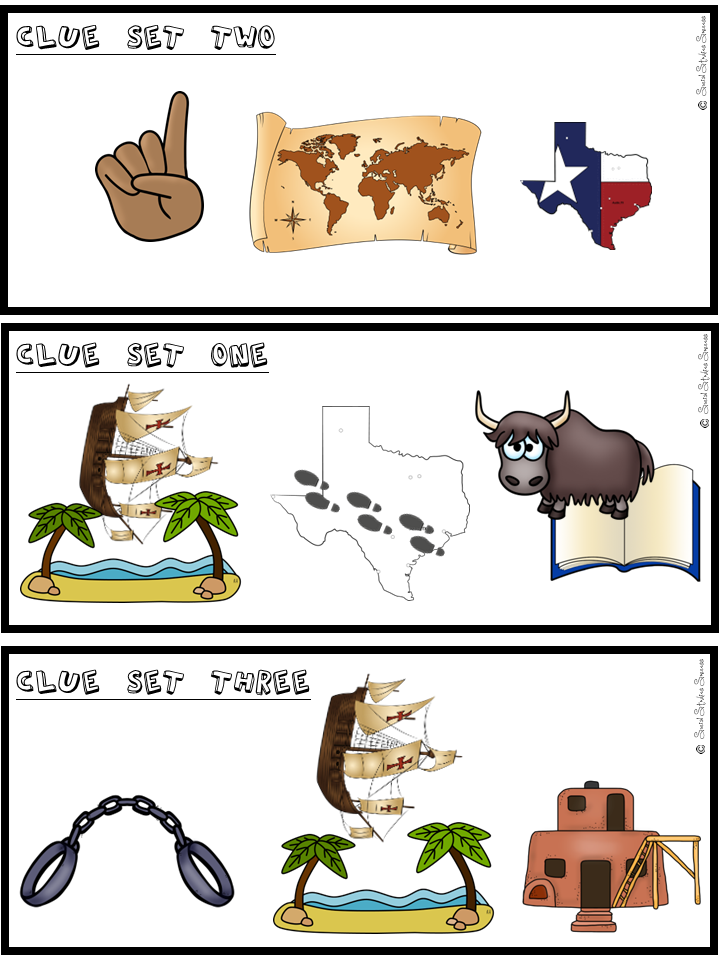 Step One: Examine the clue you have been given. Look at the symbols and try to determine what they may mean.
Scavenger Hunt
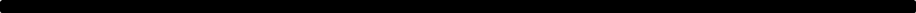 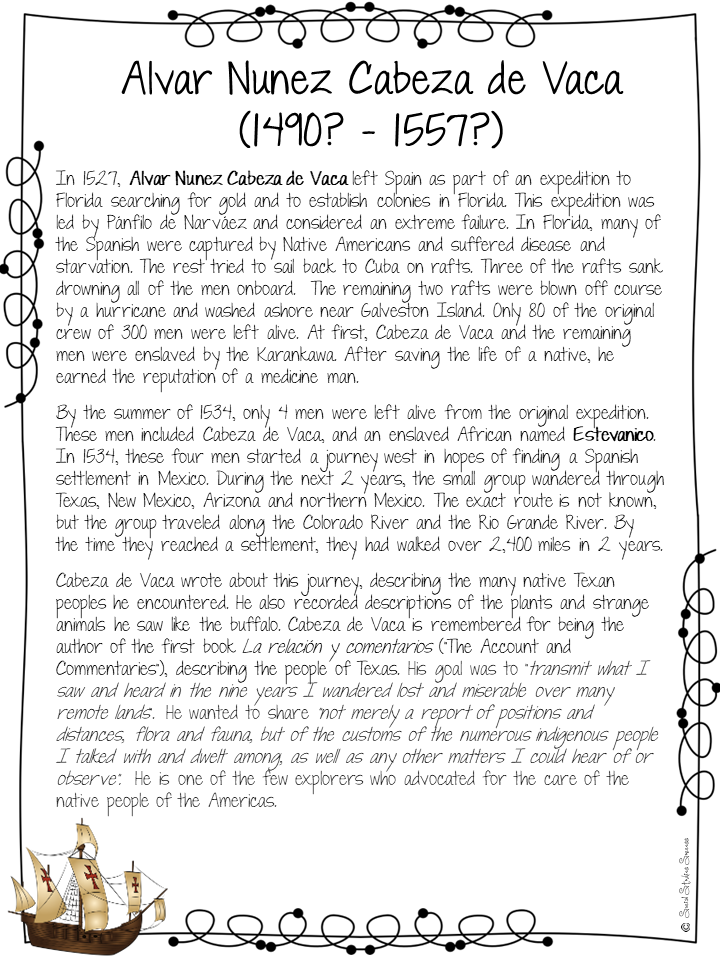 Step Two: Skim the readings on the different Conquistadors of Texas – does your clue match the reading?
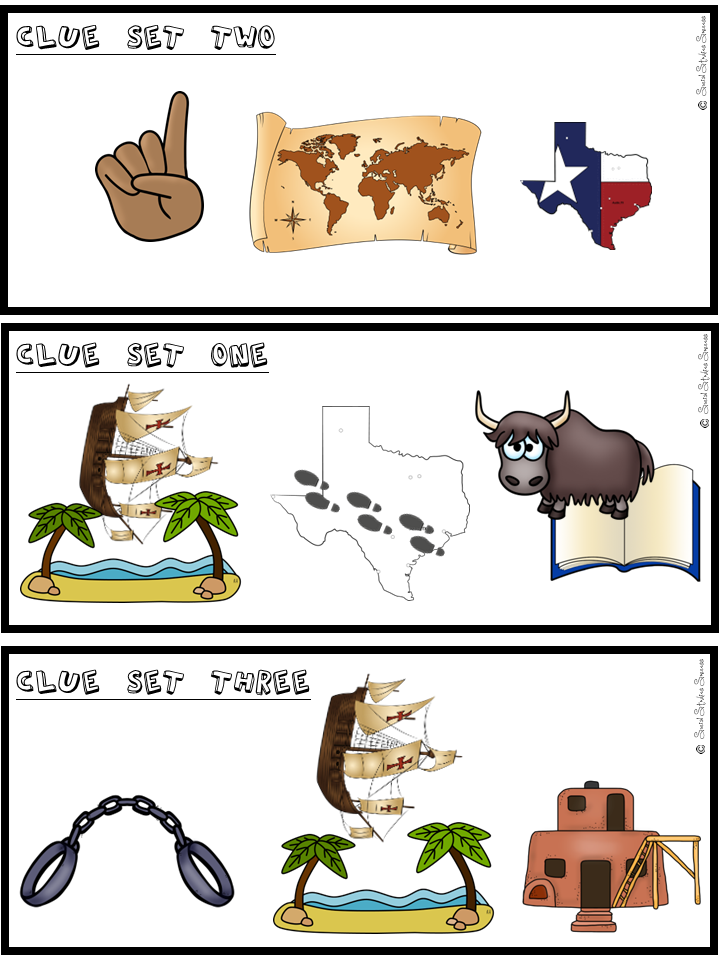 Scavenger Hunt
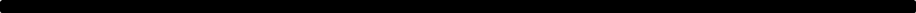 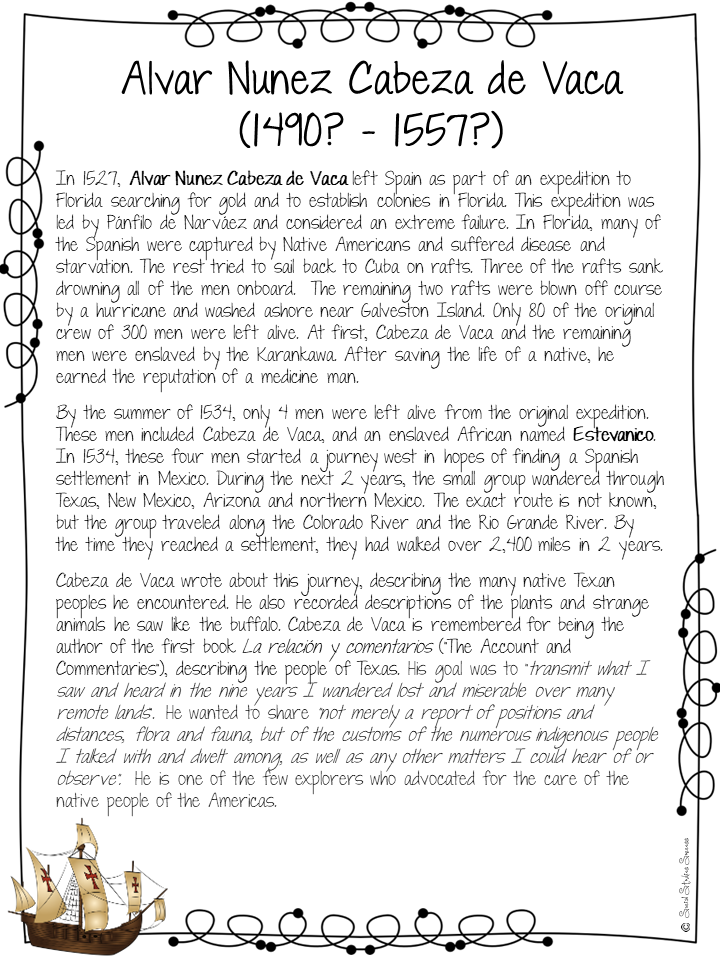 Step Three: Check with your teacher – does the clue match the reading?
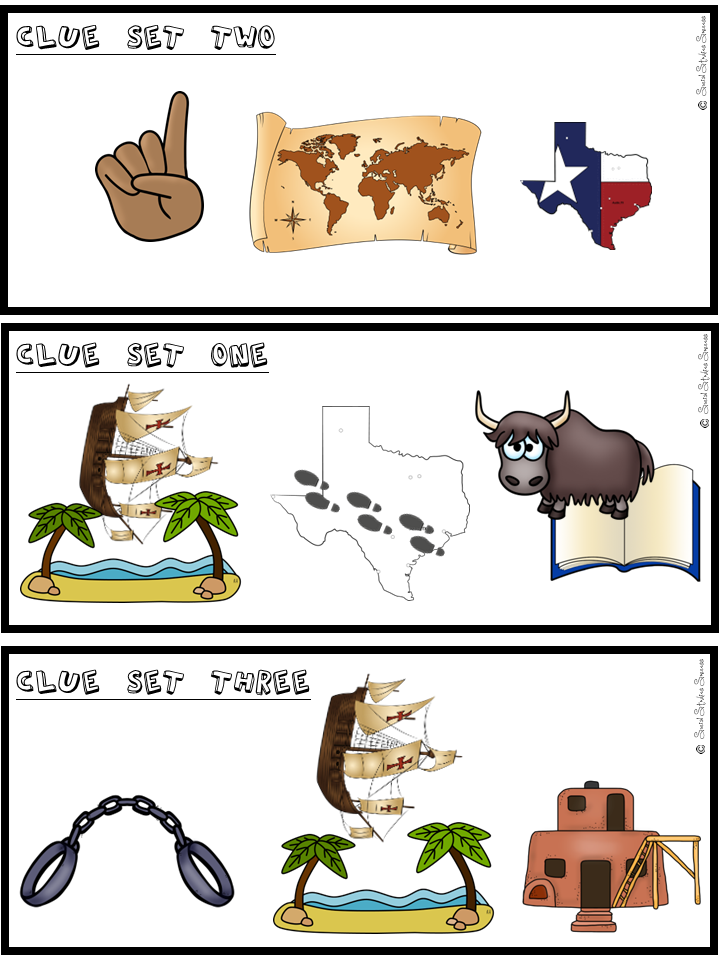 Scavenger Hunt
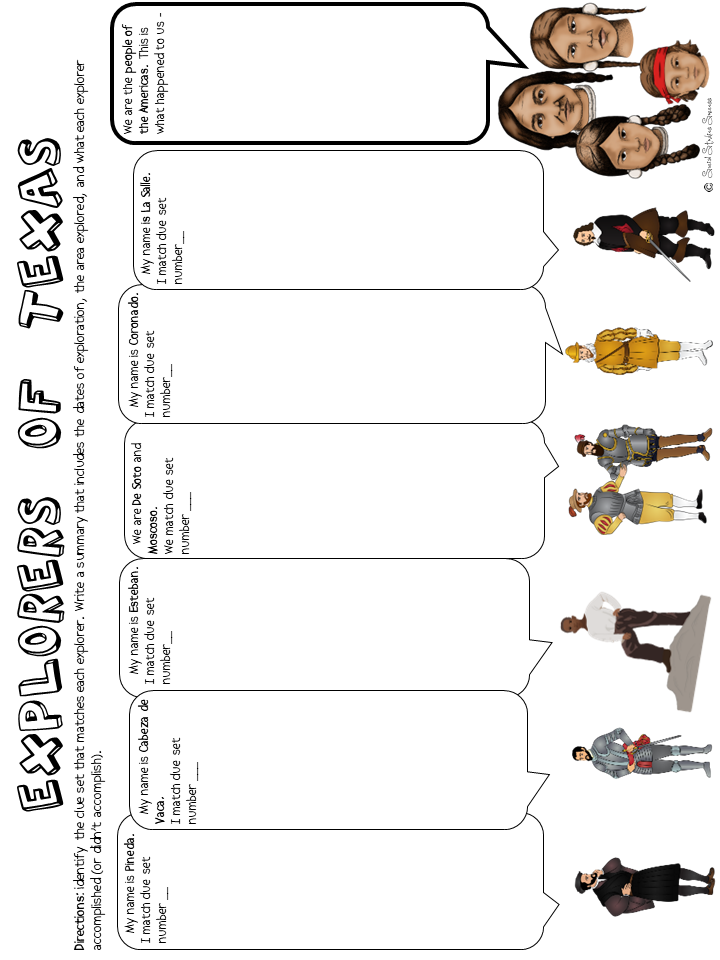 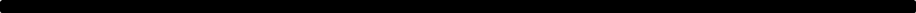 Step Four: Summarize the information on your conquistador.

Step Five: Check with your teacher, get a new clue and repeat the process.
Boom cards
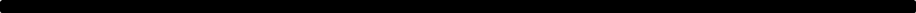 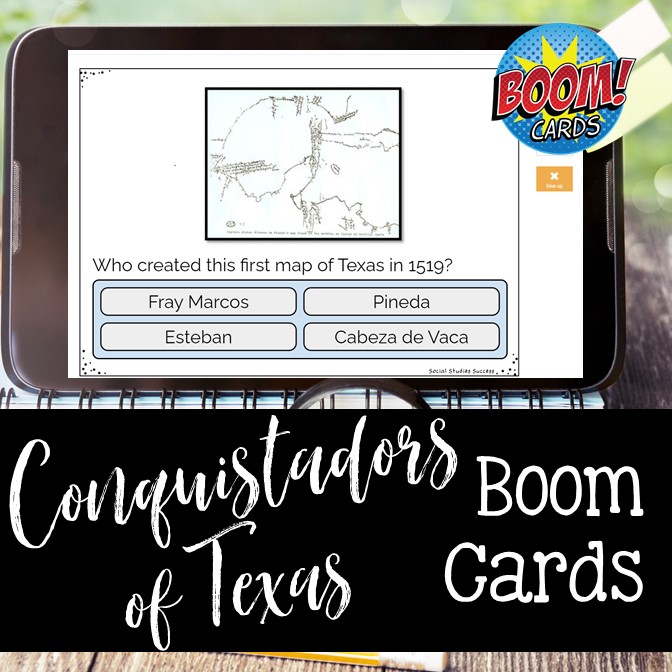 [Speaker Notes: You can set up a code for the boom cards up to 14 days in advance of the training.]
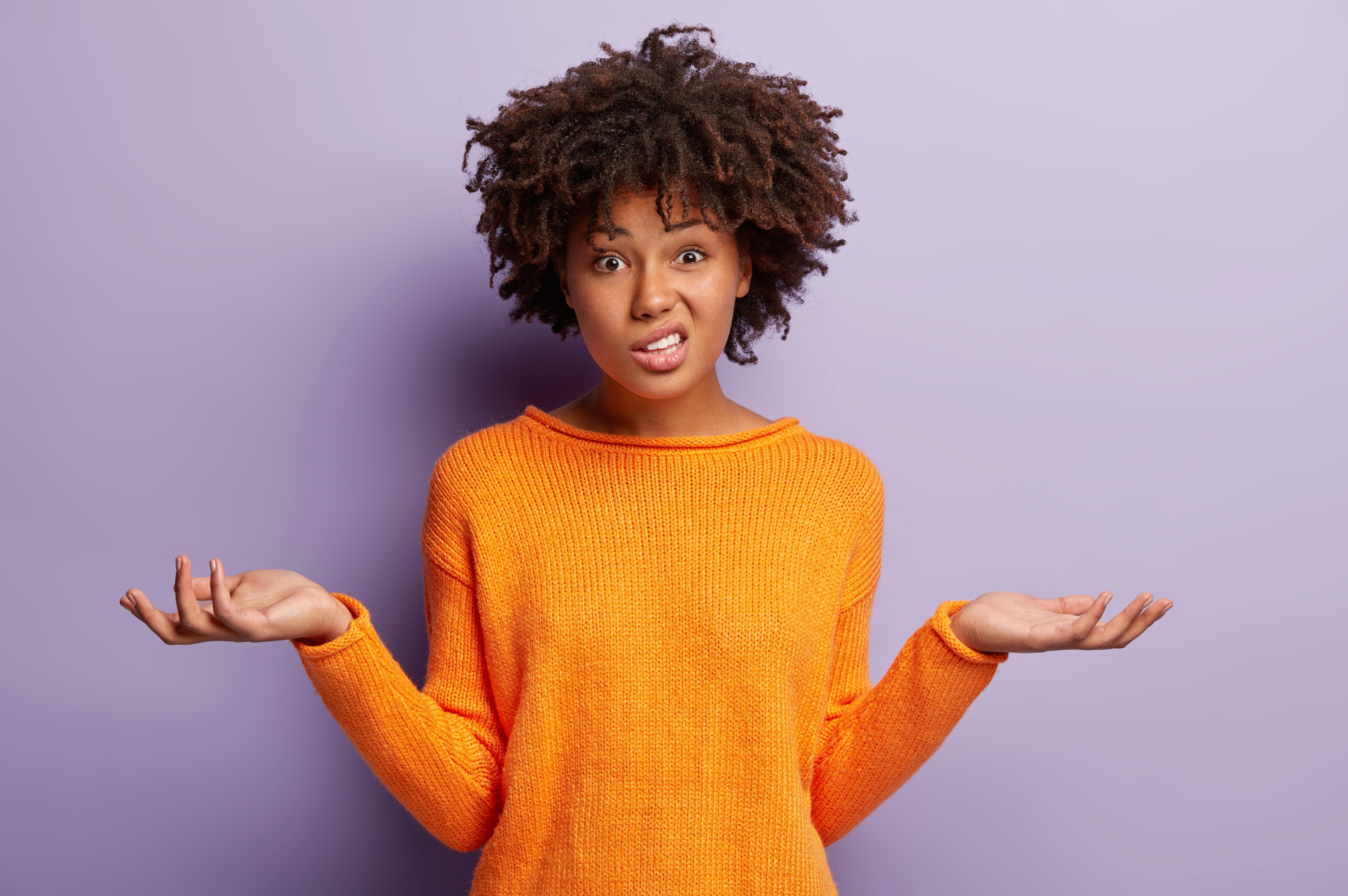 Questions?
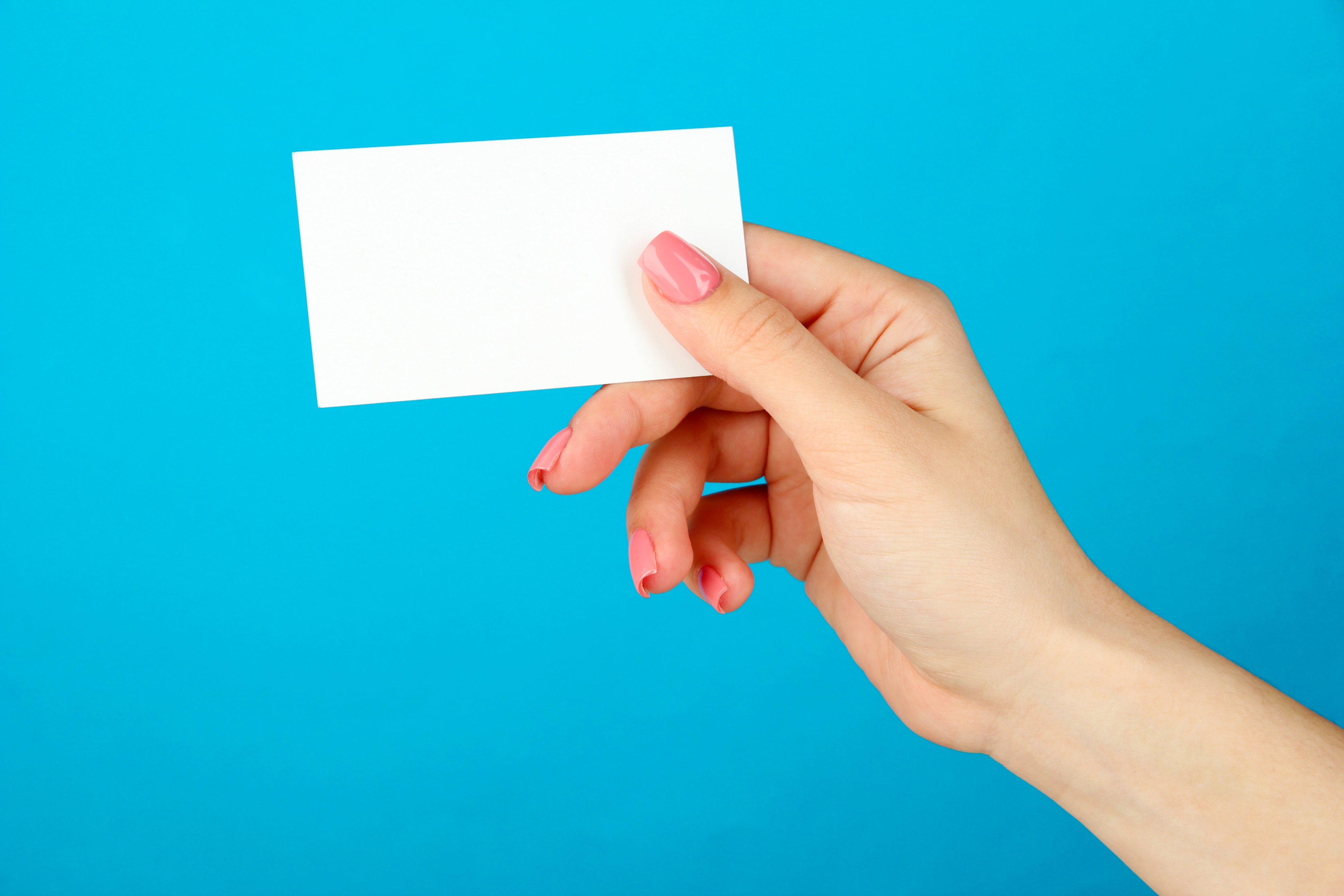 Card Chat
Write down one GT strategy you will commit 
to using.
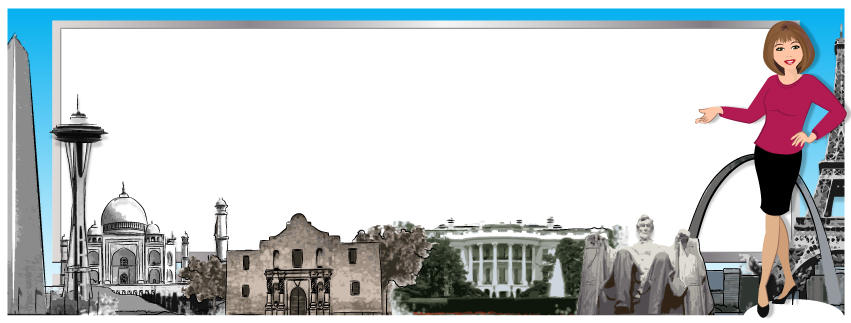 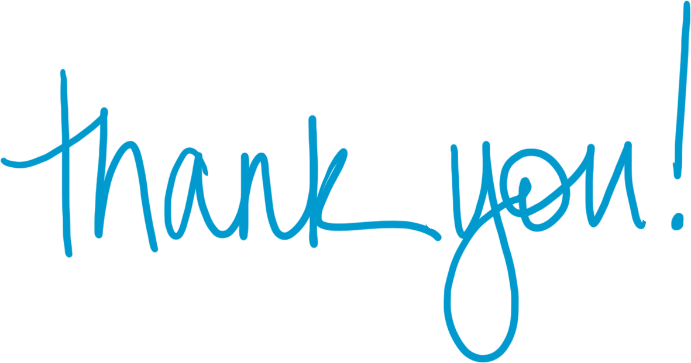 Connect with me!
www.SocialStudiesSuccess.com
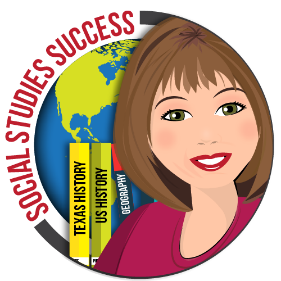 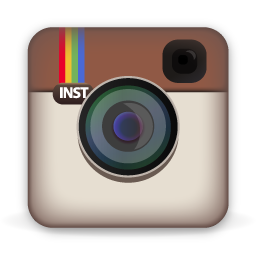 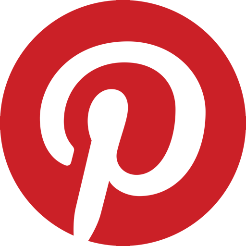 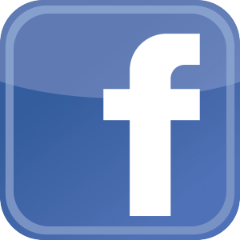